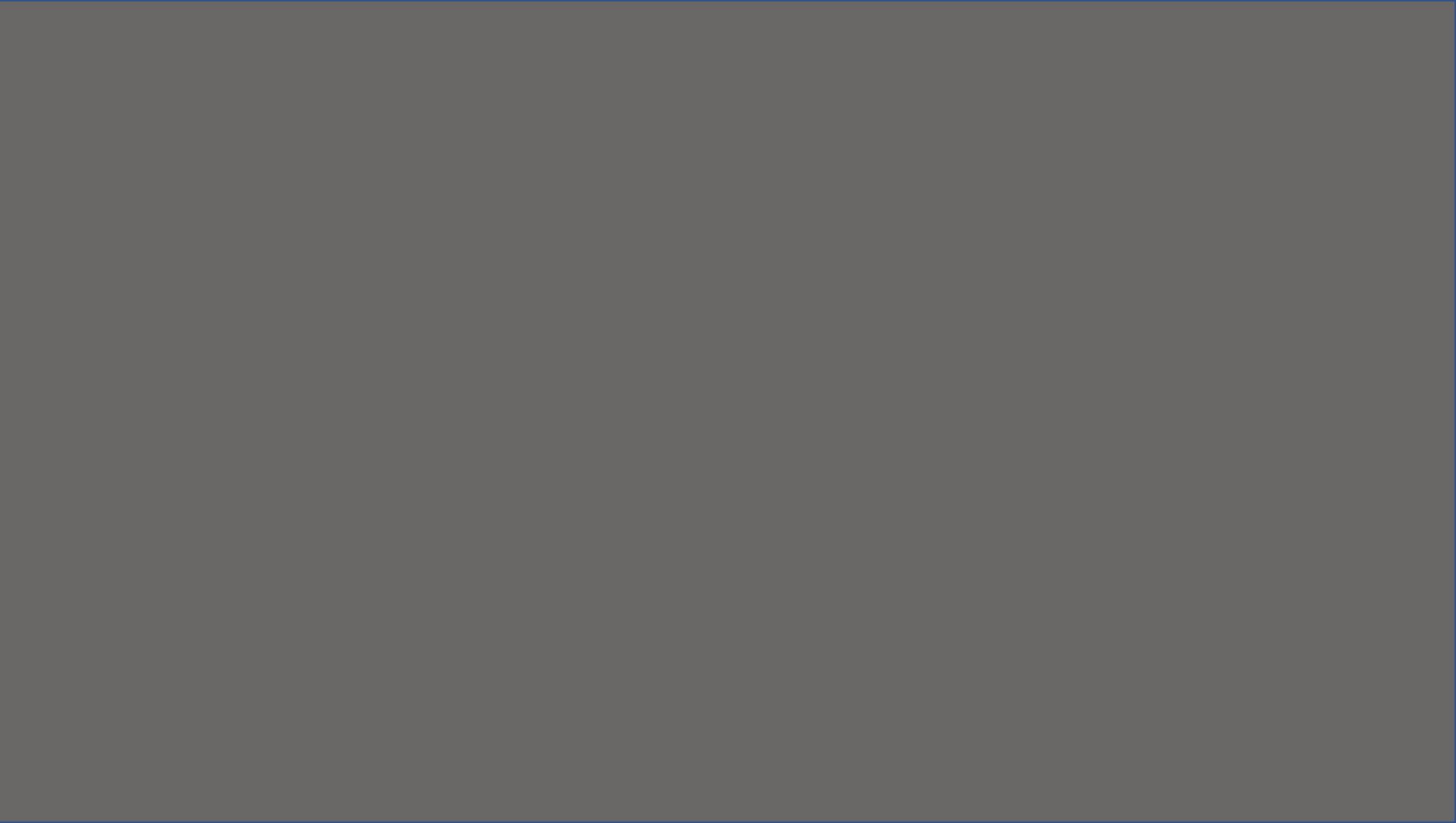 Clinical scenario
A 54- year- old woman presents with worsening  peripheral oedema. She had been diagnosed with  type 2 diabetes 6 months earlier, but remained well  until 4 weeks ago, when she suddenly noted frothy  urine and mild peripheral oedema. Over the  following weeks the oedema had worsened and she  noted some abdominal distension. Her only regular  medication is gliclazide.

Examination
Pitting oedema to her lumbar spine, with bilateral
small pleural effusions
JVP not elevated and heart sounds normal.
Mild erythema over right ankle and lower leg.
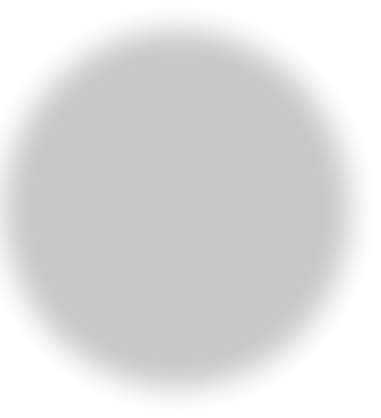 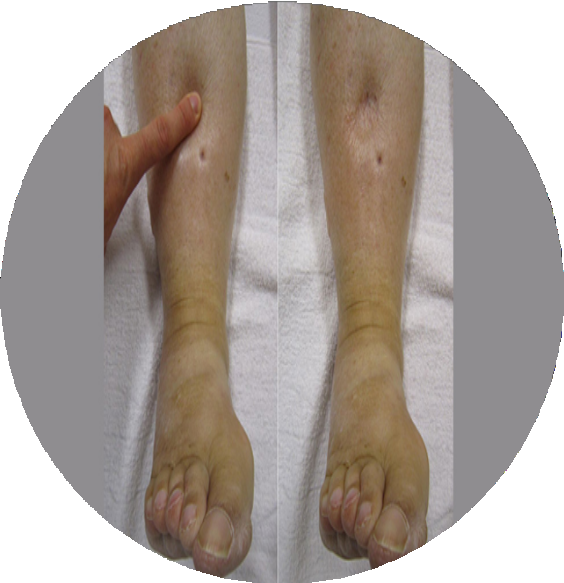 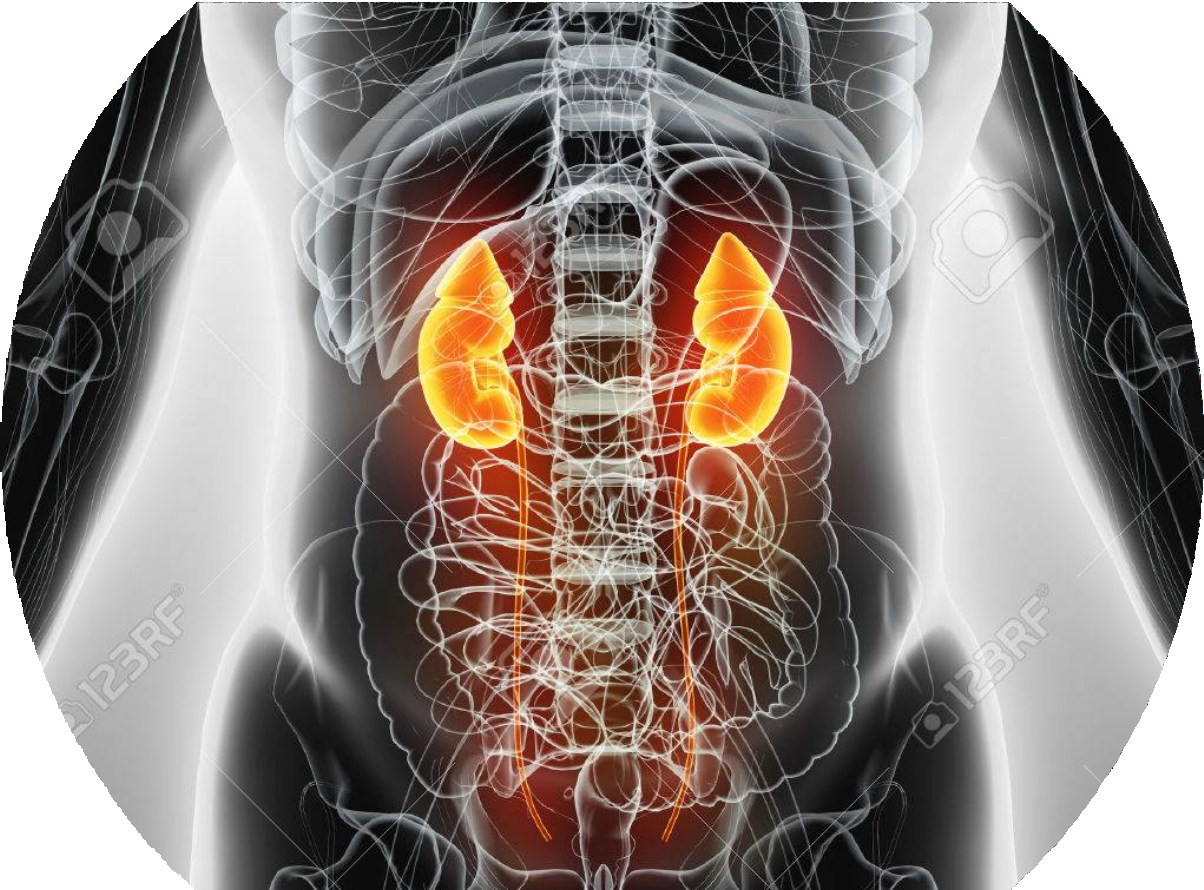 NepNephhrotic Syrndroome
tic Syndrome
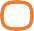 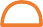 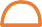 Presented by
Dr. Nada Abdelrahman
Learning outcome
By the end of this lecture, the student should be able to
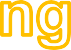 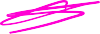 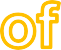 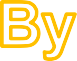 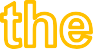 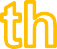 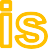 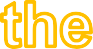 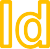 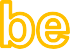 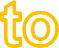 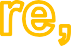 01
Defination
Define nephrotic syndrome
03
Aetiology
Outline the aetiology of nephrotic  syndrome
02
Pathophysiology
Explain the pathophysiology of nephrotic  syndrome
04
Pathology
Elborate on the primaru causes of  nephrotic syndrome
05
Treatment
Outline the treatment of nephrotic  syndrome
06
Conclusions
Take way message
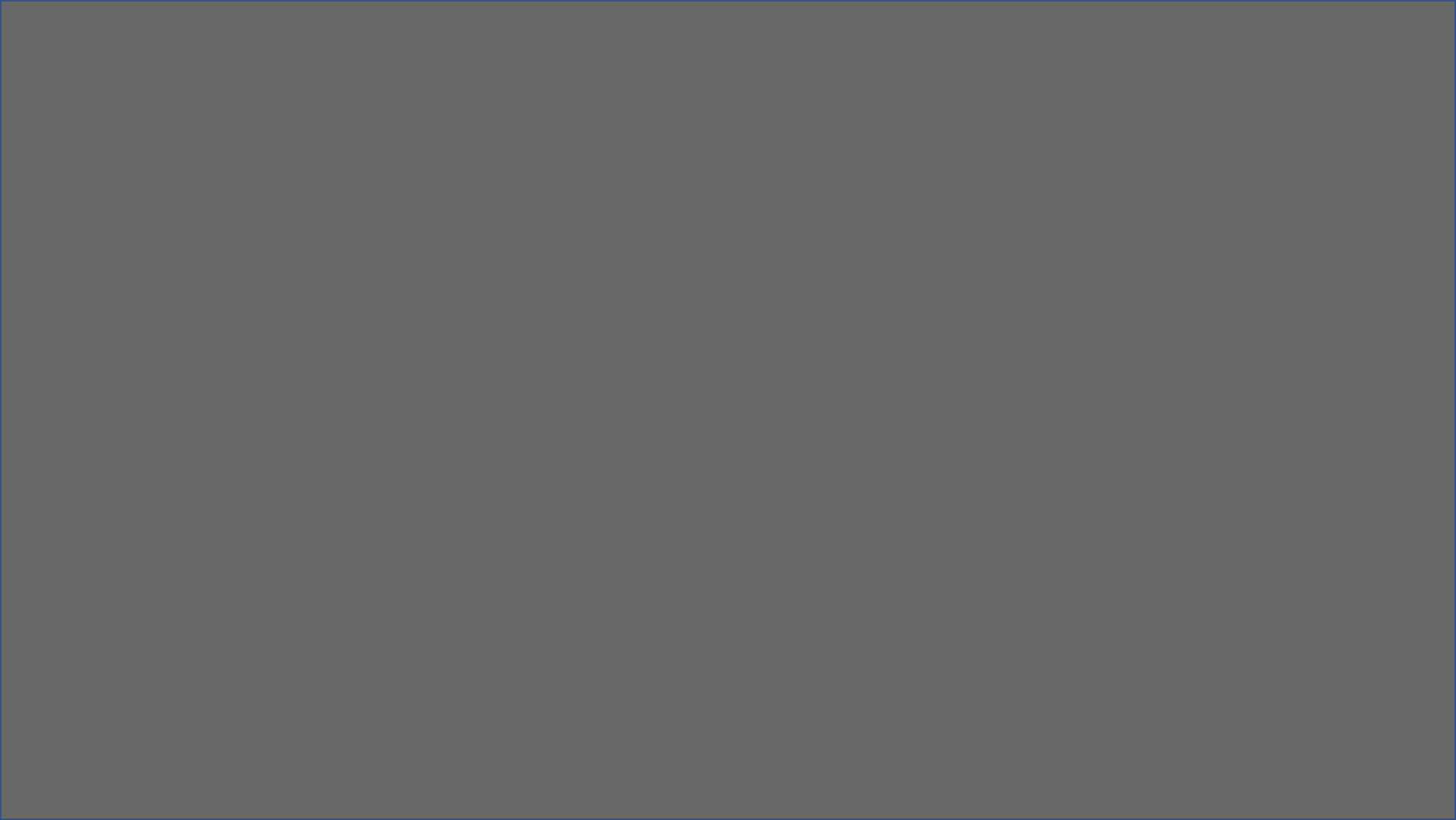 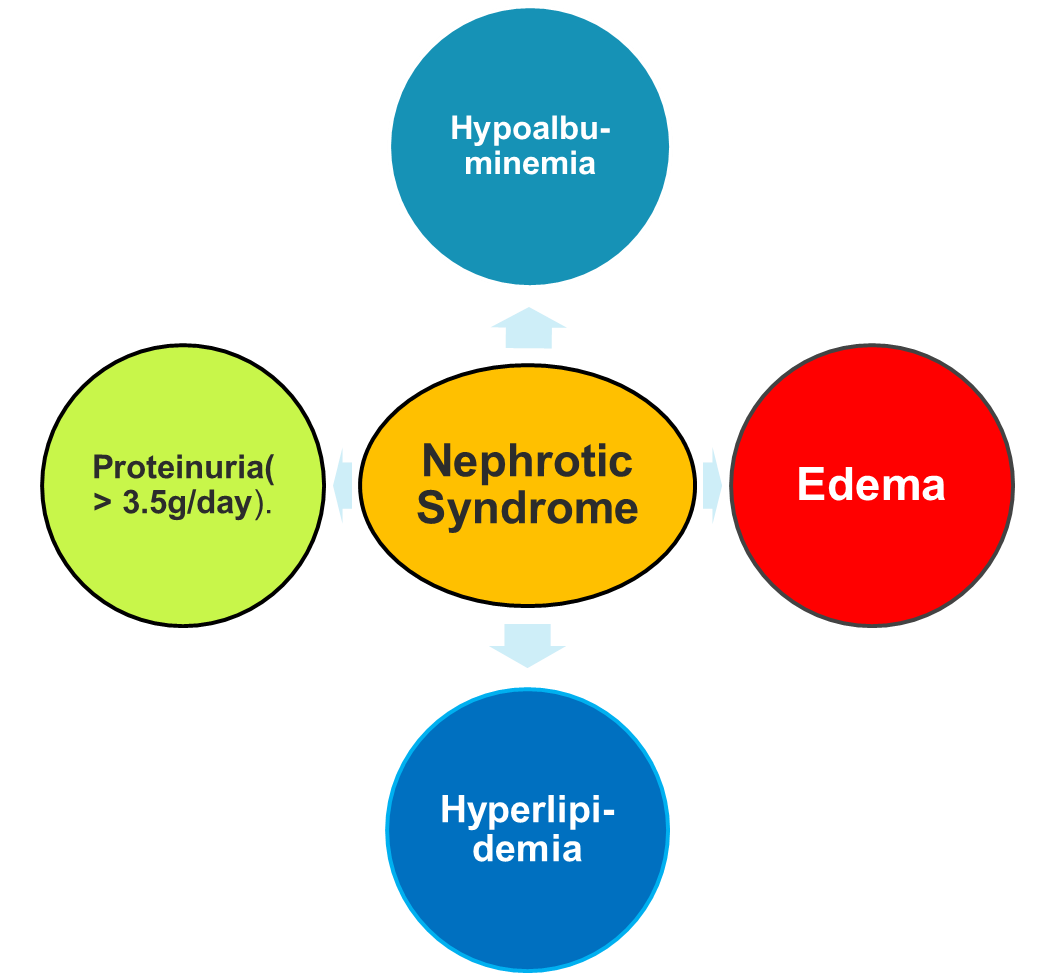 Definition
Nephrotic syndrome is a  clinical complex  characterized by a number of  renal and extrarenal features,  most prominent of which are
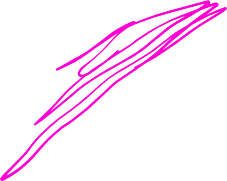 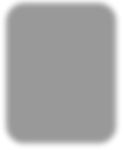 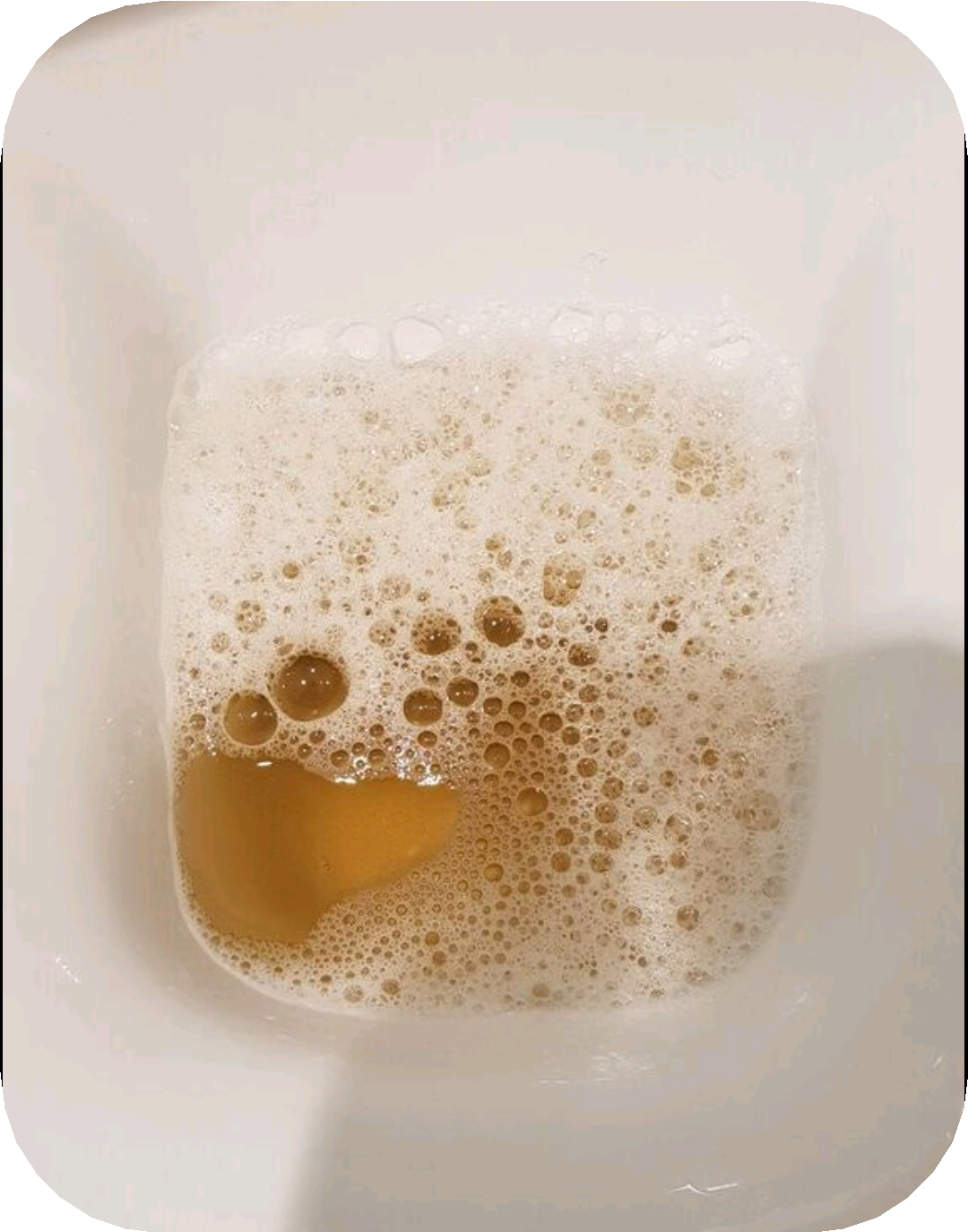 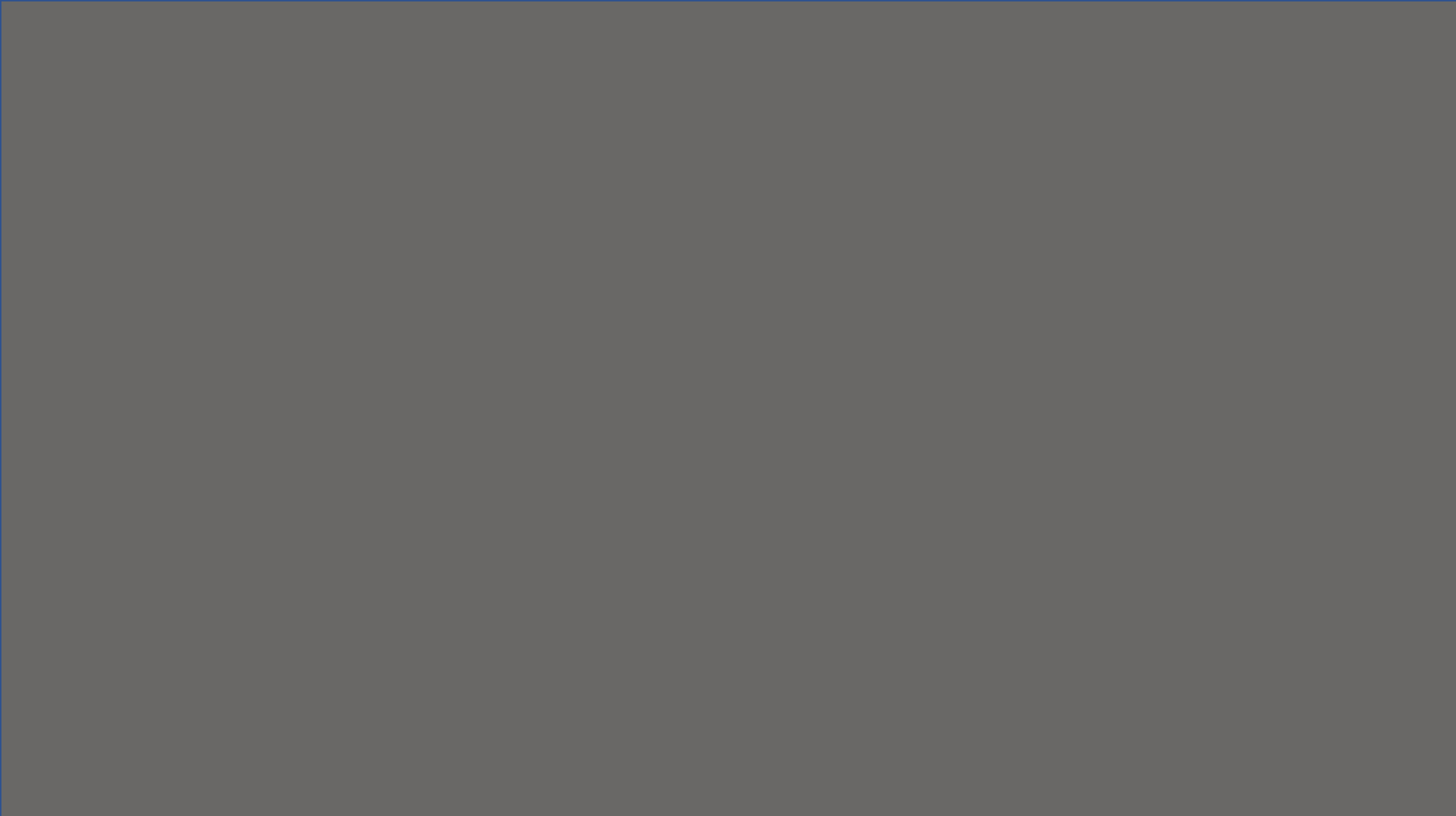 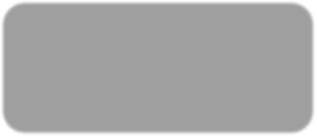 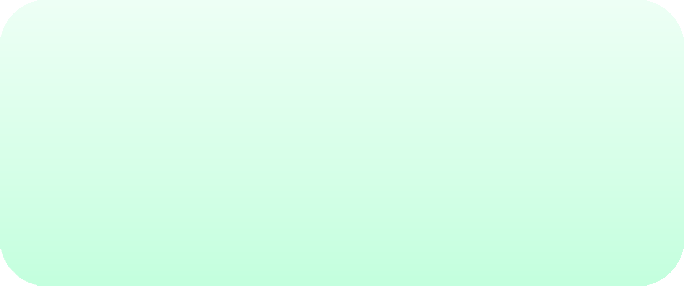 Proteinuria
Pathophysiology
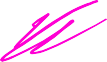 Increase permeability due  to glomerular pathology
protein lost in the urine
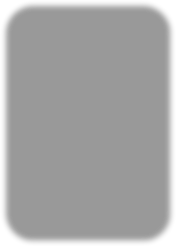 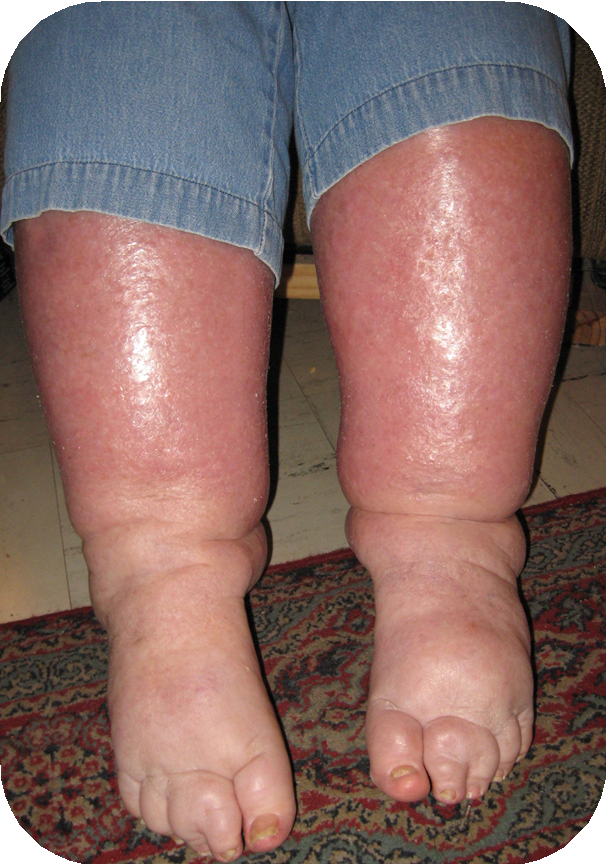 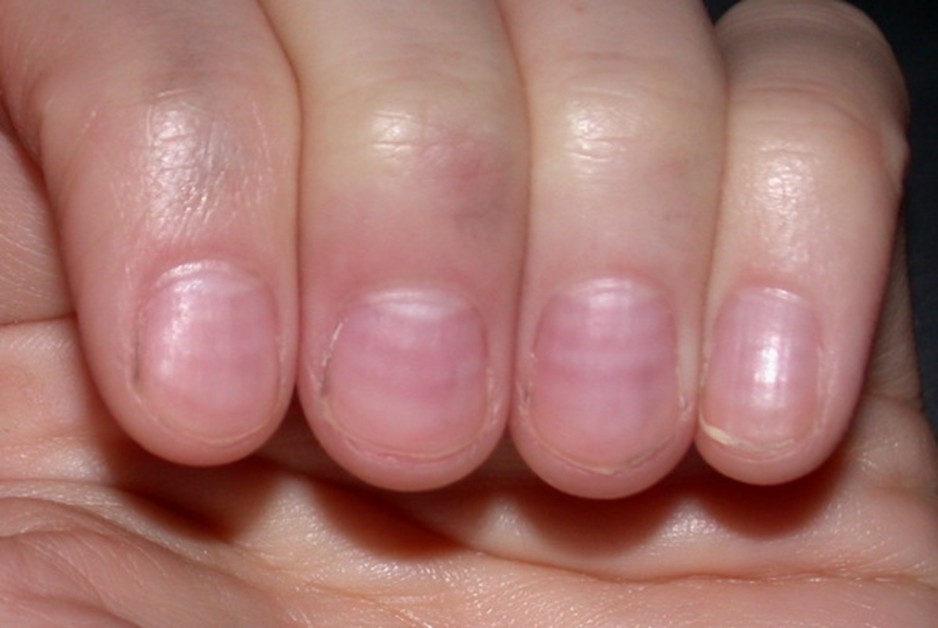 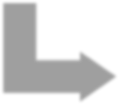 Muehrcke
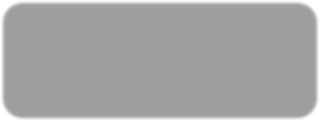 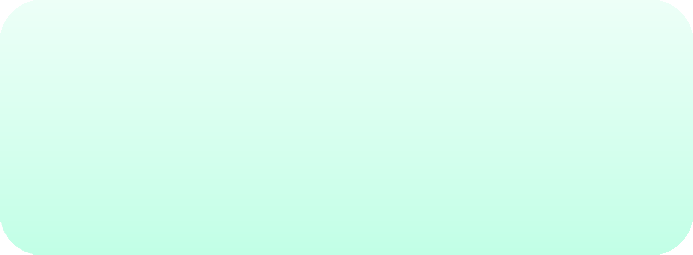 Low serum albumin

Edema
Decreases oncotic pressure  fluid leakage into the
interstitium. Kumar 177

Hyperlipidemia  increased  synthesis of lipids
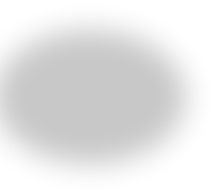 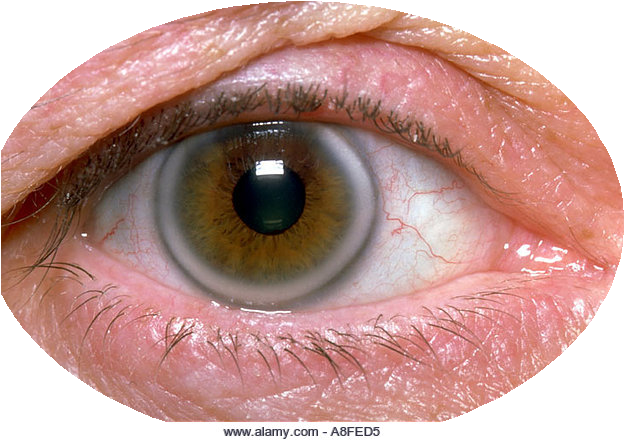 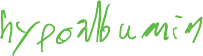 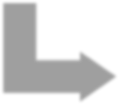 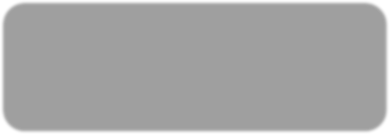 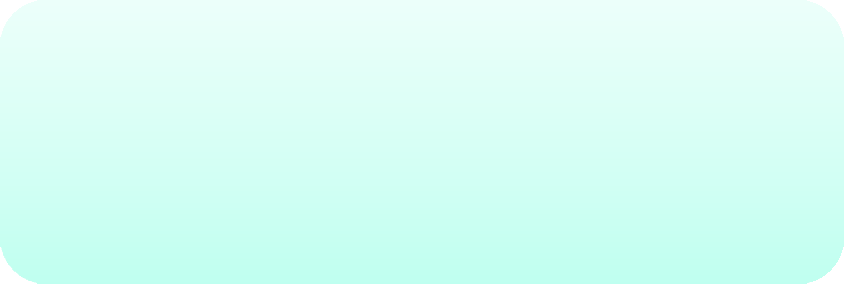 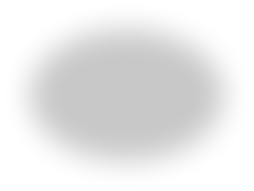 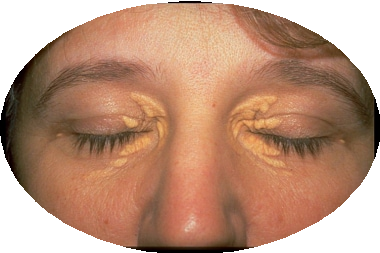 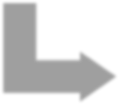 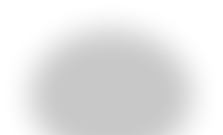 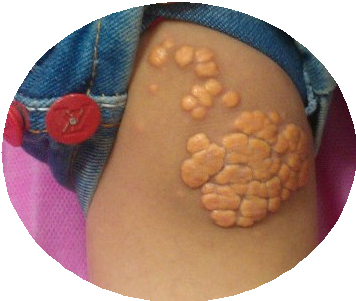 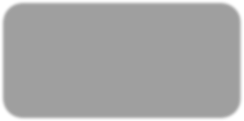 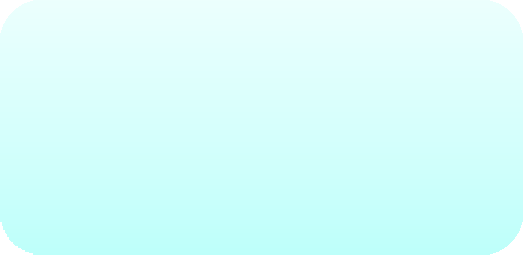 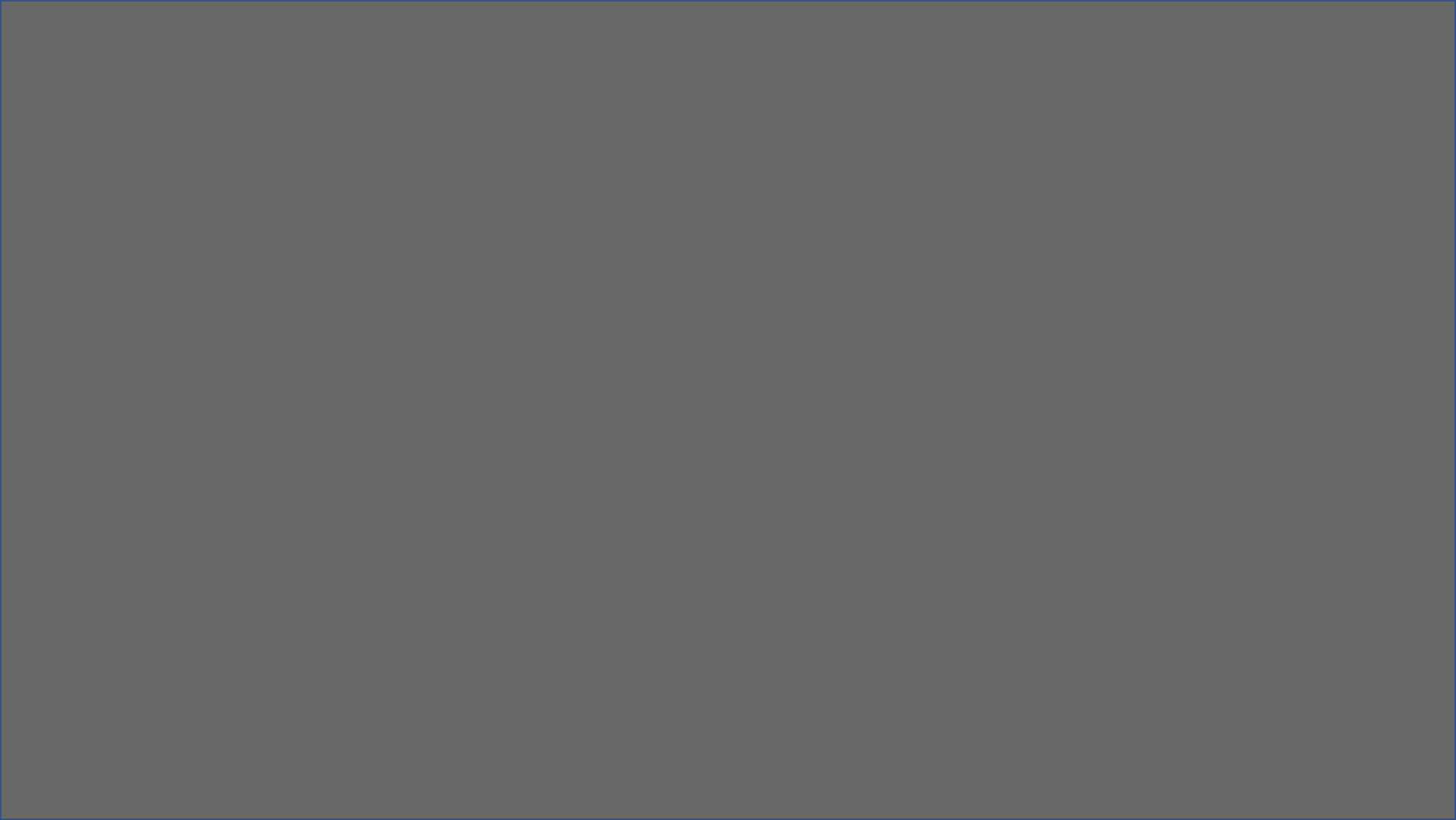 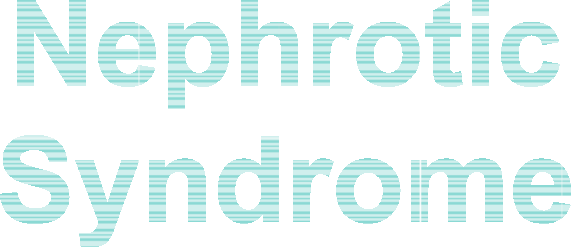 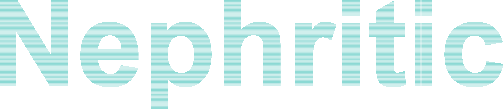 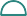 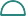 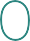 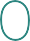 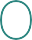 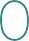 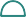 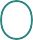 Proteinuria less than
Heavy proteinuria > 3.5g/d
3.5 g/d
Edema
Usually Oliguria  (uremia)
Hypoalbuminemia
HTN ( w/edema)
Hyperlipidemia
Hematuria-
HTN +/-
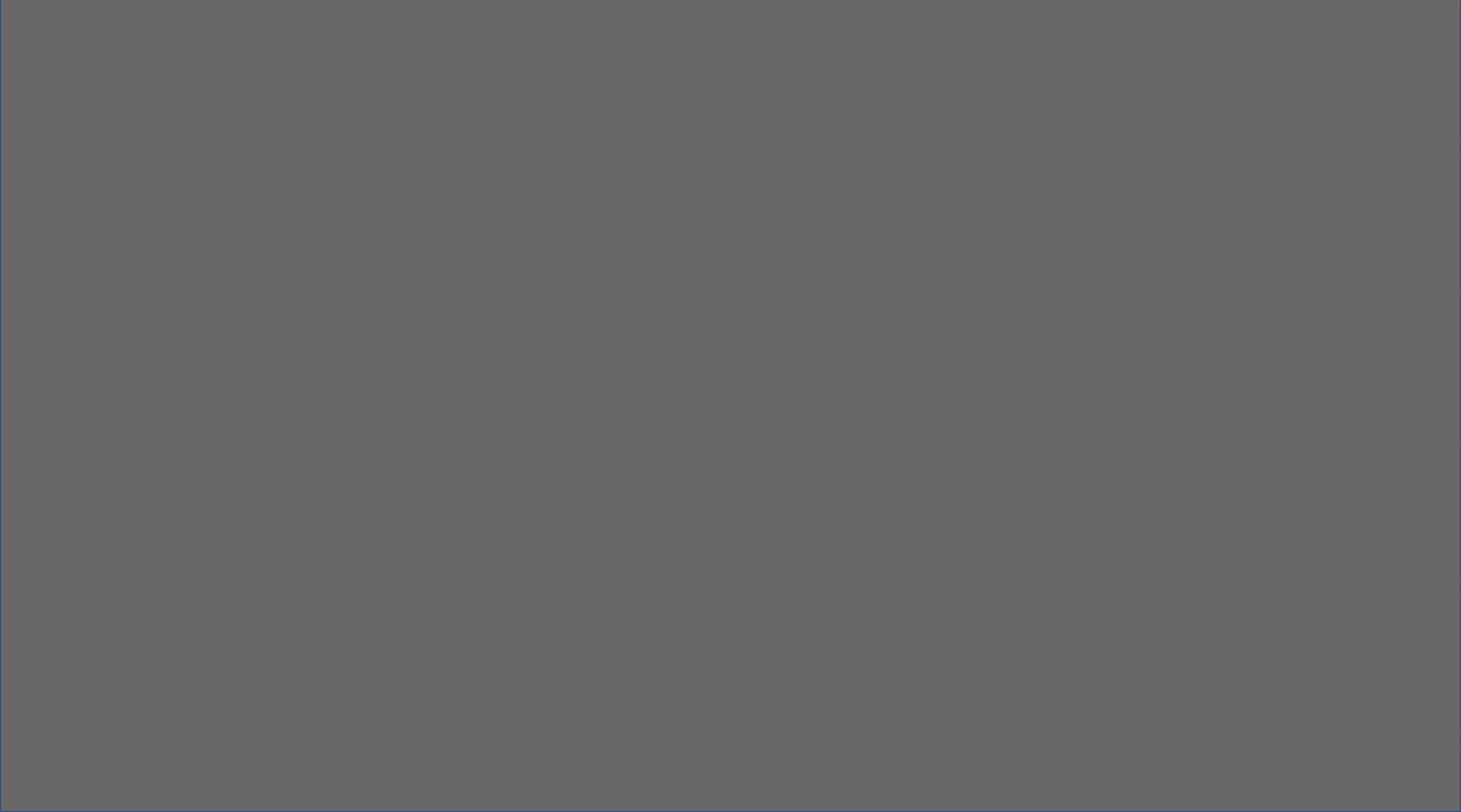 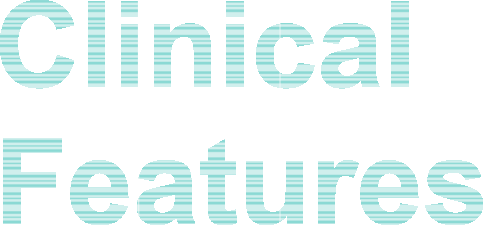 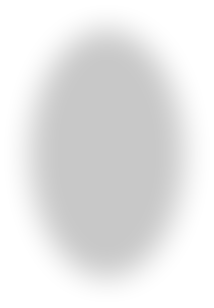 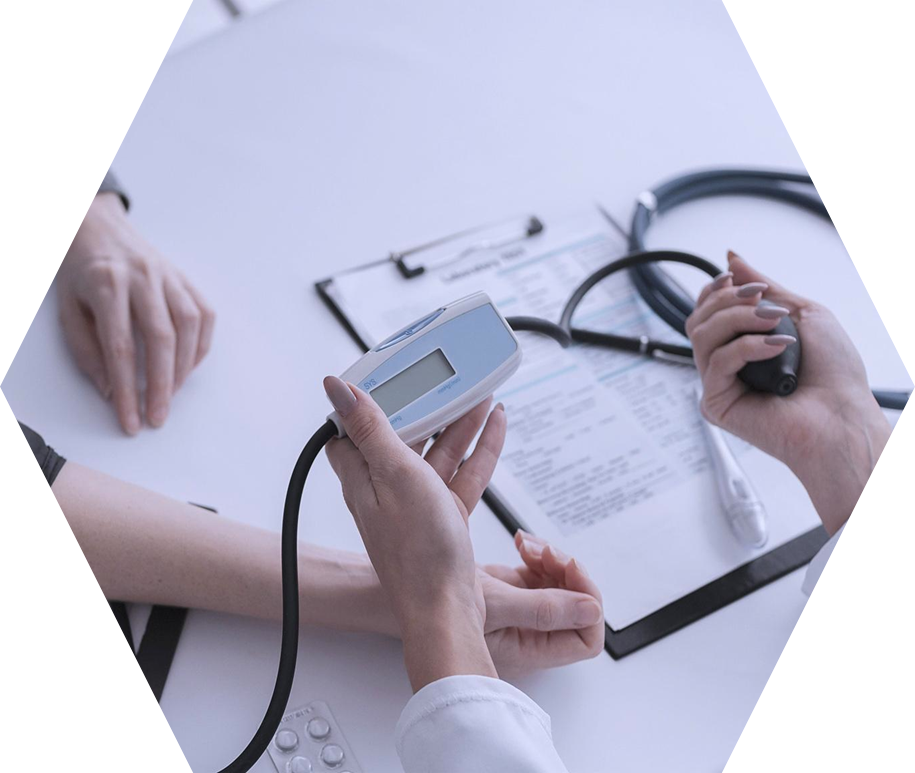 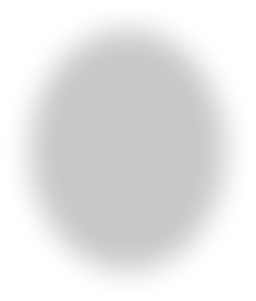 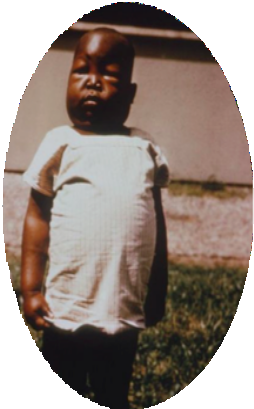 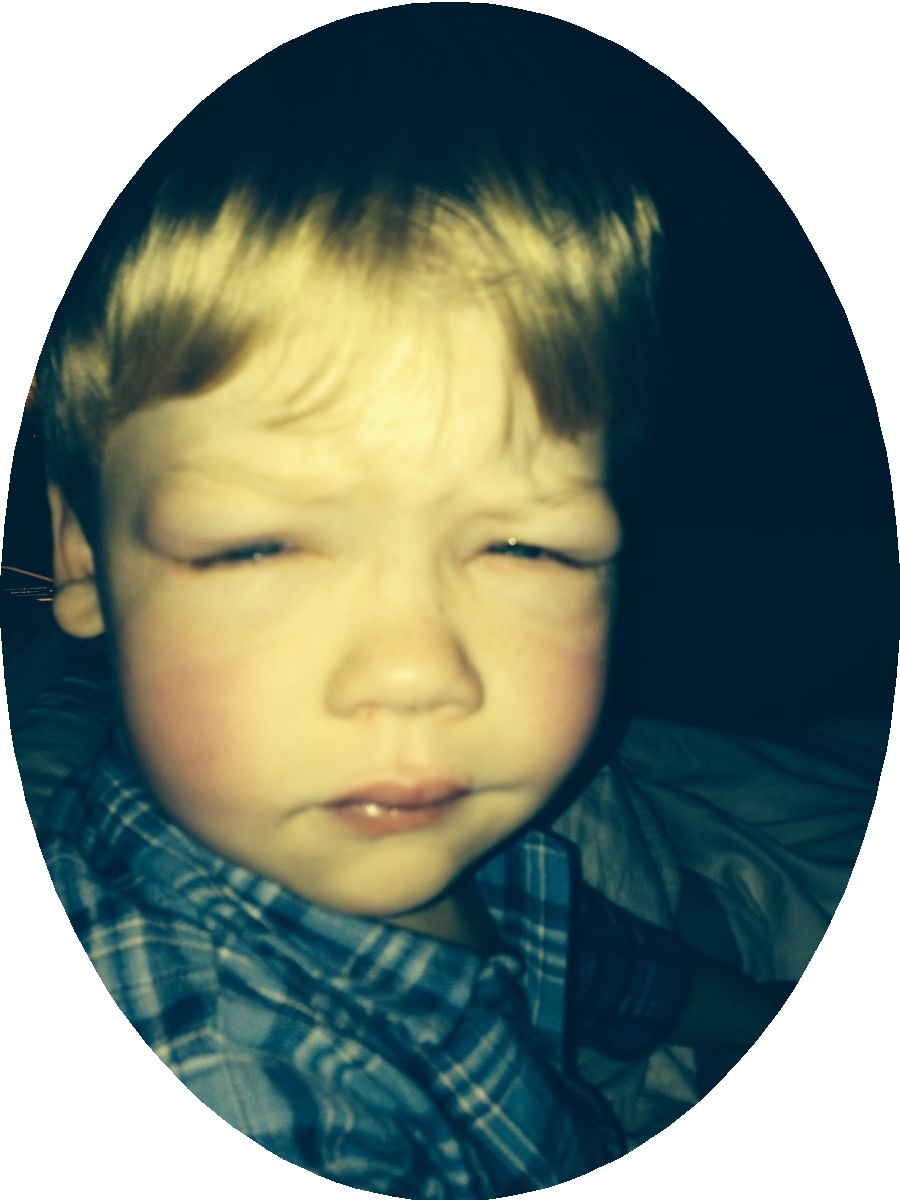 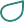 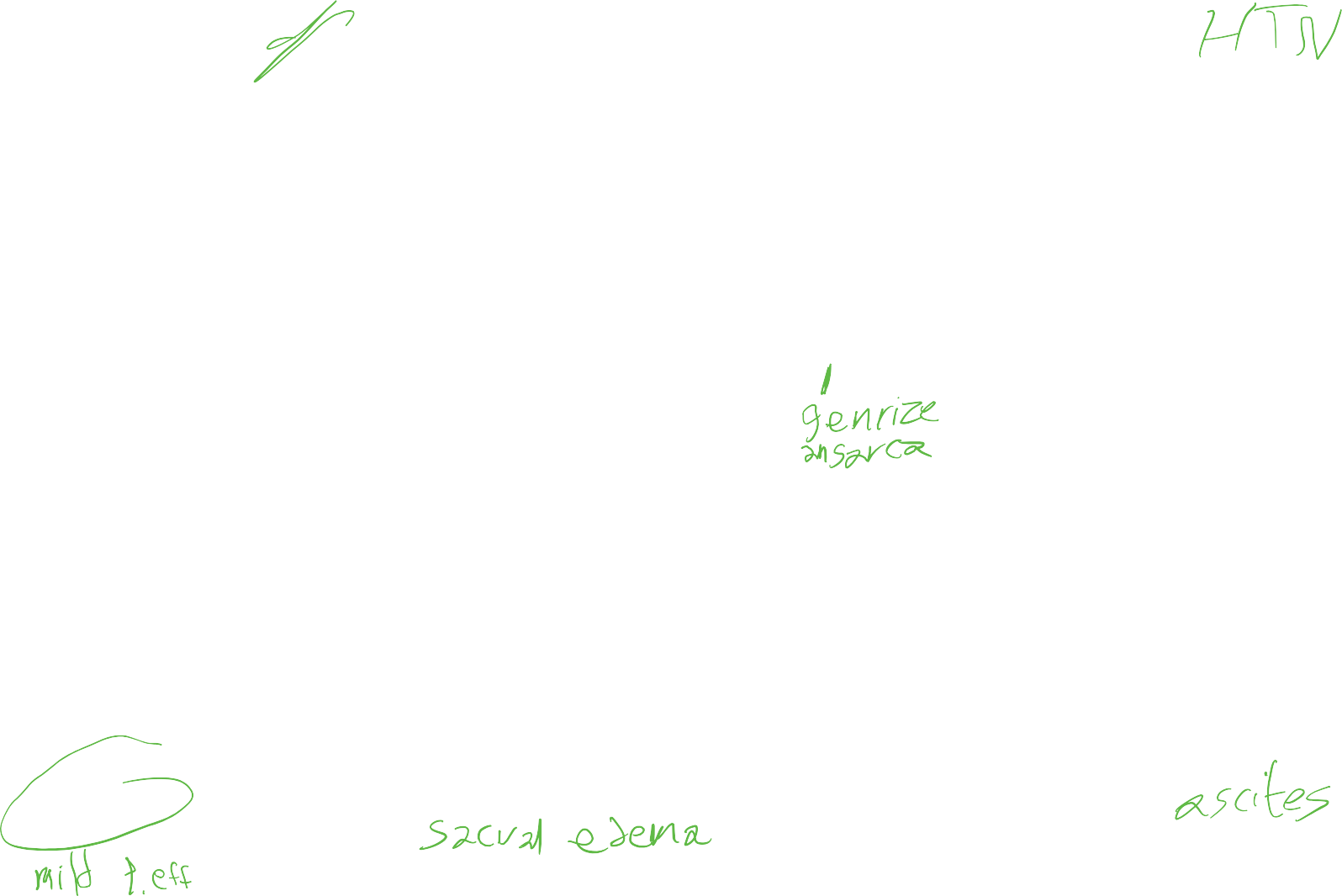 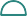 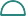 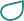 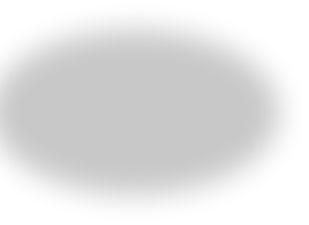 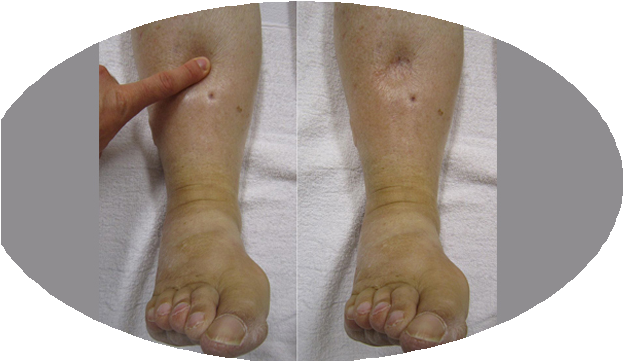 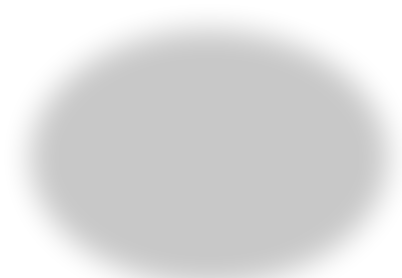 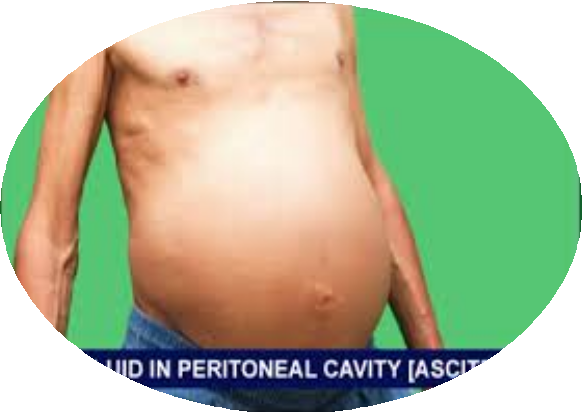 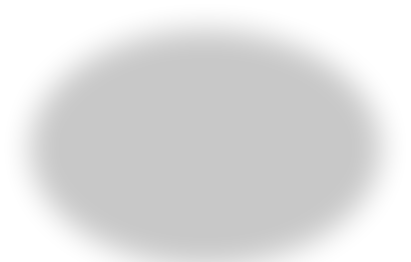 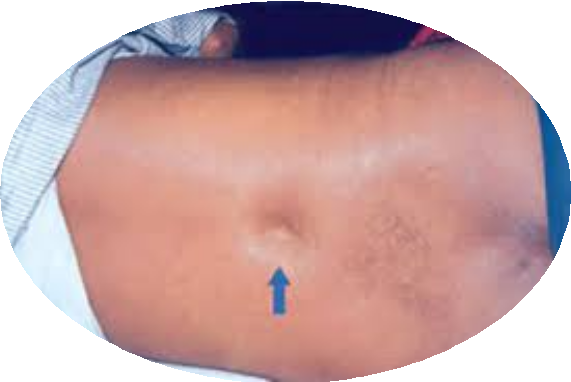 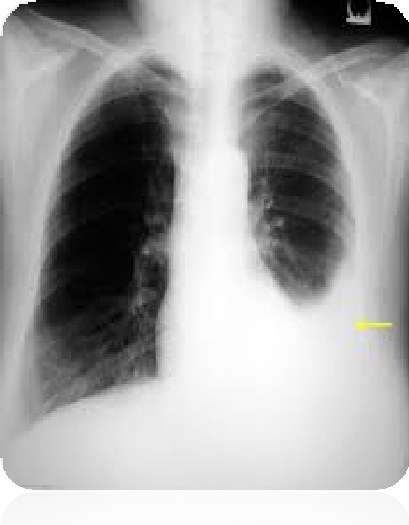 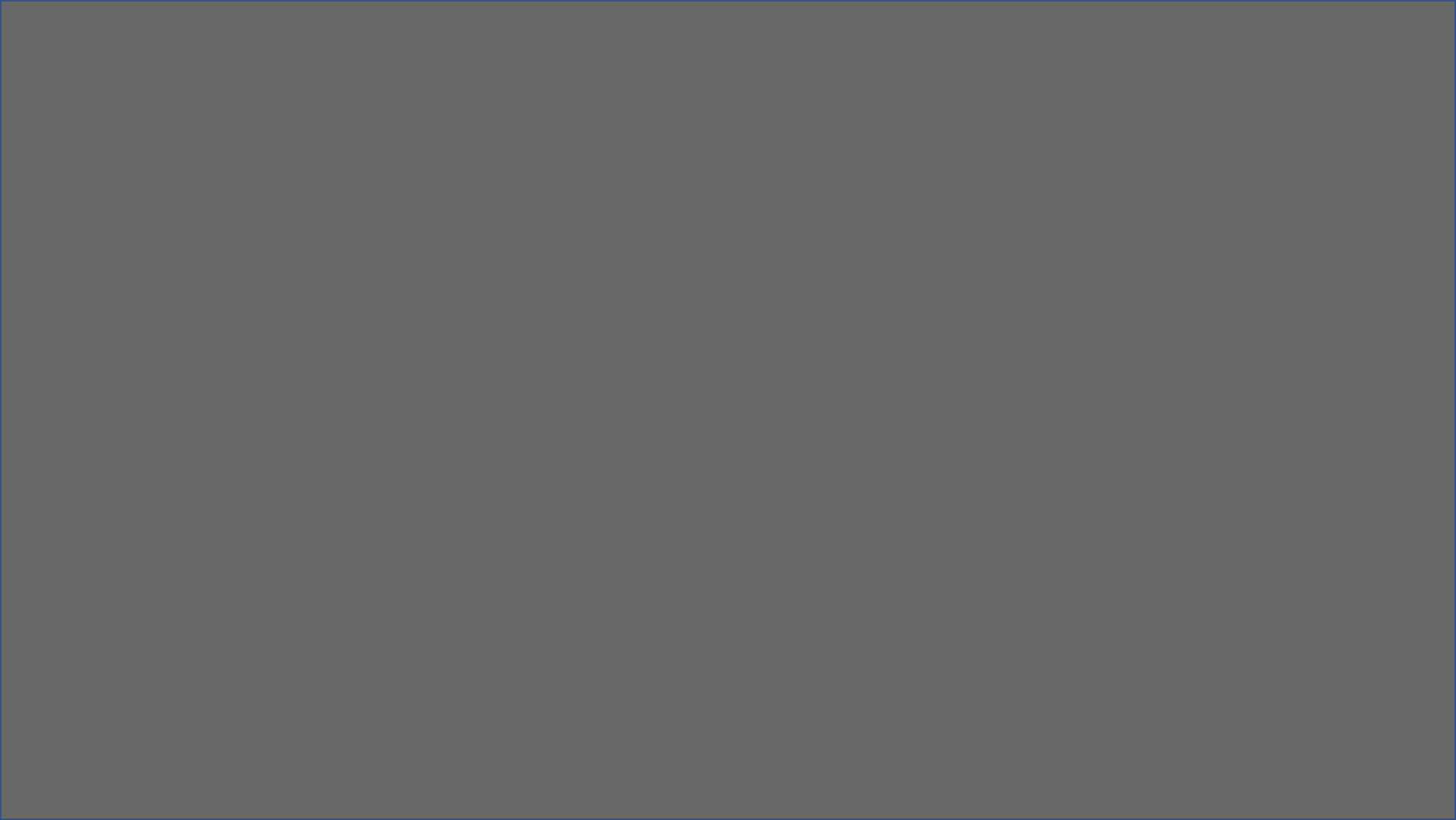 Nephrotic  Syndrome
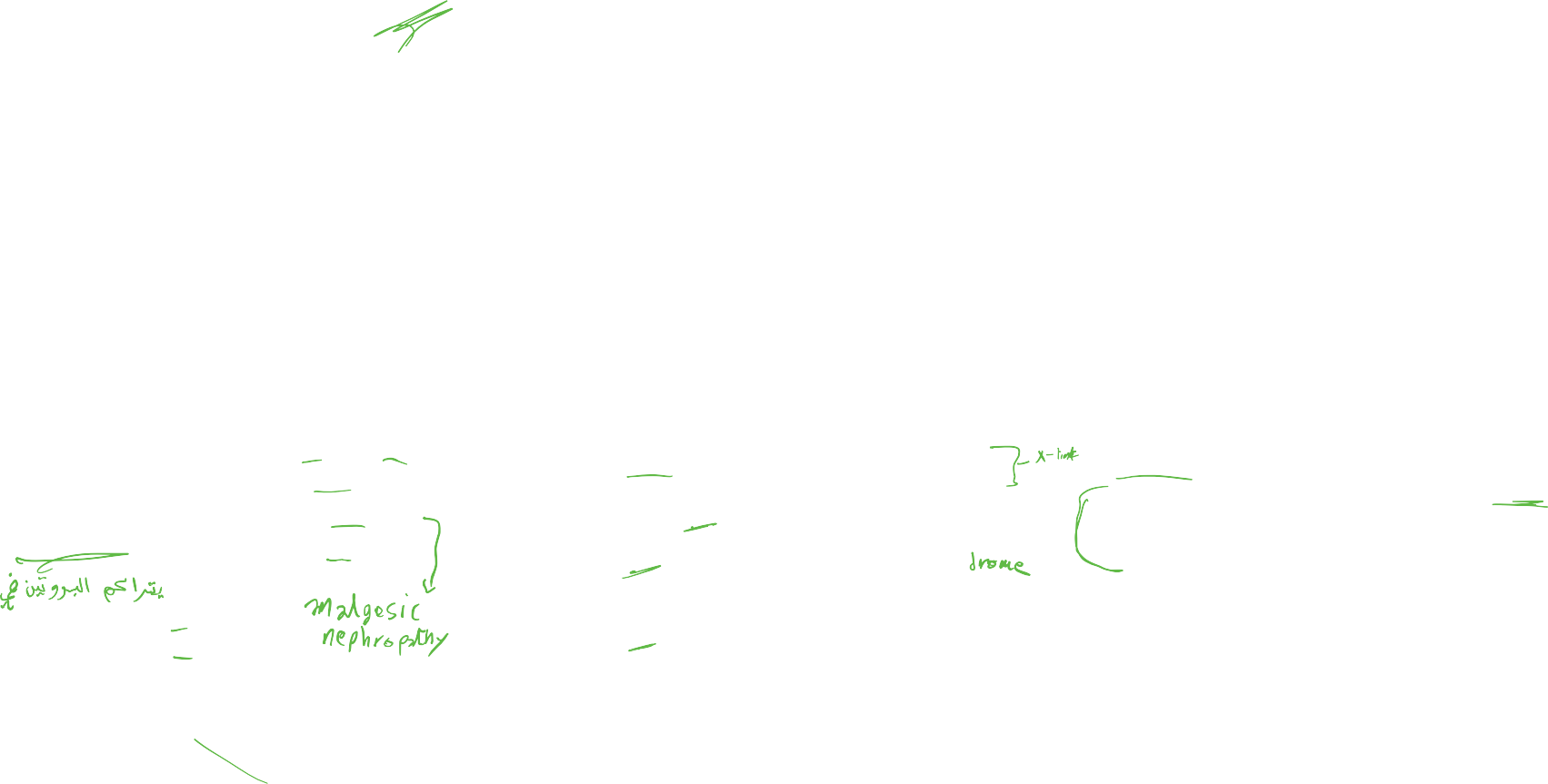 Secondarily
Primary
Drugs:
Gold, heroin  penicillamine
, NSAIDs,
captopril,
Hereditary
Alport’s  syndrome
Nail– patella  Syn
Others
Glomerular  diseases
Diabetes  Amyloidosis
Infectious  diseases
PSGN, HBV,  HCV
HIV,
Malaria,  Schistosomiasis
Filaria
Malignancy
Pre-  eclampsia
SLE
Minimal change
Focal segmental  glomerulosclerosis
Membranous GN
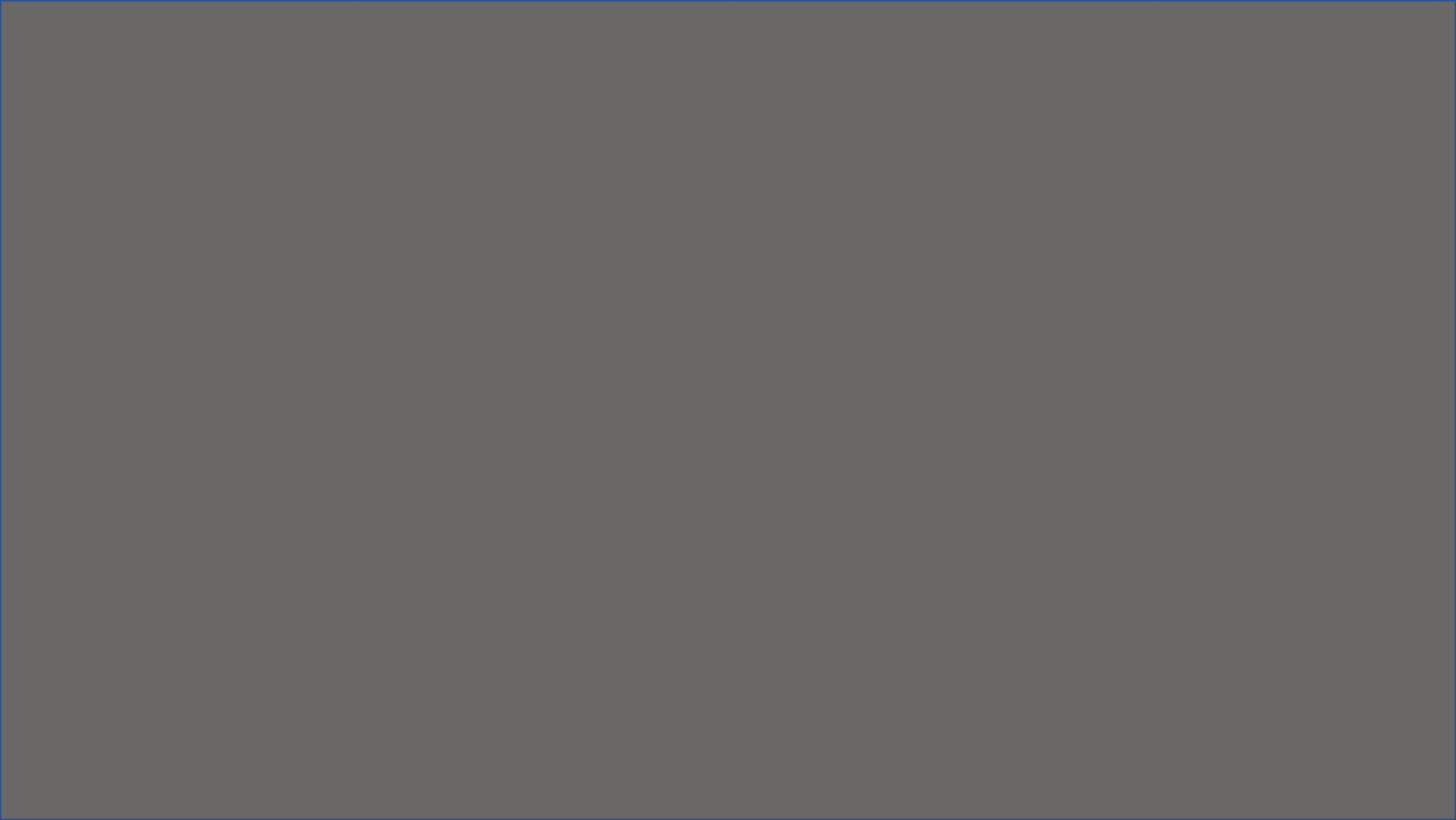 Other systemic diseases and causes of nephrotic syndrome  ESR and CRP.
INVESTIGATIONS
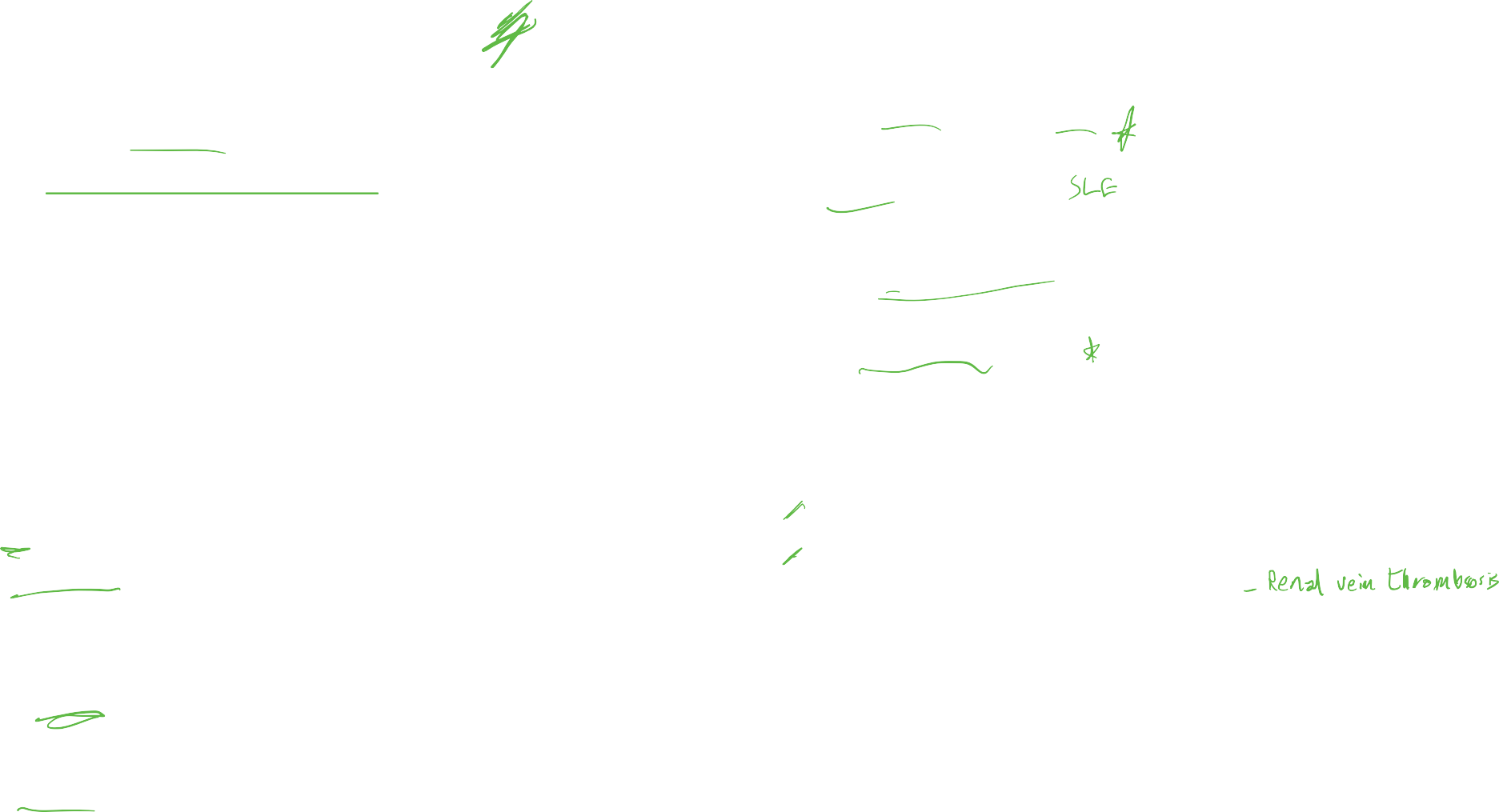 Immunoglobulins, serum and urine electrophoresis.

Autoimmune screen.
Hepatitis B and hepatitis C; HIV.  Thyroid function tests.

Imaging should be guided by clinical assessment
- chest X-ray
Abdominal ultrasound
Renal ultrasound scan
Doppler ultrasound of leg veins
Renal vein Doppler scan, CT and MRI scanning of the  abdomen if renal vein thrombosis is suspected.
CT, pulmonary angiography for pulmonary embolism.

Renal biopsy under ultrasound
Urine dipstick analysis
Midstream urine for microscopy, culture and  sensitivities
Quantify proteinuria (early morning urinary  protein:creatinine ratio or albumin:creatinine ratio.
•
•
•
FBC and coagulation screen.
•
Renal function and electrolytes.
•
LFTs
Bone profile (calcium, phosphate, alkaline  phosphatase).
•
•
Fasting glucose
•
Lipid profile
•
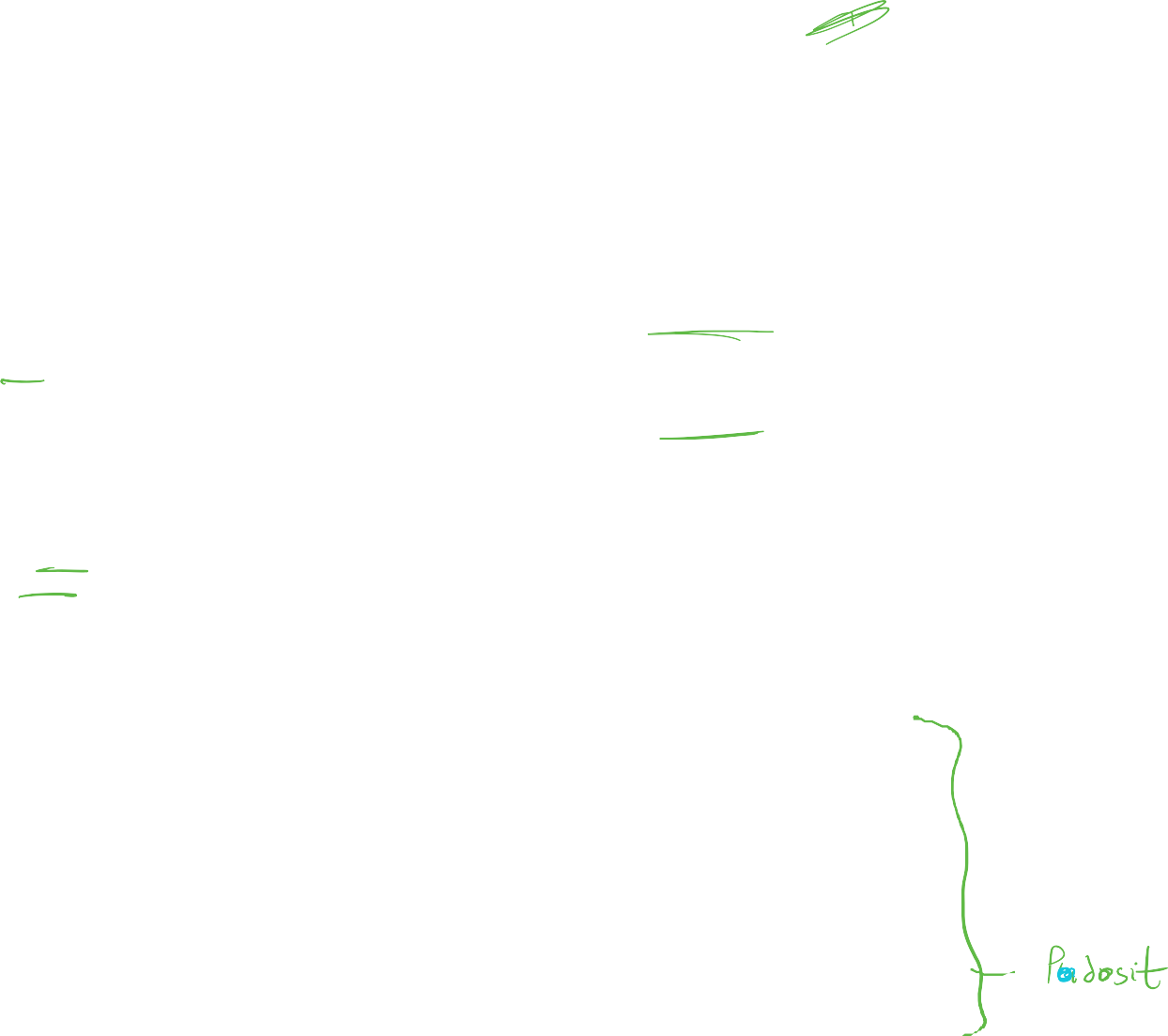 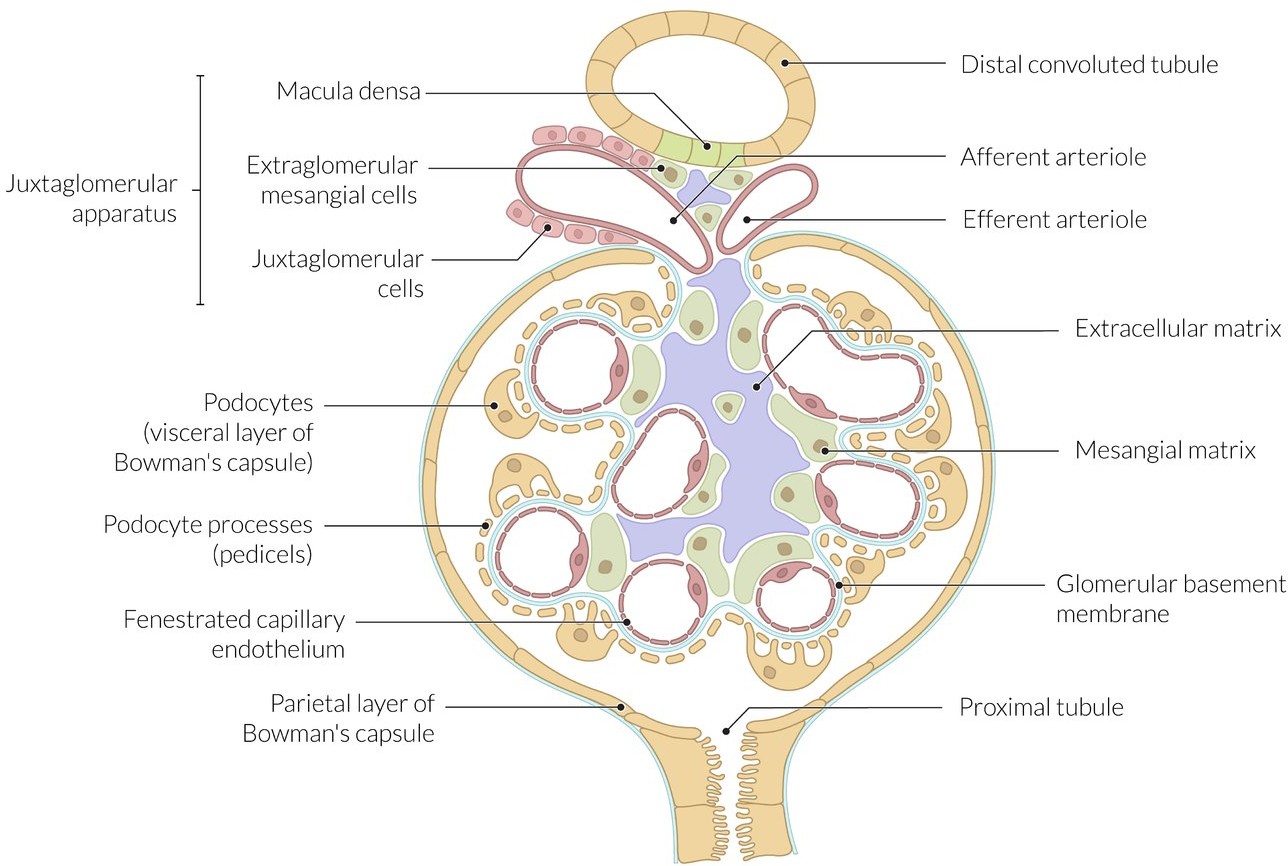 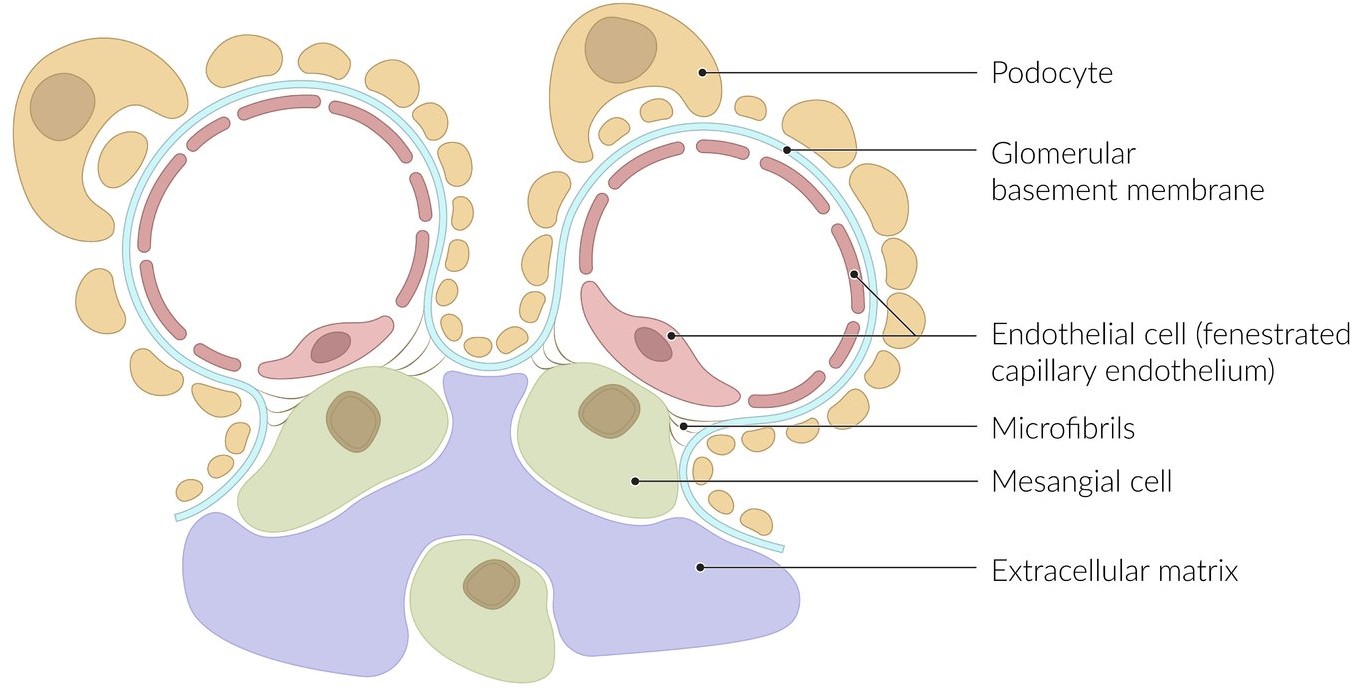 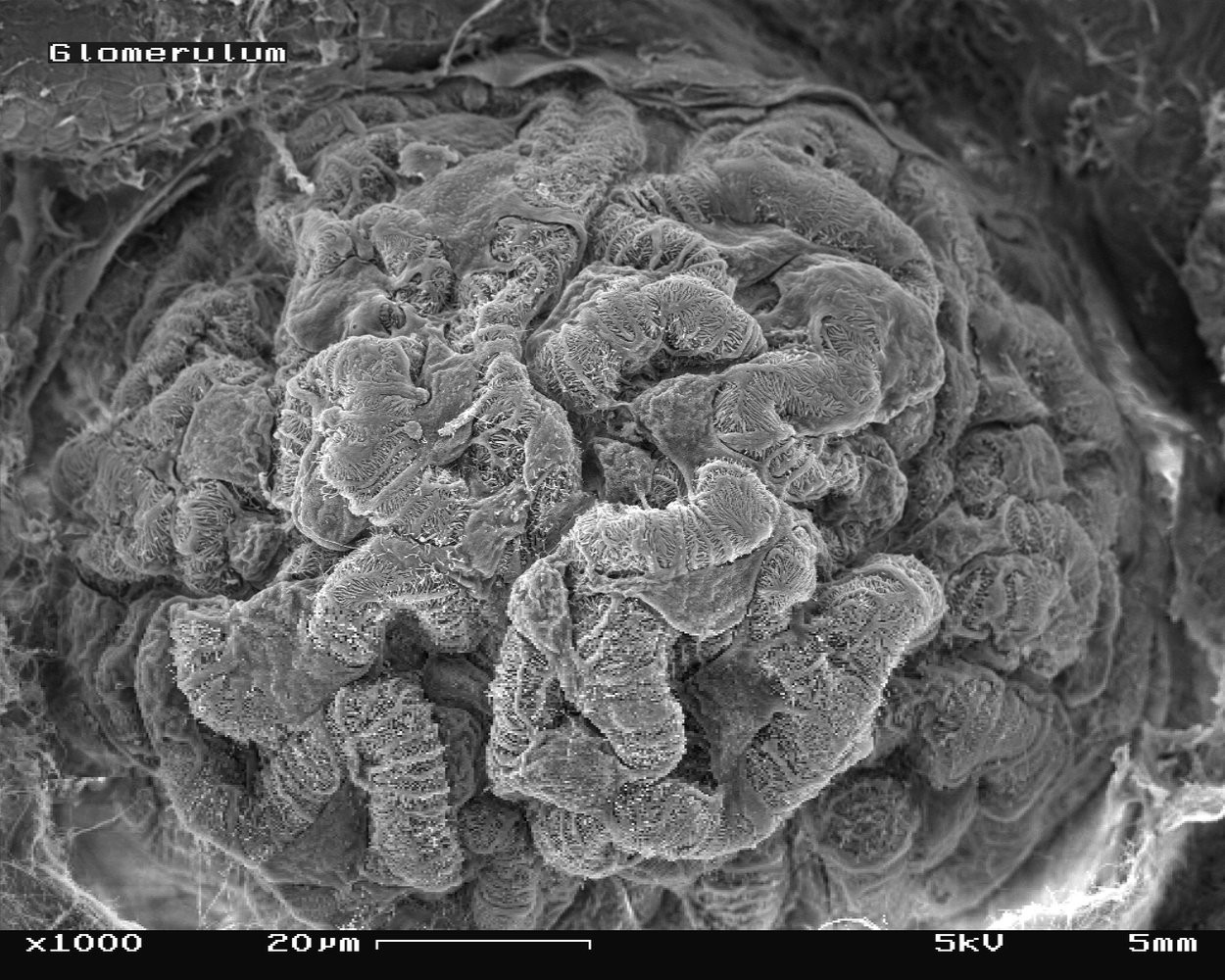 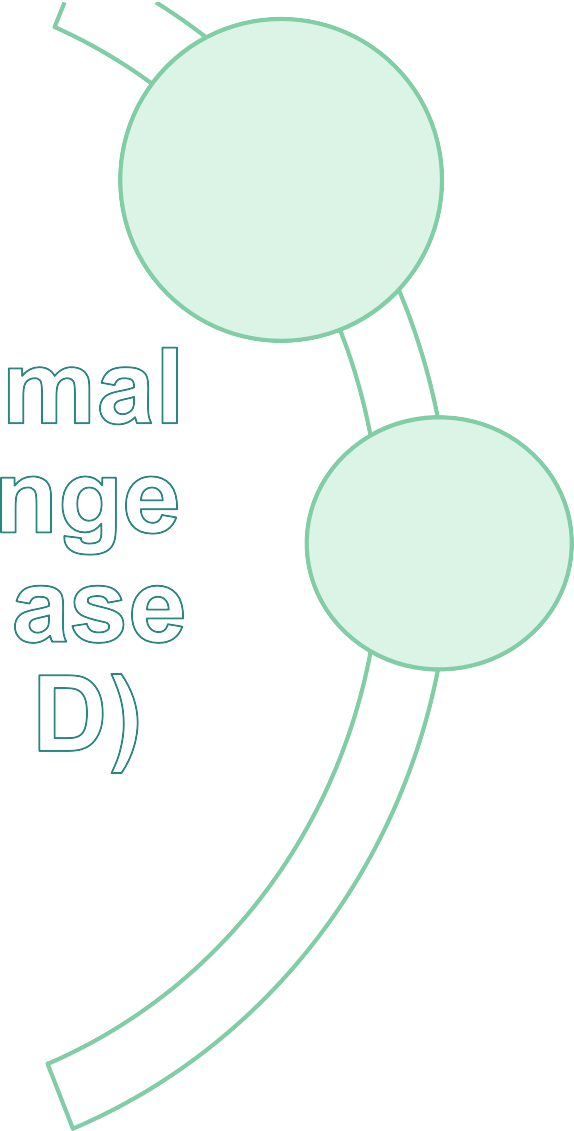 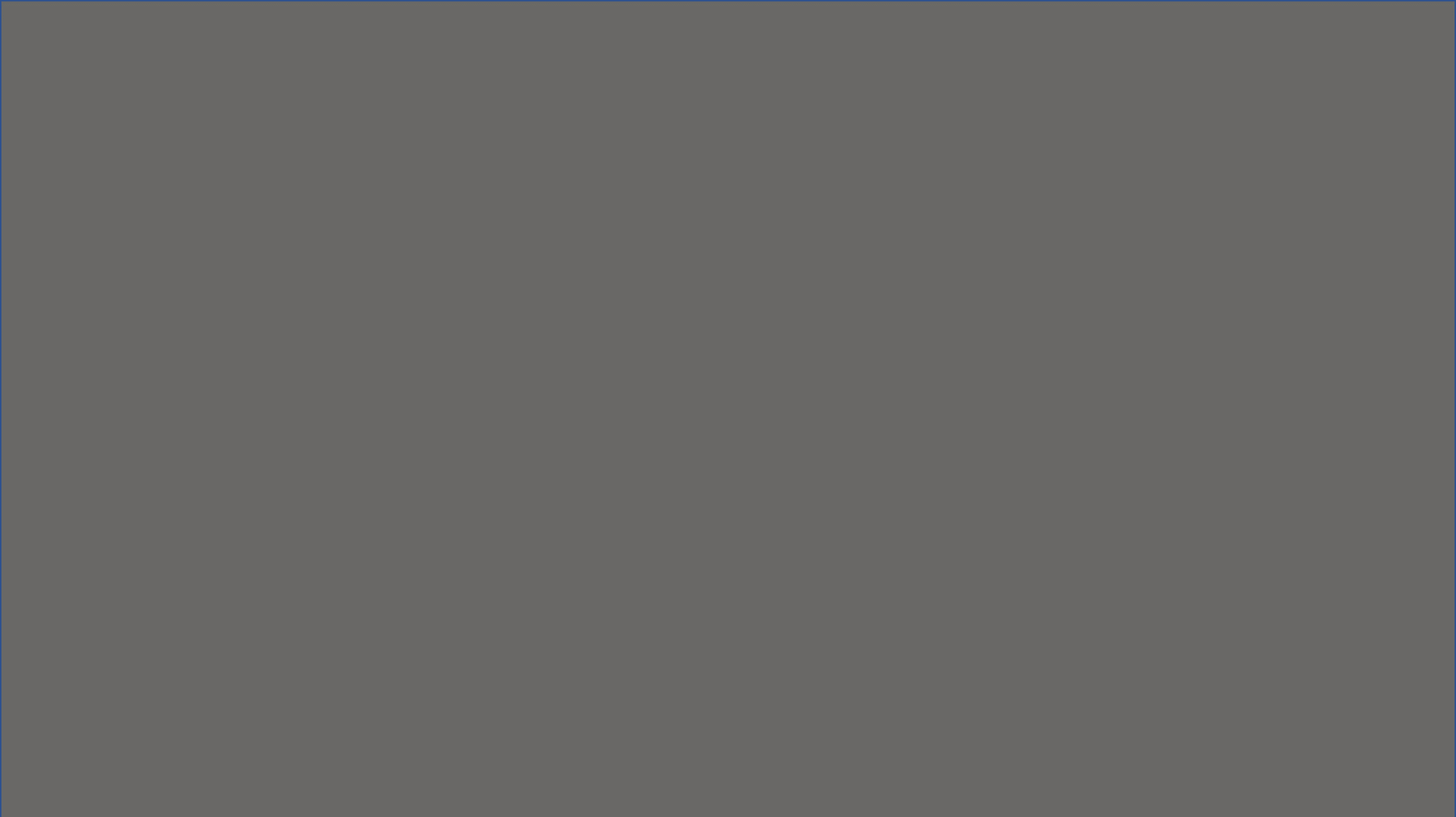 Children: commonest NS ; 75%
Adults: Hodgkin’s disease, chronic use  of NSAIDs; Li, antibotics.	Atopy: 30%
Aetiology
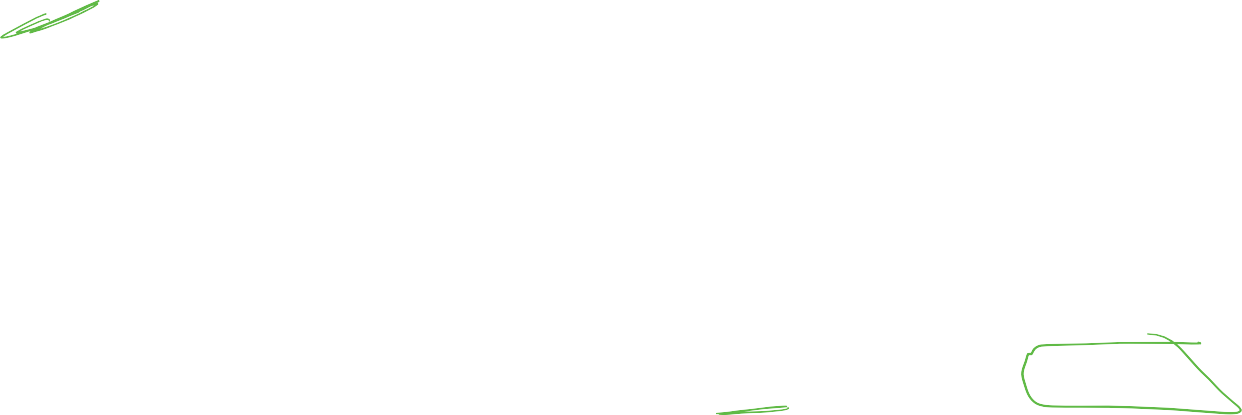 T-cell (immature CD34) and cytokine-mediated (IL-13) damage to  glomerular BM→ polyanion loss; resultant reduction of electrostatic  charge → increased glomerular permeability to serum albumin
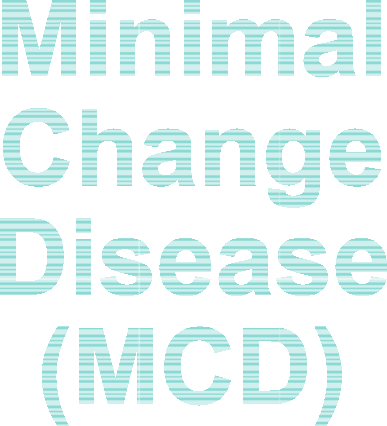 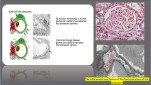 Light microscopy is normal
EM: Fusion of podocyte foot processes  IM: No immune deposits seen  Selective glomerular proteinuria
Pathology
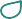 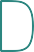 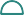 Highly  responsive
Children
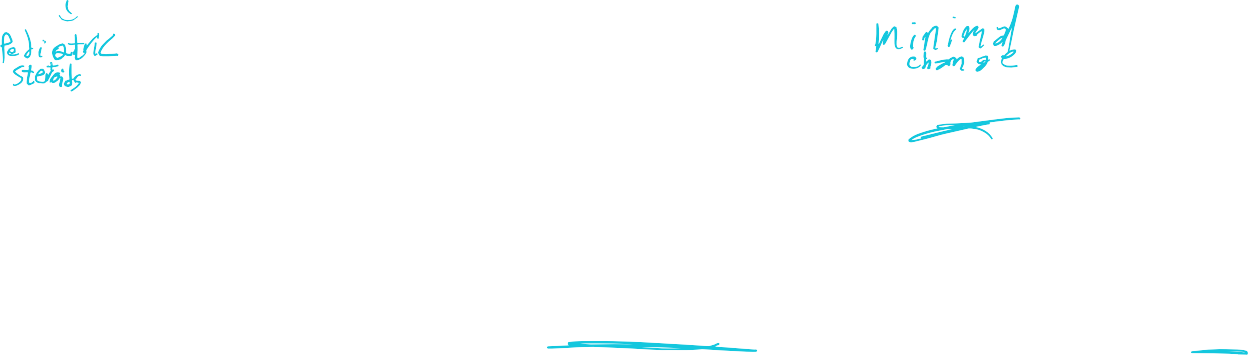 Steroids
Treatments
Less 	 	 response
Repeat if  relapse
Excellent  prognosis
No ESRD
Adults
Immunosuppressive therapy: Ciclosporin or  tacrolimus, Rituximab Cyclophosphamide, levamisole
Tapered  Prednisone  for 8-12 wks,
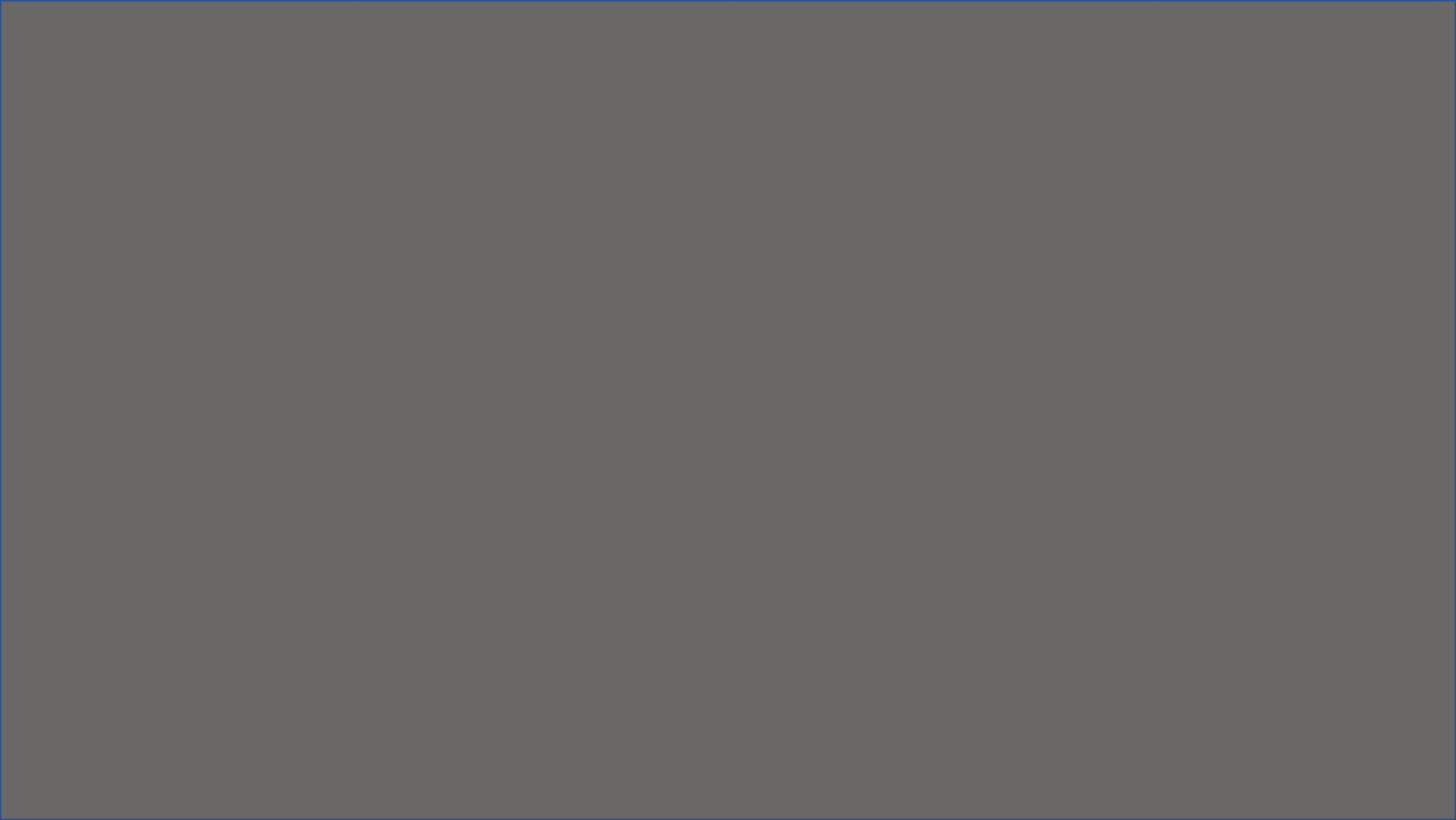 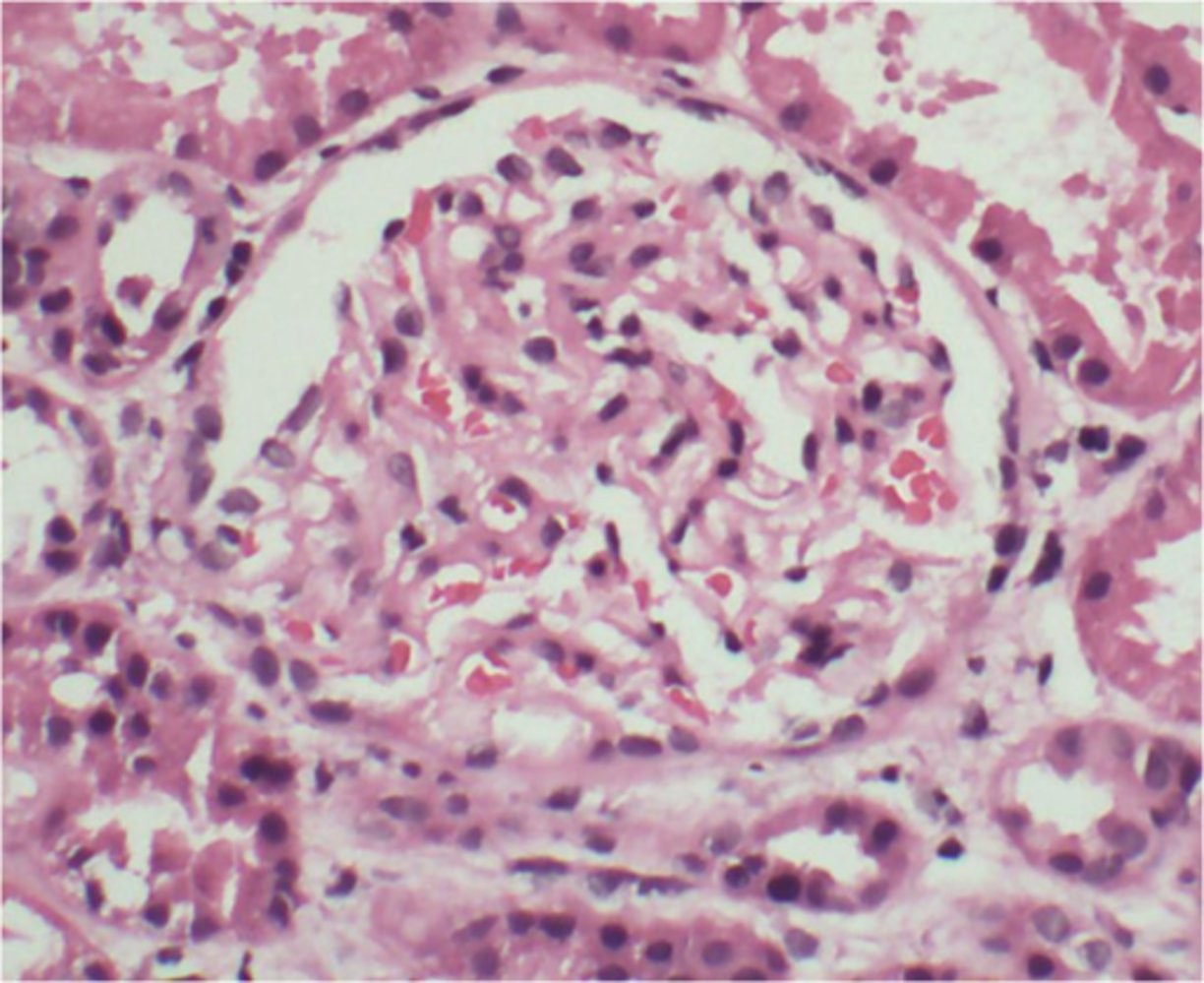 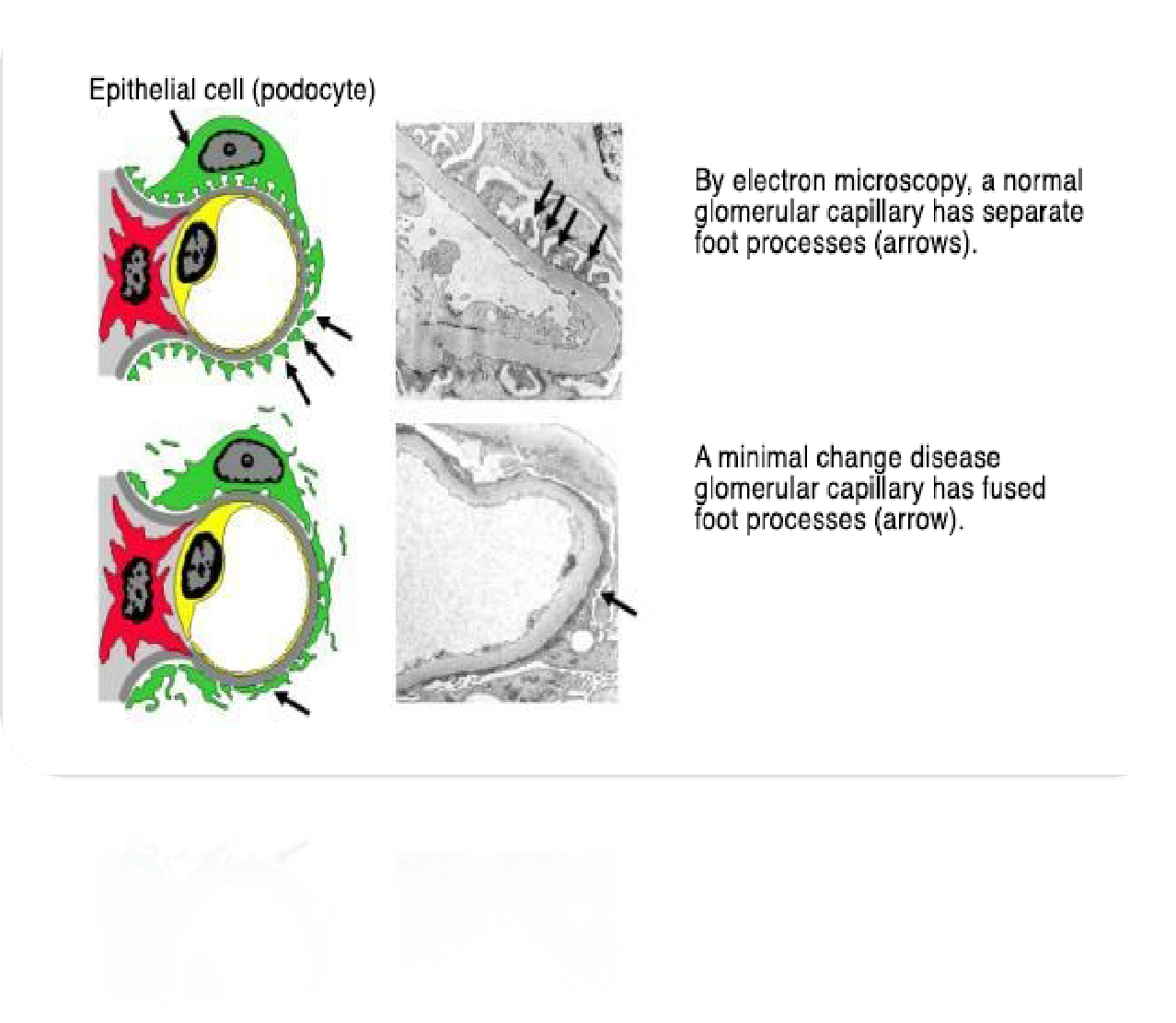 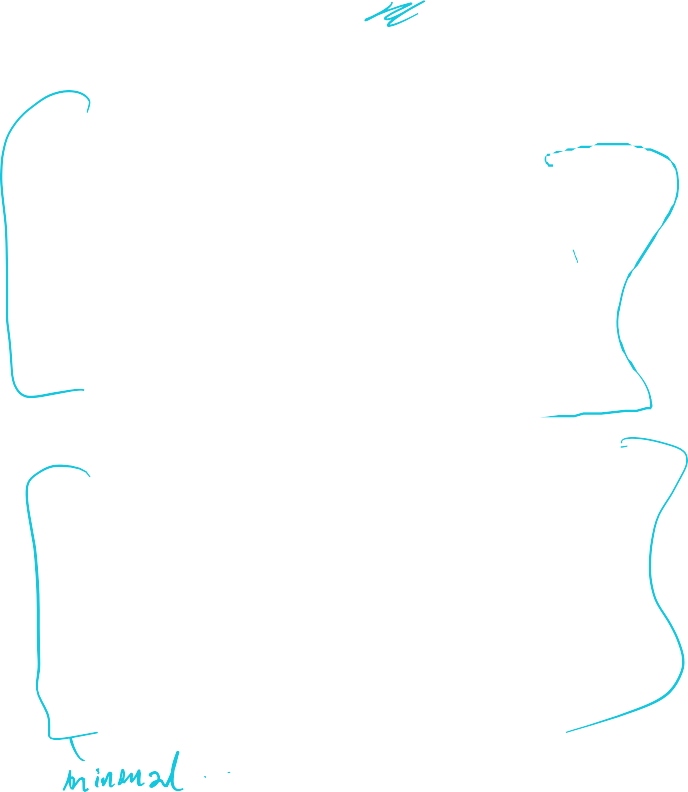 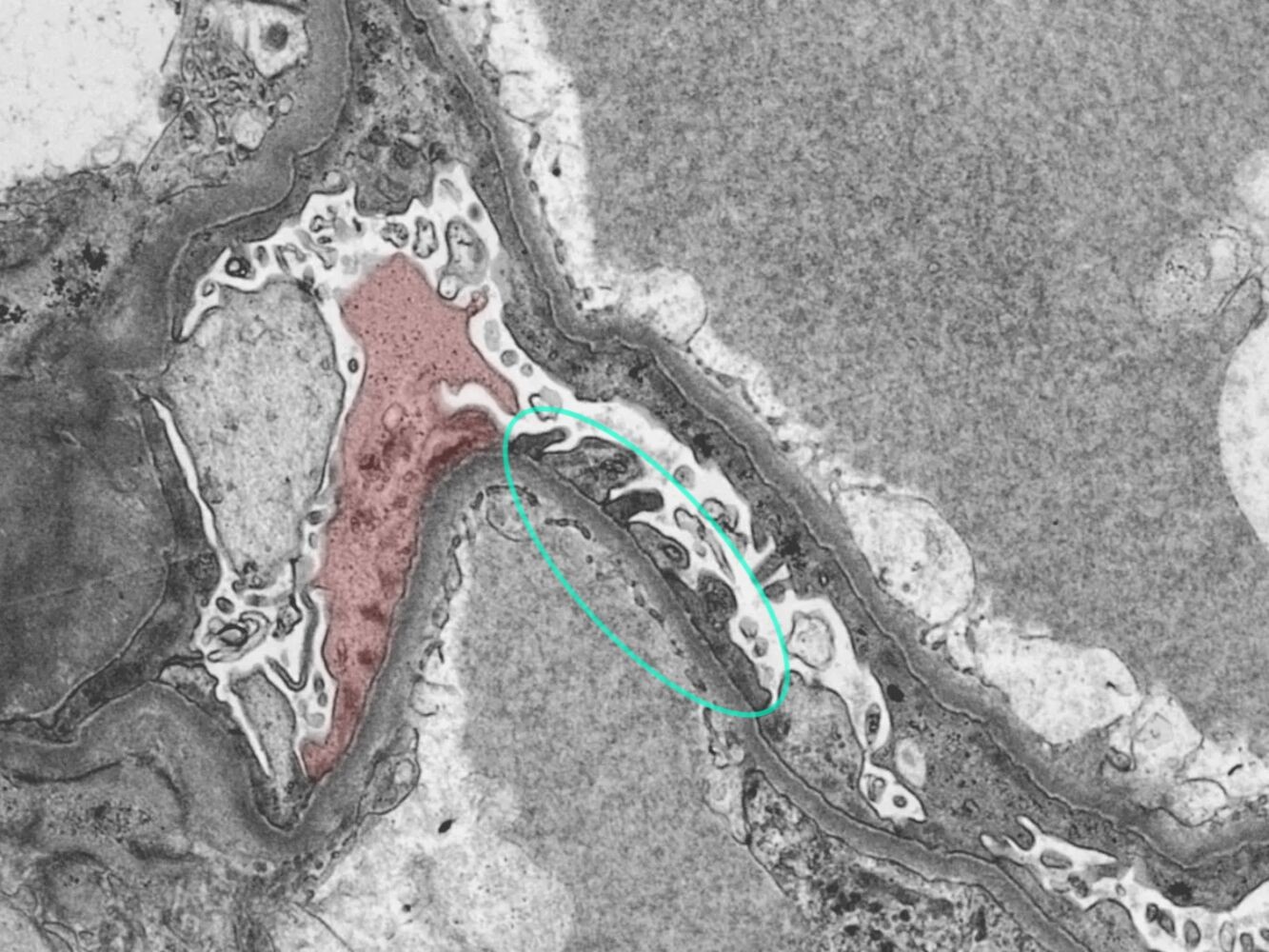 The effacement and fusion of the foot processes of the  podocytes
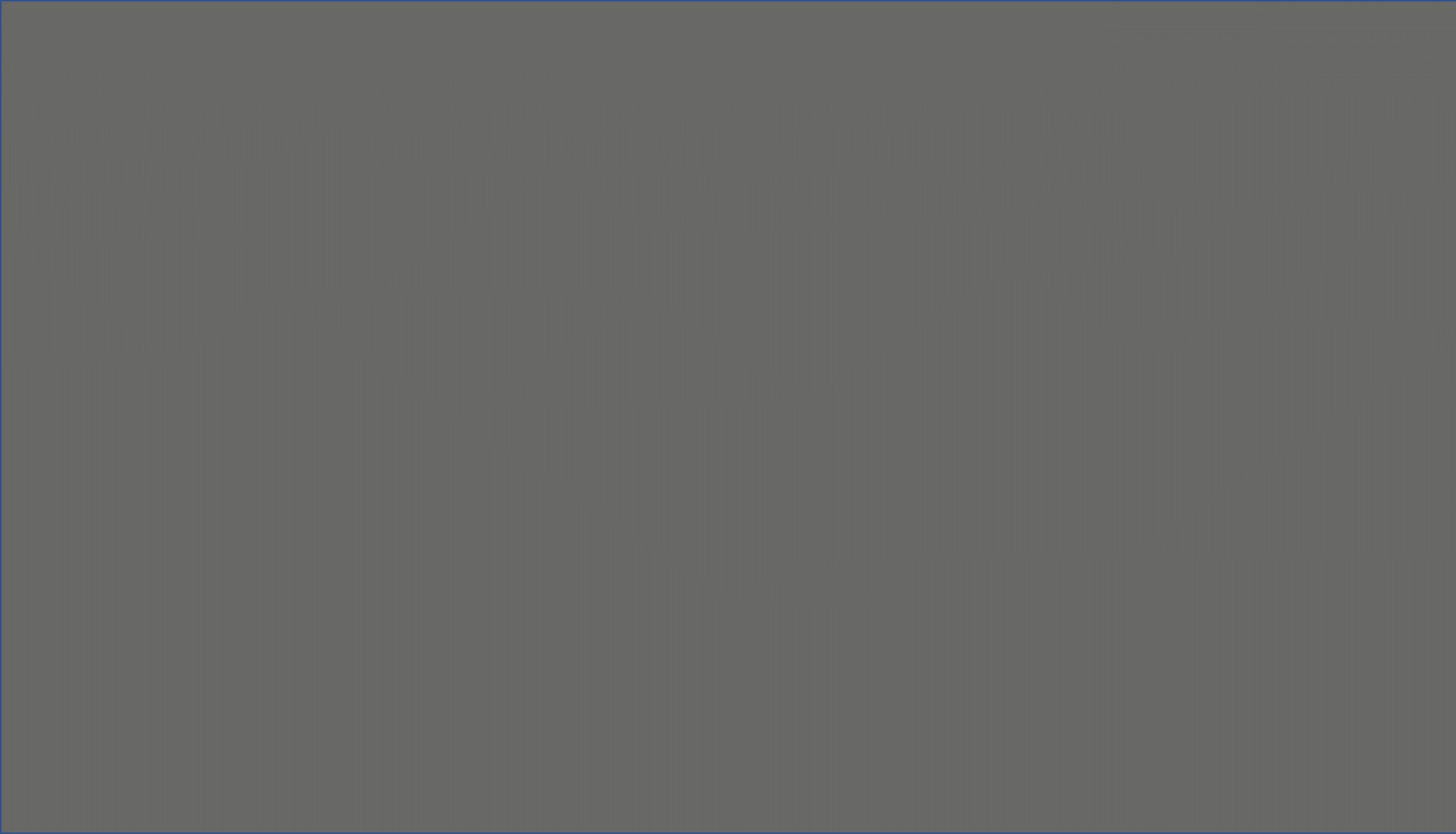 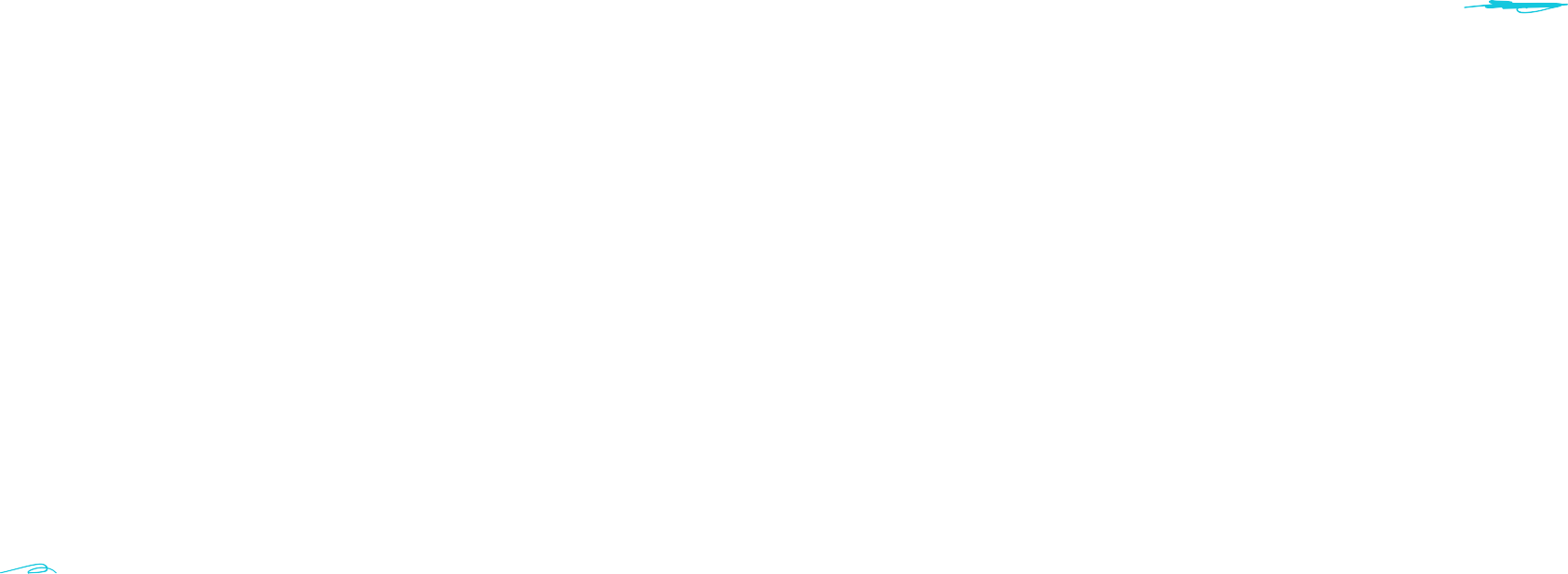 A 14-year-old presented with swelling of both legs. Doppler ultrasound is negative for deep vein thrombosis (DVT) but shows  diffuse subcutaneous oedema in both legs. Urinalysis reveals 3+ proteinuria and no other findings.

Blood results are as follows.
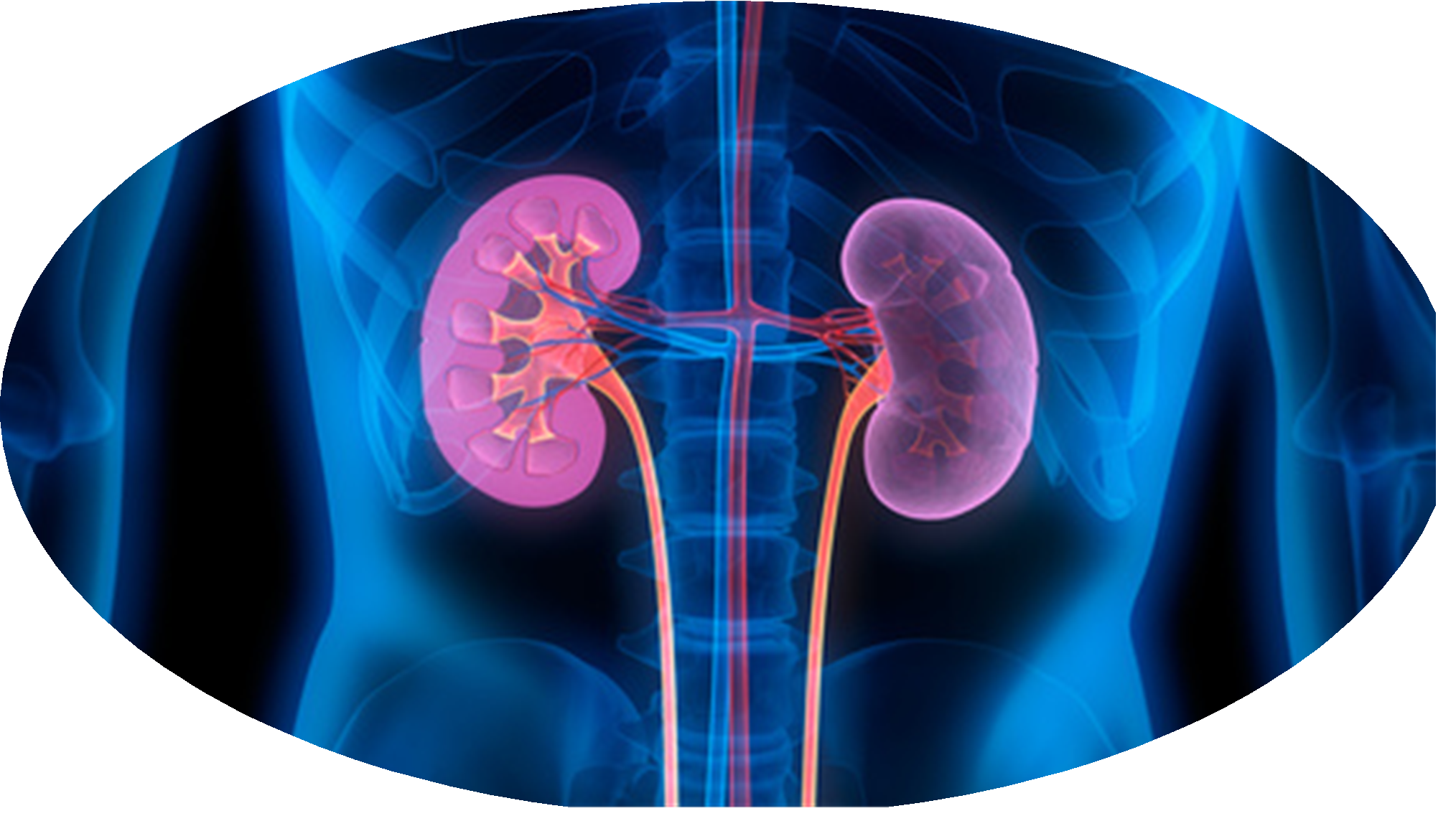 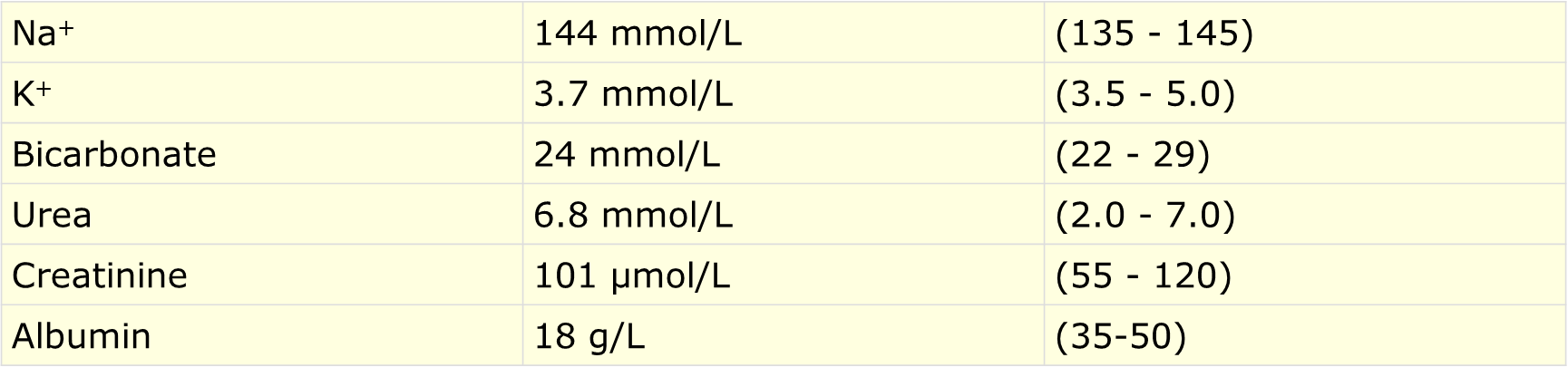 What initial course of action is appropriate here?
A.	Anticoagulate and repeat Doppler in one week  B.
C.
D.
E.
Commence oral prednisolone
Contact nephrologist to organise renal biopsy  Organise plasma exchange
Start IV cyclophosphamide
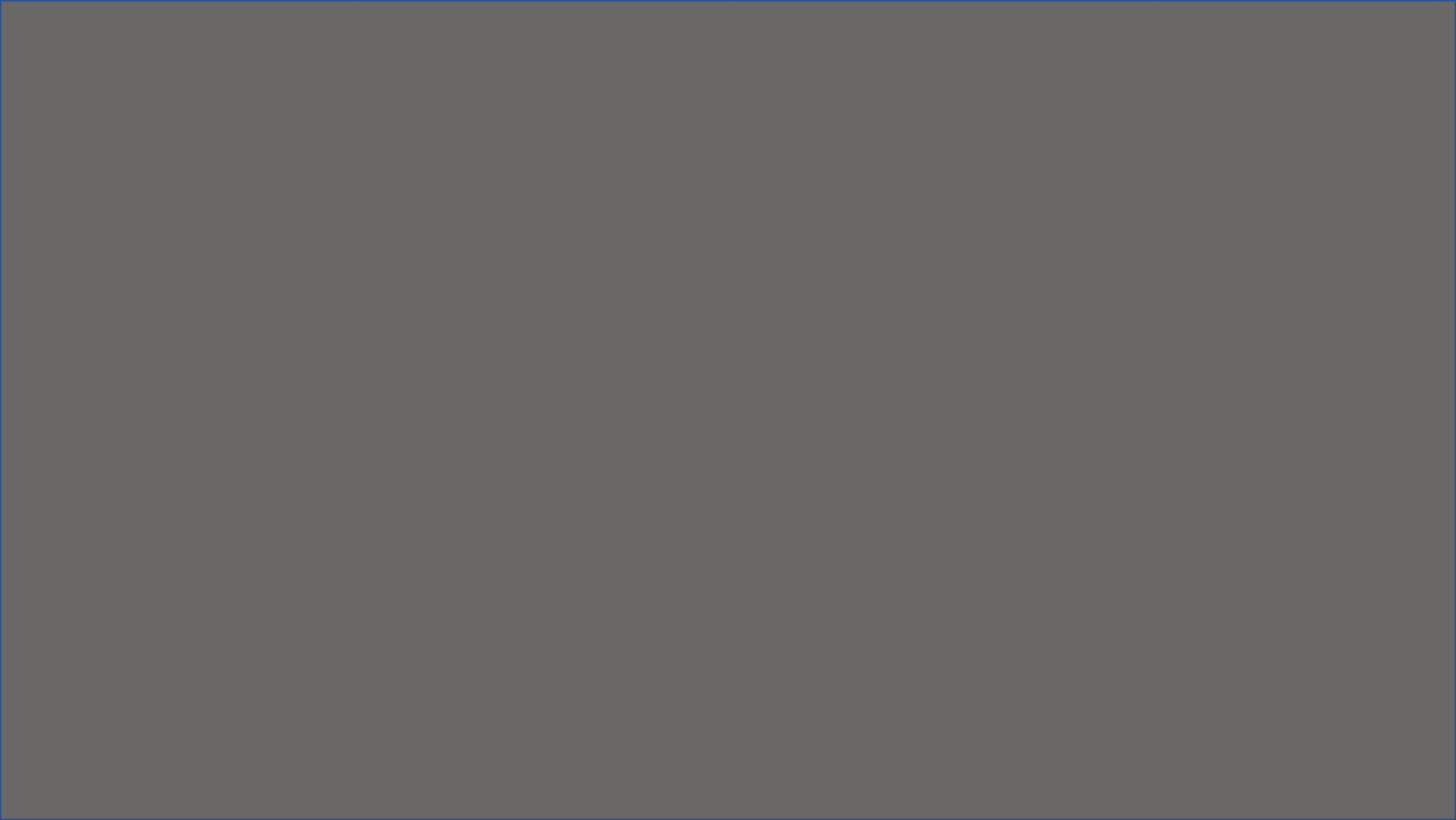 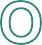 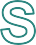 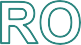 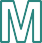 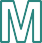 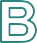 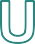 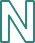 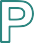 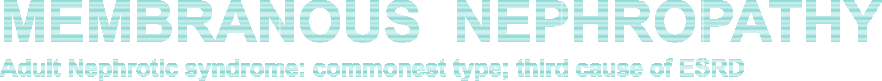 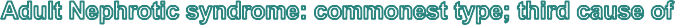 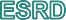 Types
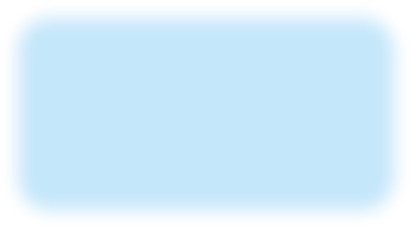 01➢
02
Pathology (biopsy)
Primary: Idopathic : anti-phospholipase A2 receptor  antibodies (PLA2R) (IgG4 ).
LM: Thickening of glomerular basement  membrane with subepithelial deposits of  IgG and C3 (dense deposits) & “spike”  formation
➢
Secondary: * SLE (V), RA, thyroiditis *HBV, HCV,  syphilis, malaria. Drugs (NSAIDS, penicillamine,  gold)
* Solid organ cancers (lung, prostate). (Lymphoma)
➢
Ű spont  remission
Ű remain  proteinuric
Ű develop  ESRF

04
Specific groups  requiring ttt
Treatment
All : ACE inhibitor or an angiotensin II  receptor blocker (ARB)
Prednisone + cyclophosphamide
Immunosuppressives: Rituximab
Anticoagulation for high-risk Pts
03

high chance of progression of the disease.
Reduced GFR
Age > 50
➢

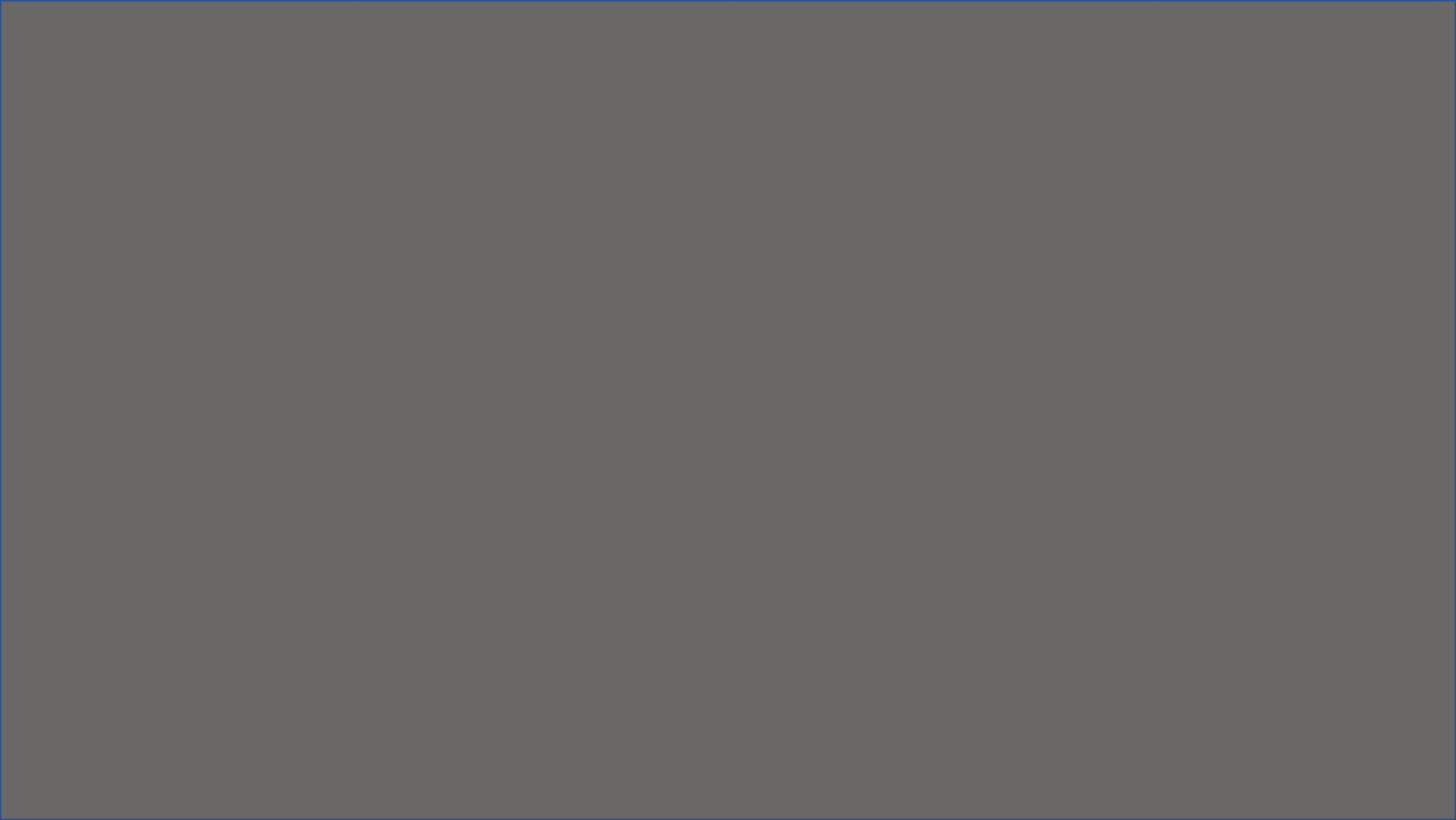 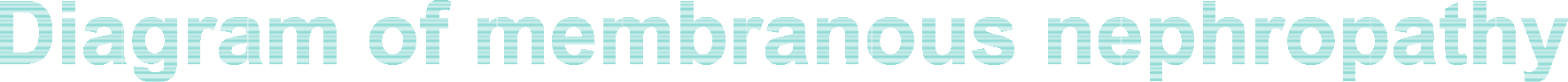 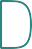 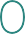 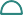 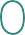 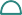 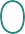 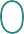 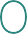 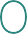 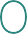 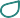 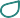 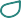 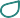 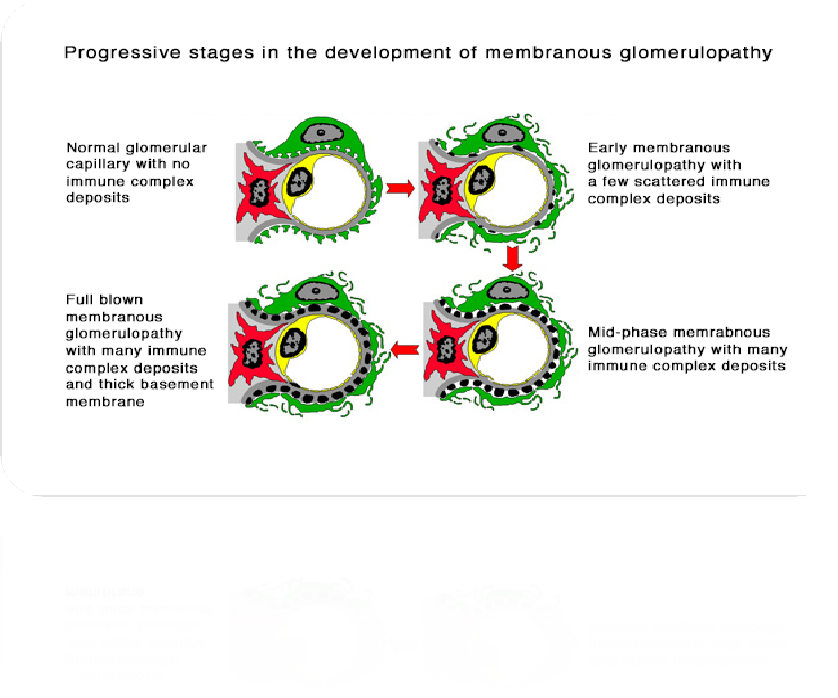 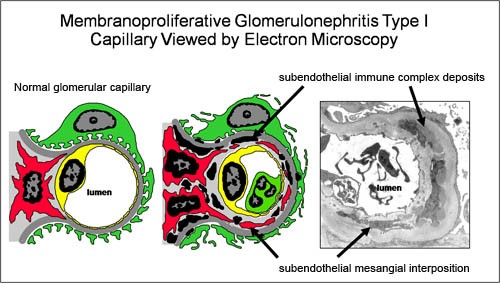 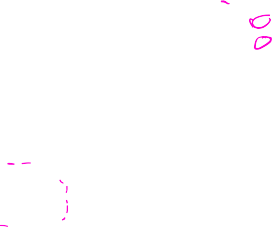 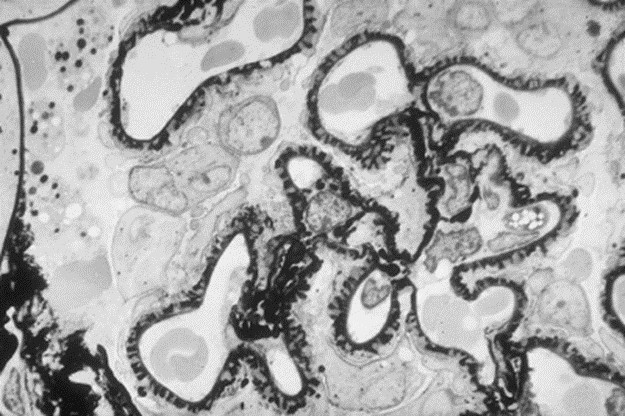 diffuse thickening of the glomerular  basement membrane and capillaries
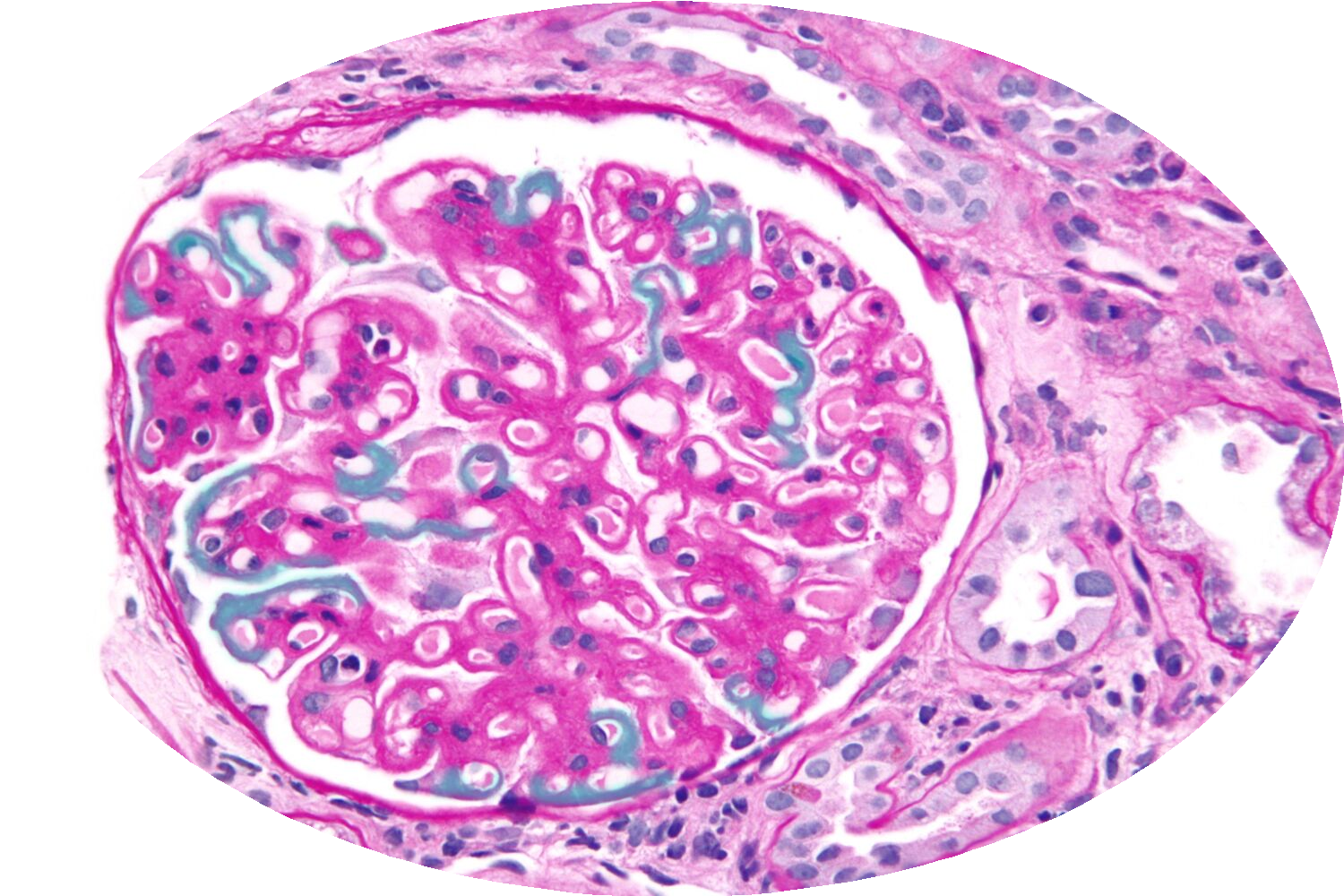 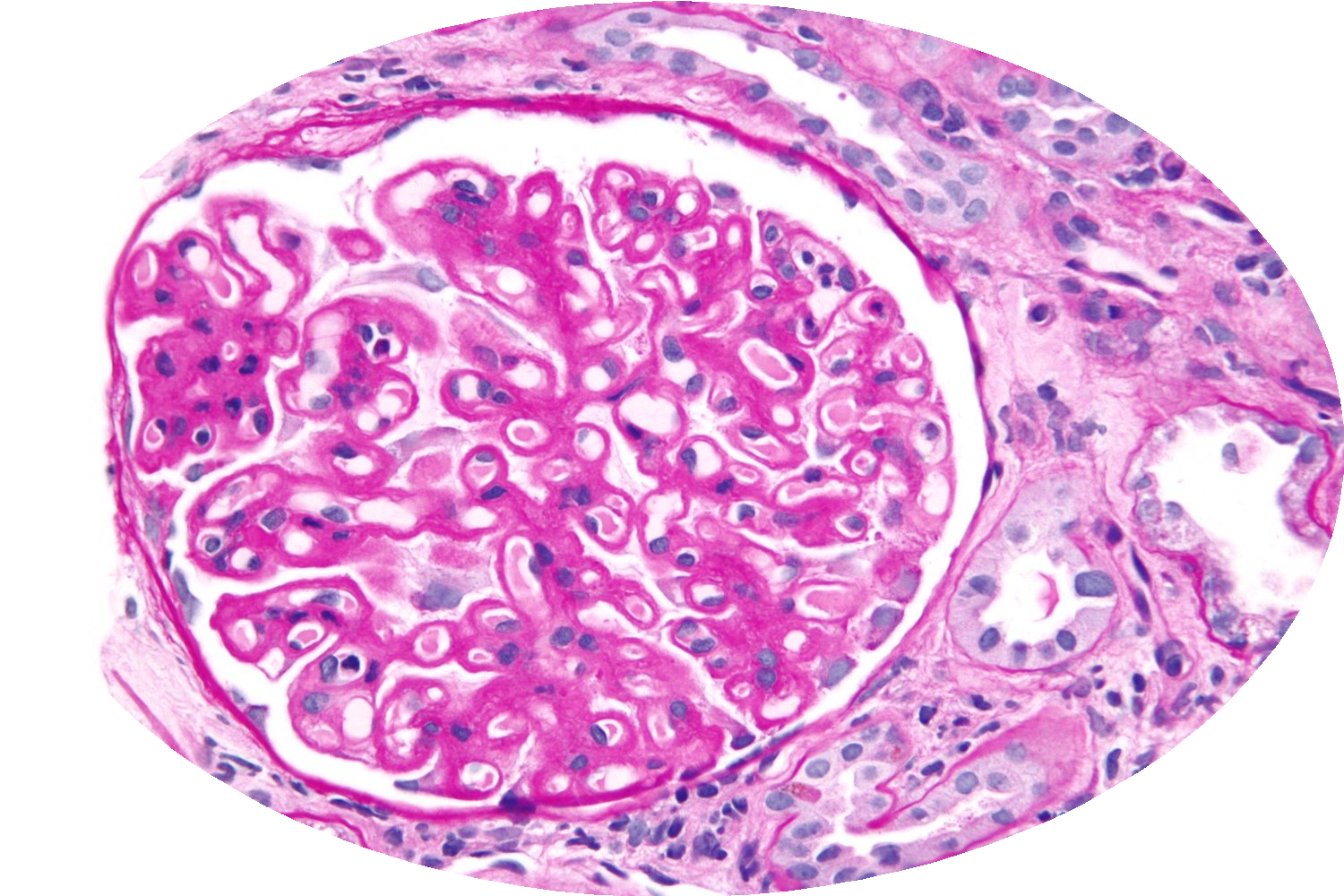 Silver-stained section showing thickened basement membrane,  subepithelial spikes
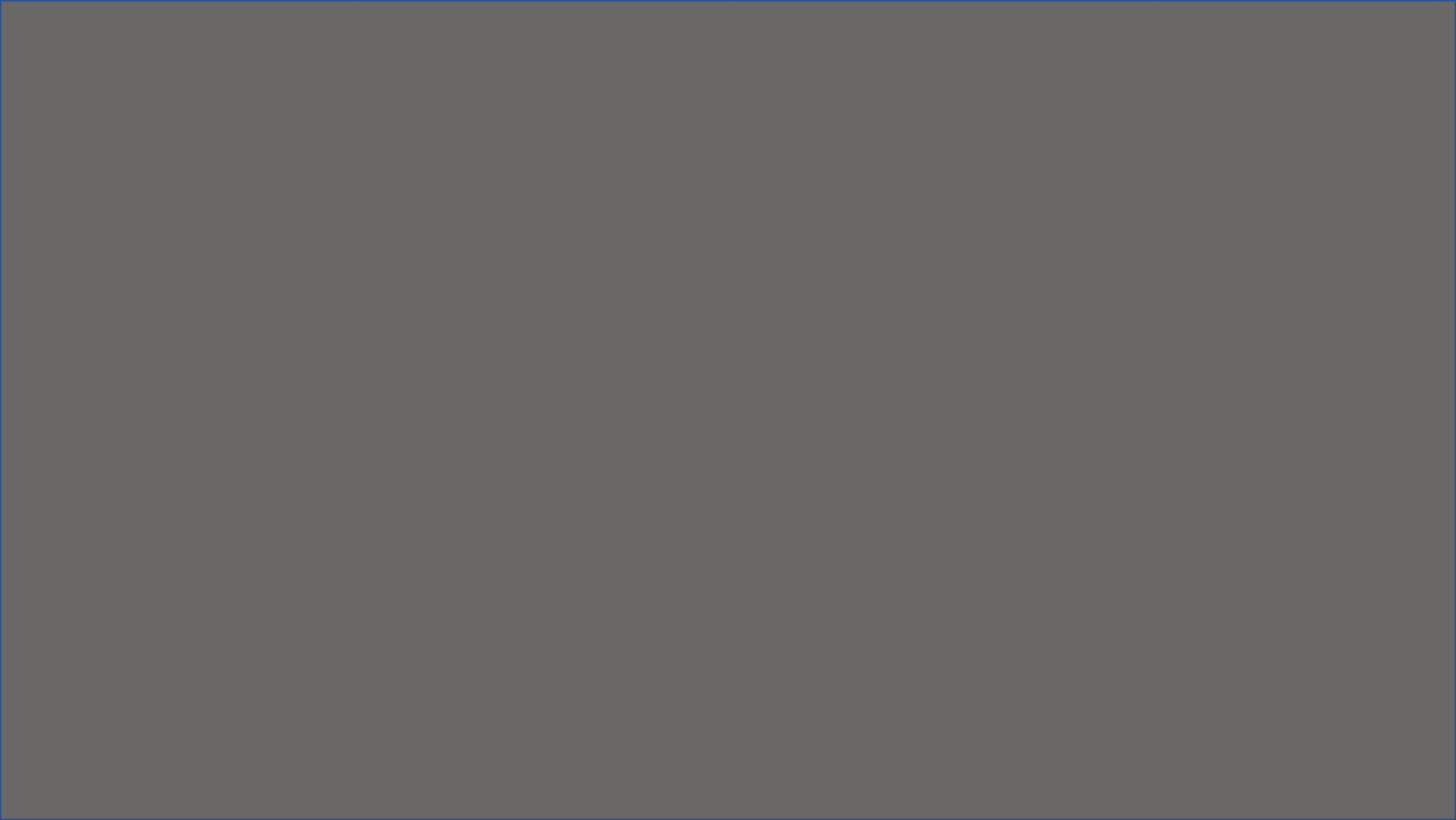 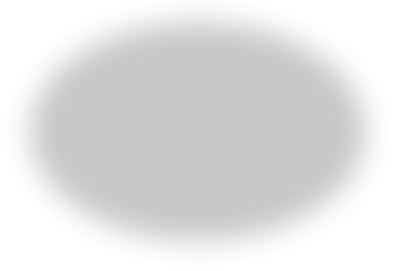 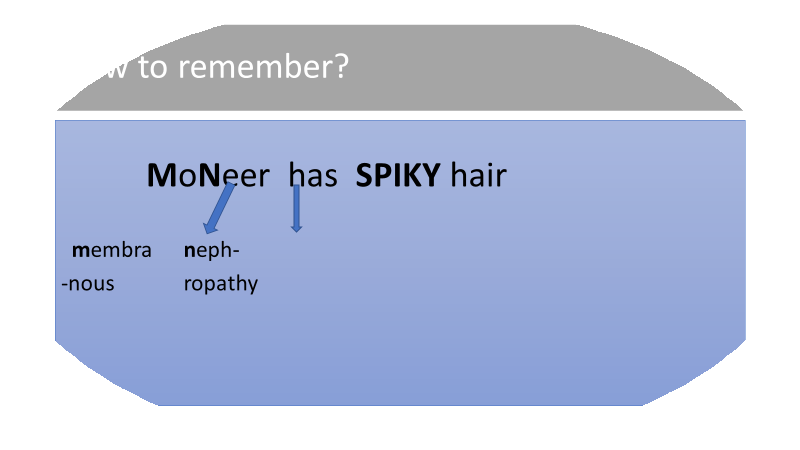 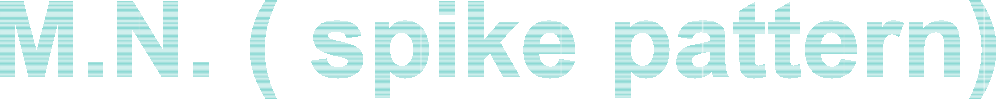 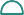 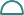 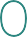 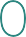 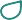 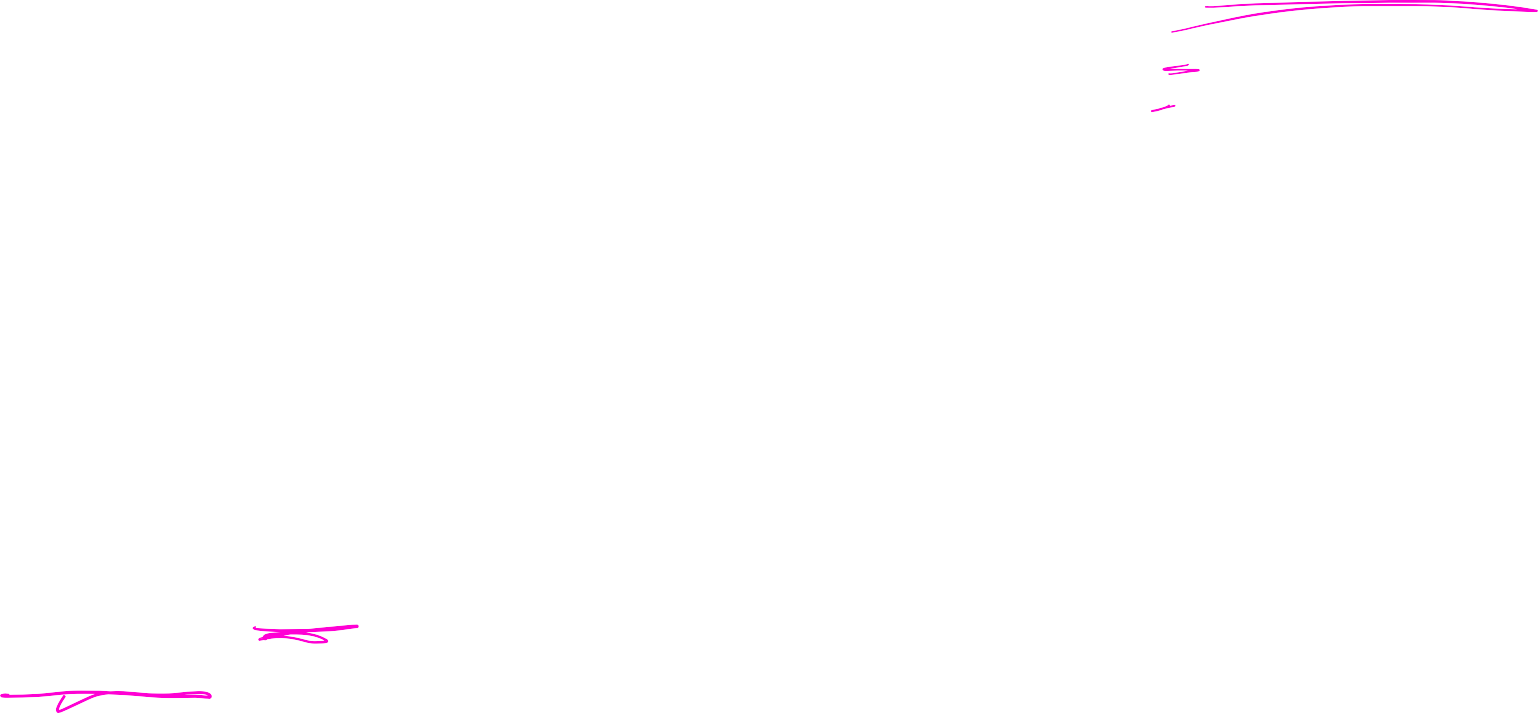 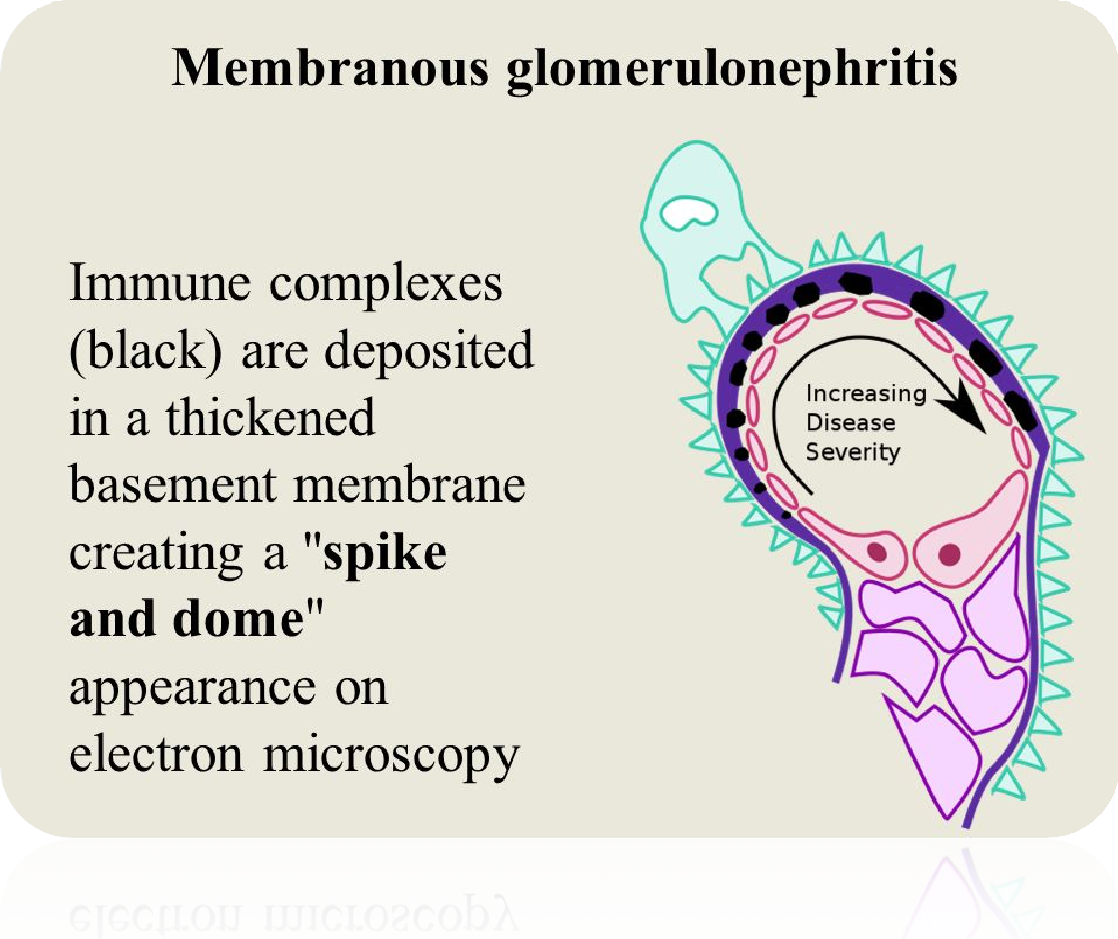 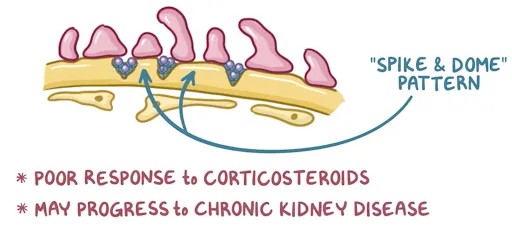 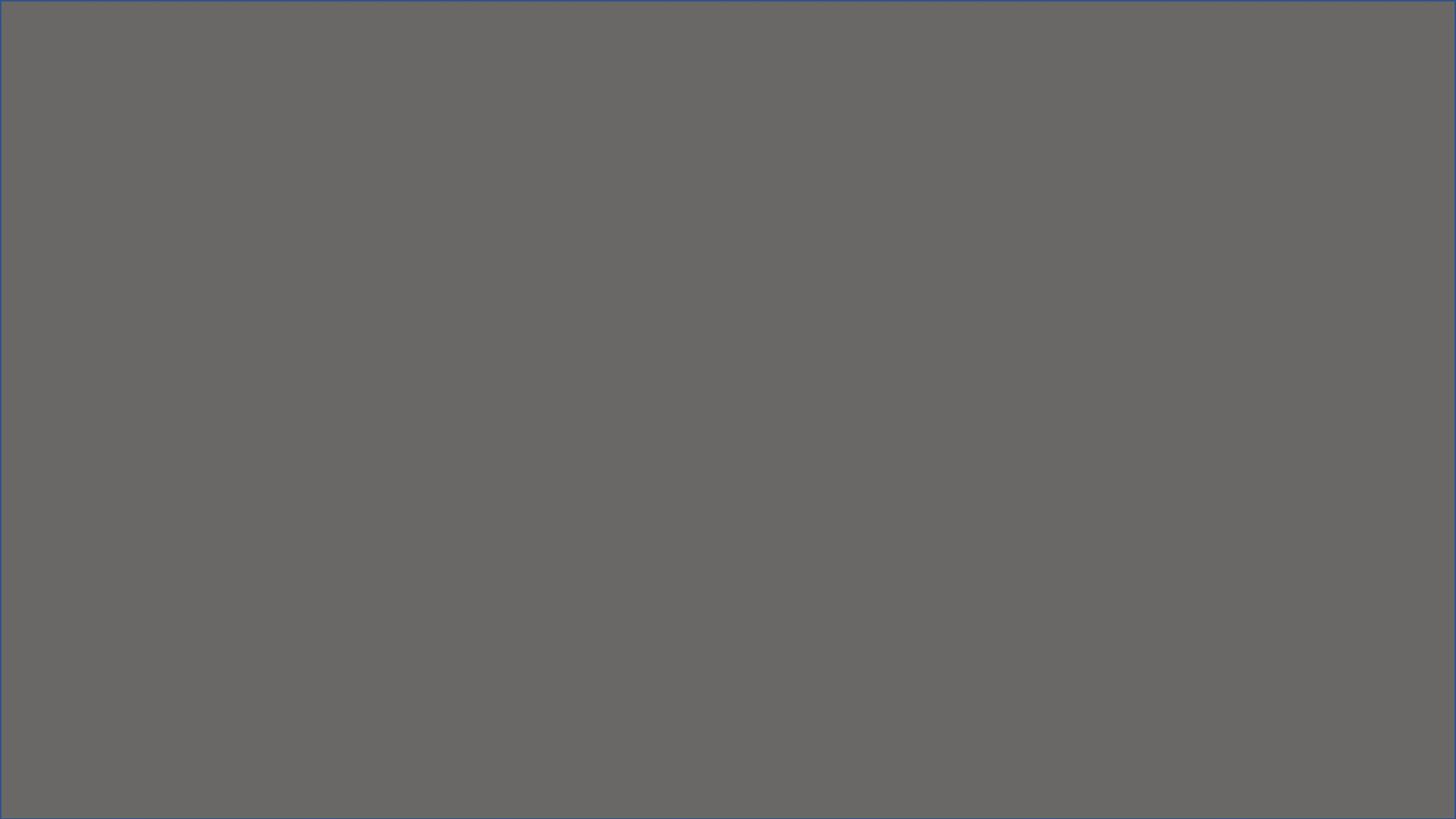 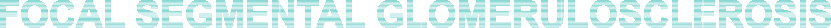 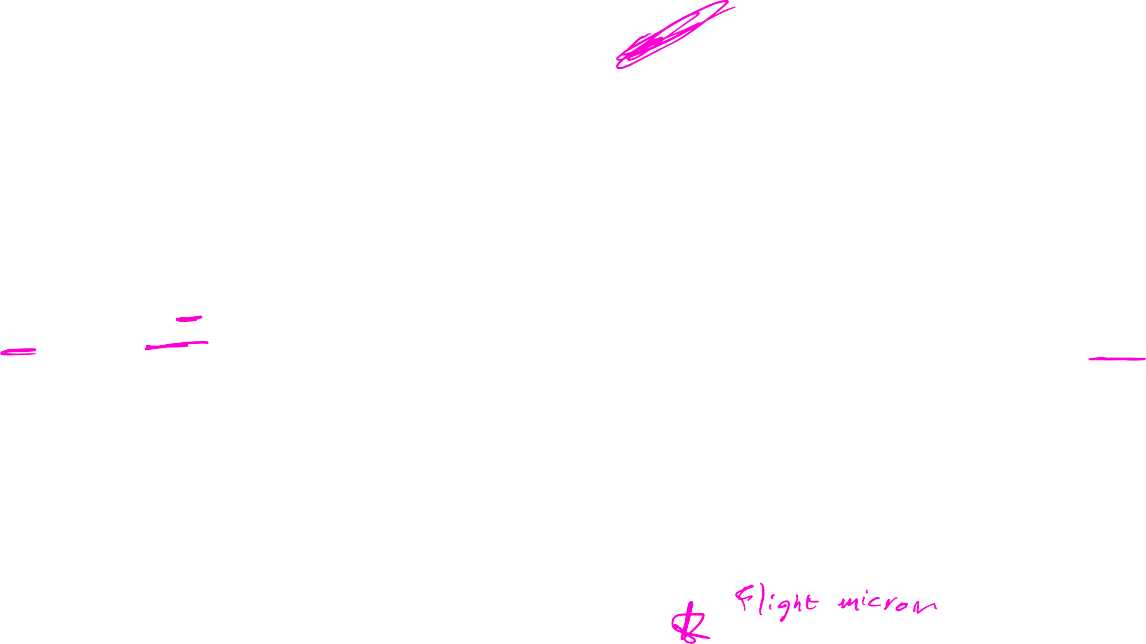 Types
01
Primary
Secondary : Associated with HIV, IgA nephropathy, reflux nephropathy  Obesity , Heroin use, sickle cell disease, Interferon ttt, Congenital:  Charcot MT
02
Pathology (biopsy)
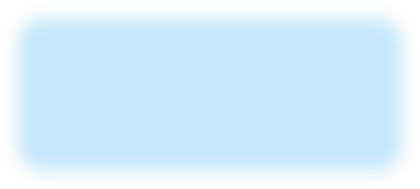 Sclerosis & immune deposits in some  glomeruli, not all (so focal) and “parts” of  glomeruli affected not the whole  (segmental)
Treatment
Steroids: Can be tried but not very good response (Up  to 6 mon)
Relapse: immunosuppressives: cyclosporine,  tacrolimus
Resistant: Cyclophosphamide, chlorambucil or  azathioprine
Recur in transplanted kidneys
LM: segmental sclerosis and hyalinosis  IM: C negative. IgM, C1, & C3 deposits
inside the sclerotic regions  EM: effacement of podocyte foot
processes
03
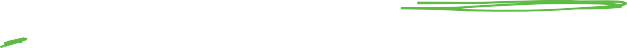 Untreated FSGS has a < 10% chance of  spontaneous remission
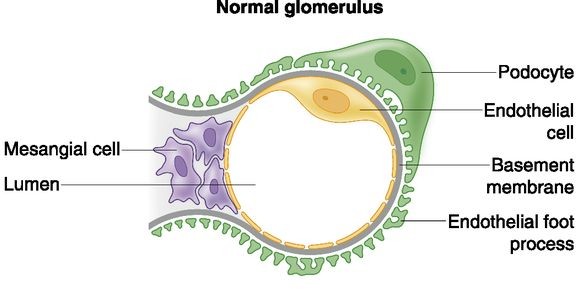 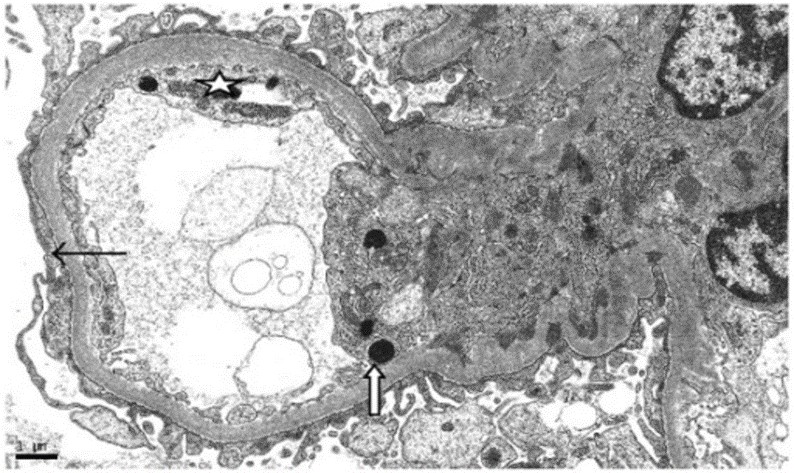 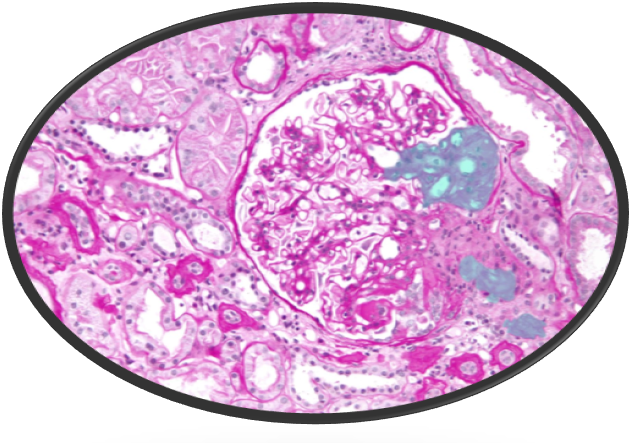 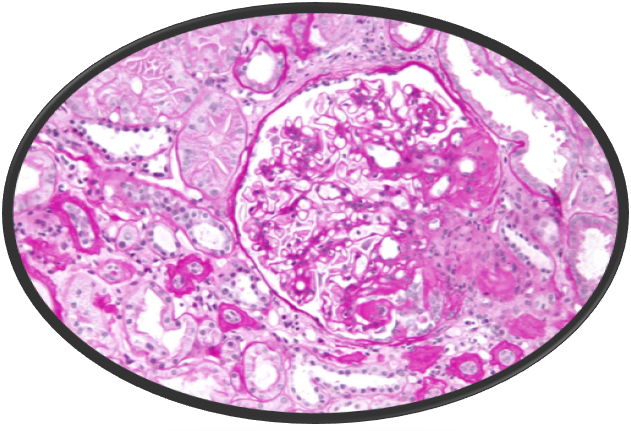 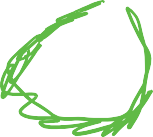 hypercellular and hyaline deposits
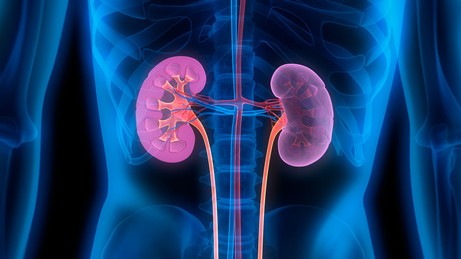 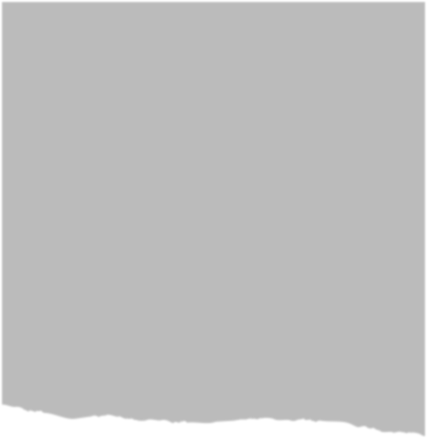 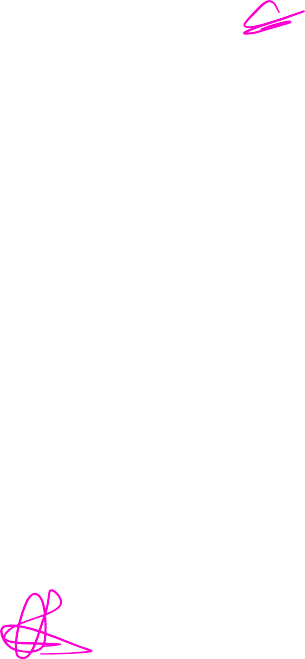 Which one of the following is least recognised  as a cause of membranous  glomerulonephritis?
Malaria
Lymphoma
Hepatitis B  D.
E.
Cryoglobulinaemia
Gold
This Photo by Unknown Author is licensed under CC BY-SA-NC
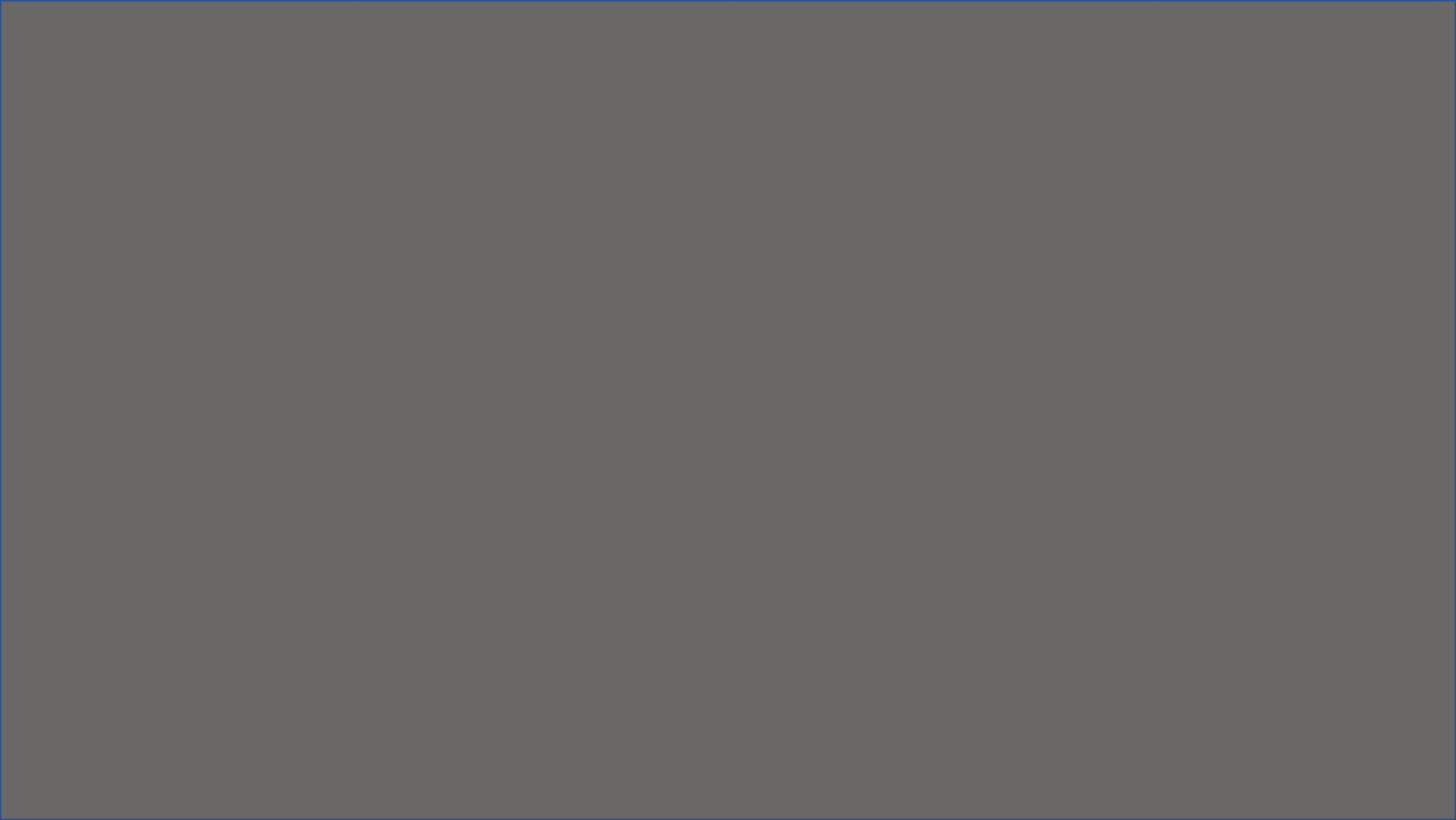 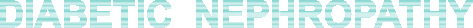 Pentoxyphylline & Atrasentan
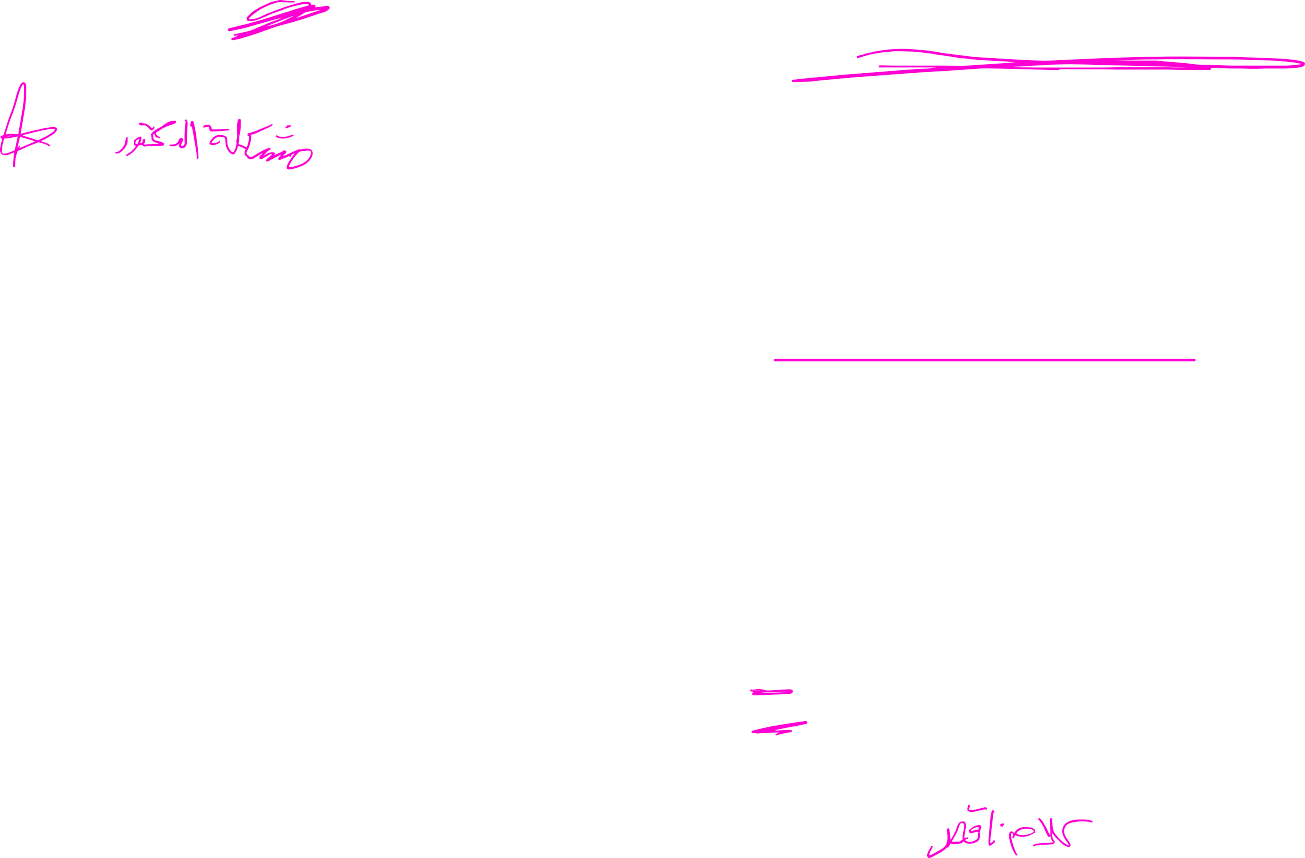 Types
Pathology (biopsy)
LM: Sclerosis in the glomerulus & mesangium  ( Kimmelstein -Wilson nodules). Eosinophilic  nodular glomerulosclerosis * Thick GBM.
* No immune deposits
01
02
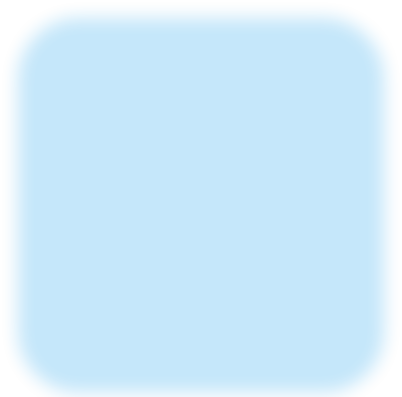 Most common cause of ESRD (end stage renal disease)
Starts with microalbuminuria (30-300mg of albumin lost in 24 hrs. urine)
Progresses to macroalbuminuria( more albumin lost in the urine)	finally, causes  nephrotic
TREATMENT
03
Strict DM control
ACE inhibitors ( first choice) or ARBs
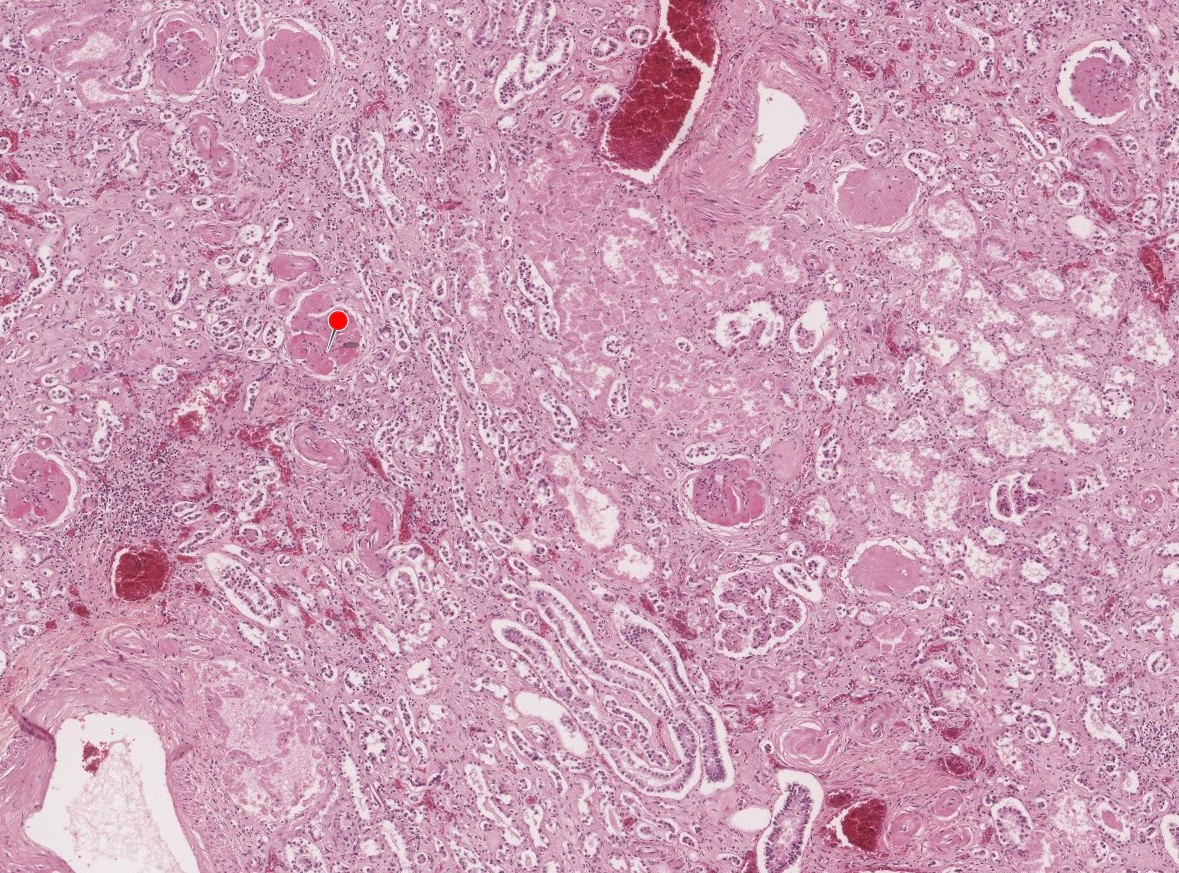 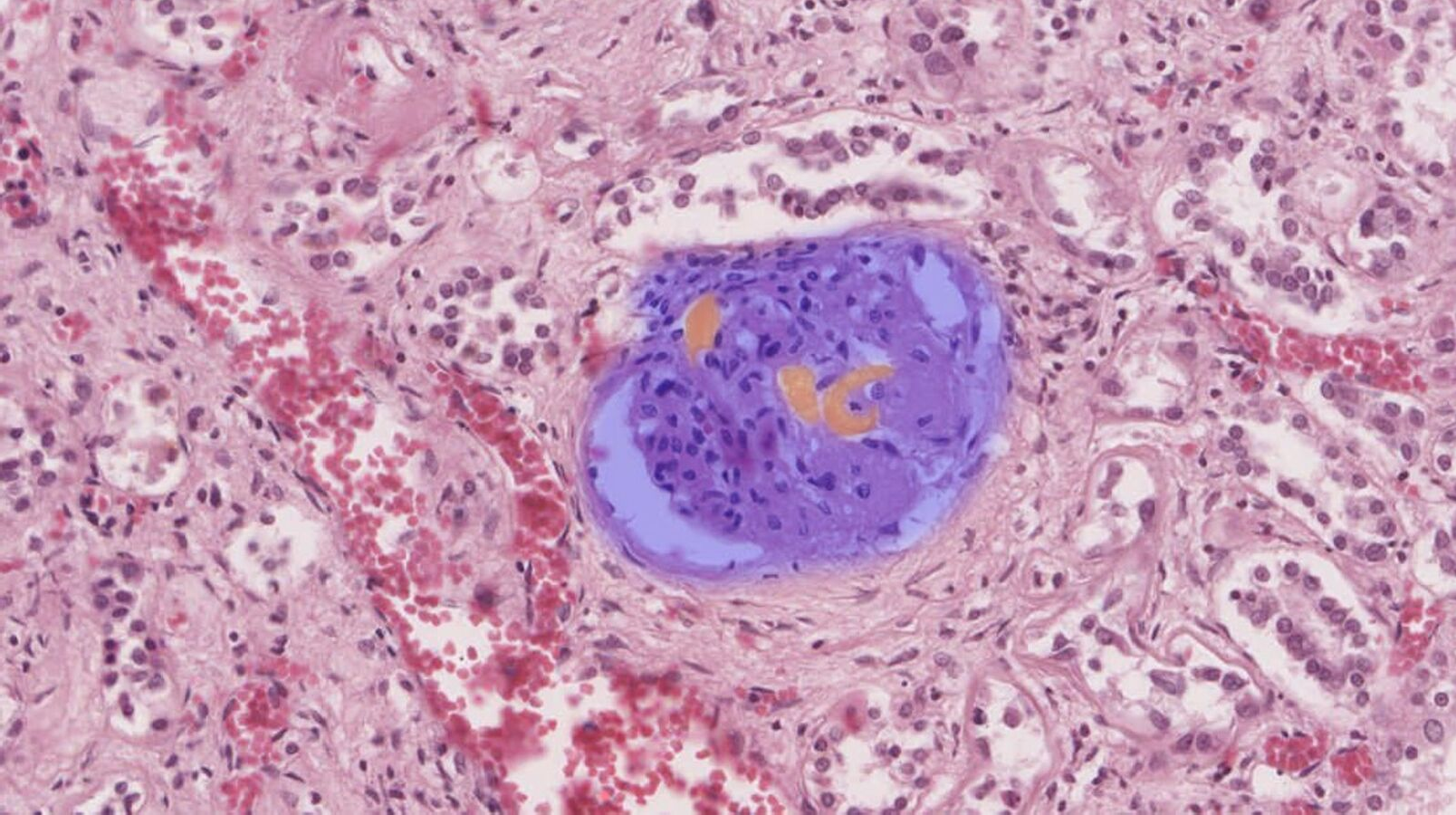 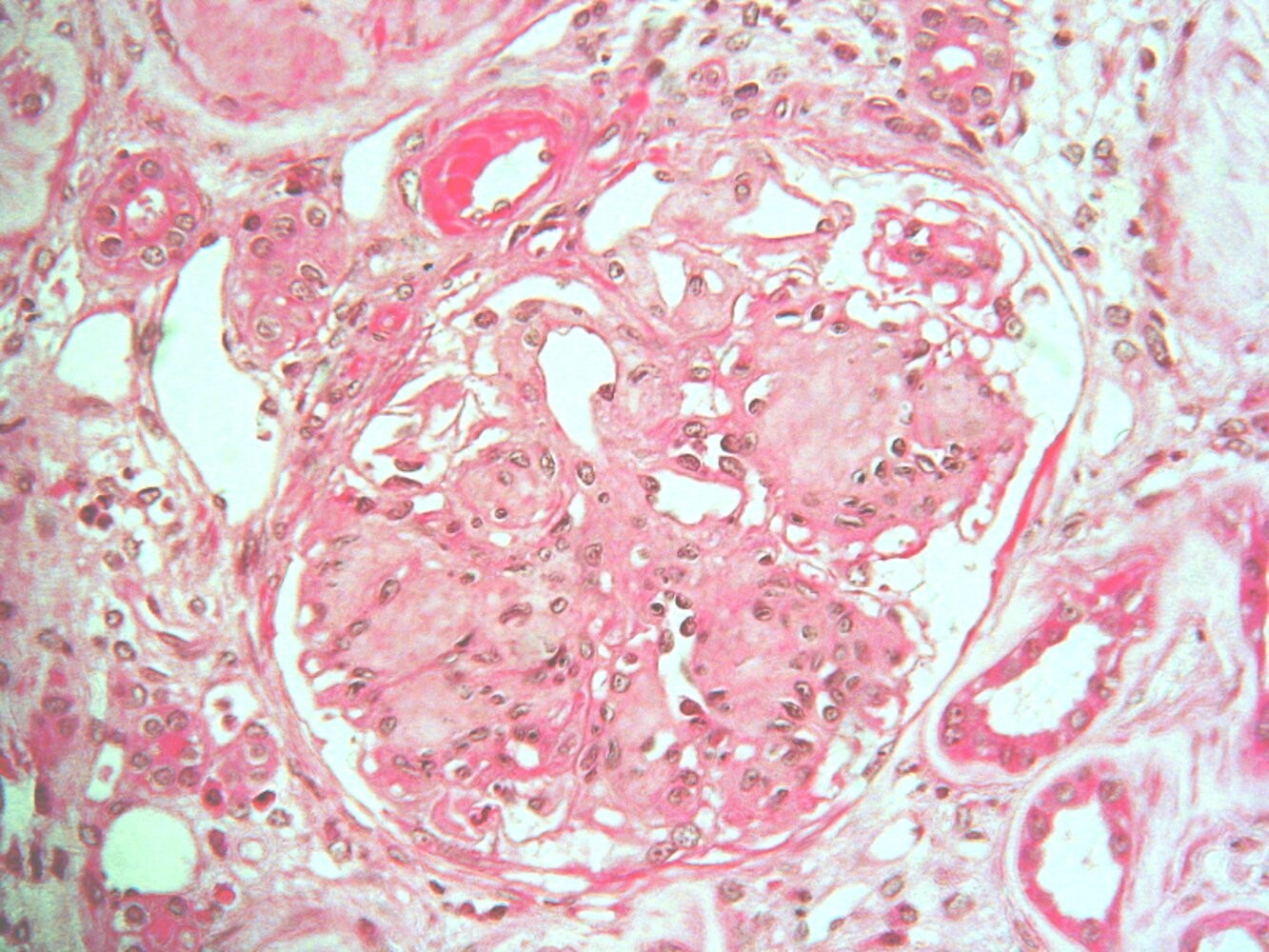 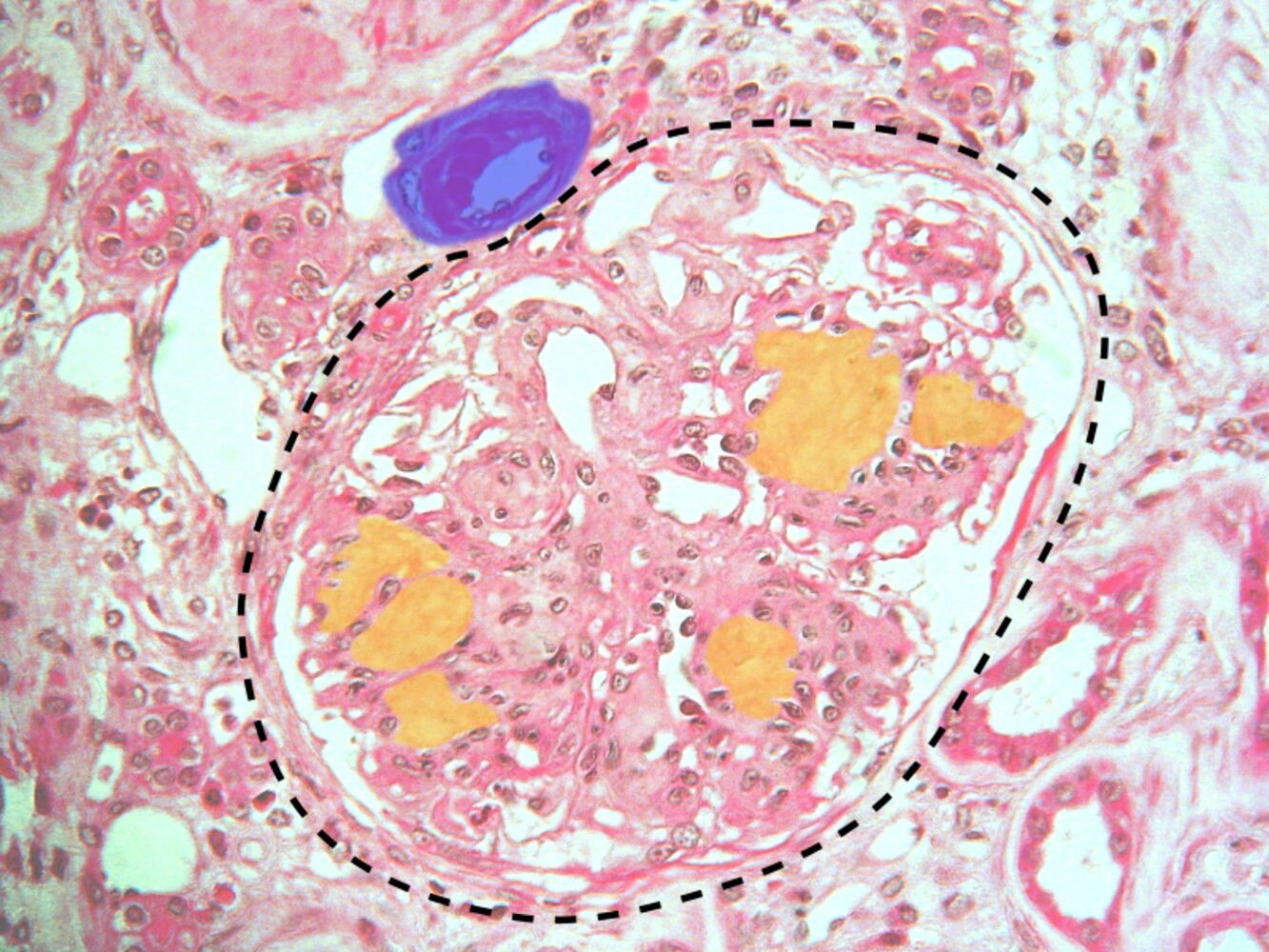 Glomerulus (dashed outline) features a thick  basement membrane : contains abundant pink,  hyaline agglomerations of PAS-positive material  known as Kimmelstiel-Wilson nodules (green  overlay)..
These findings indicate nodular glomerulosclerosis,  which is pathognomonic of diabetic nephropathy.
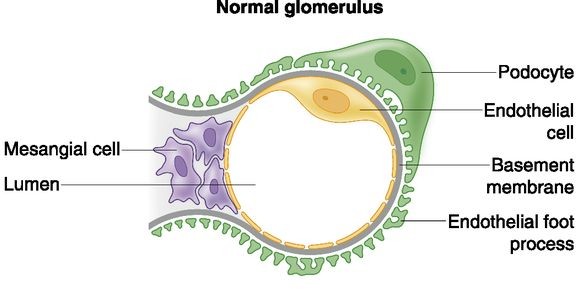 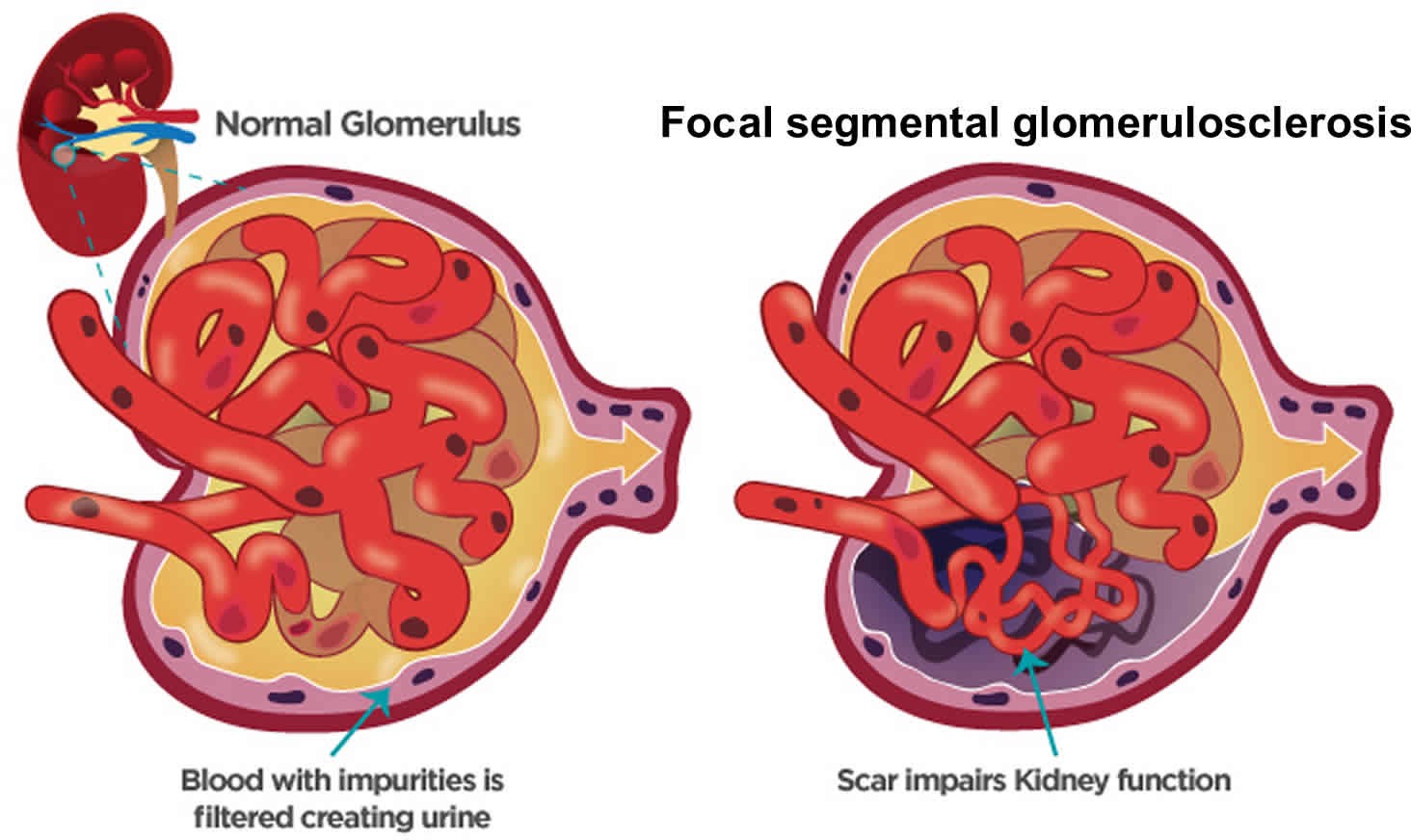 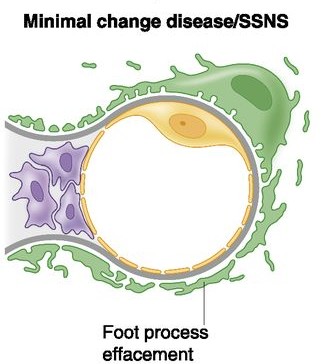 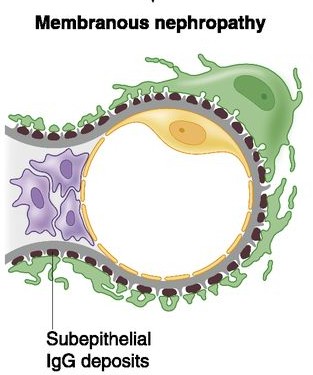 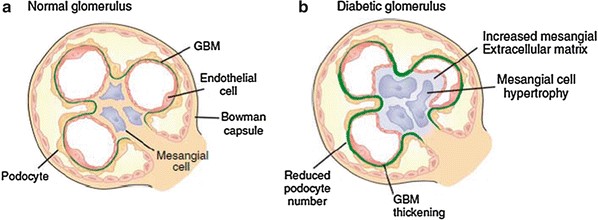 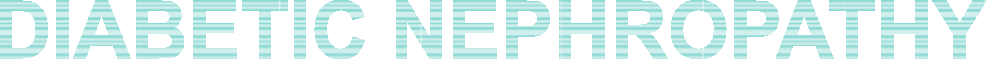 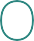 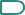 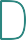 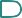 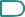 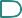 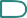 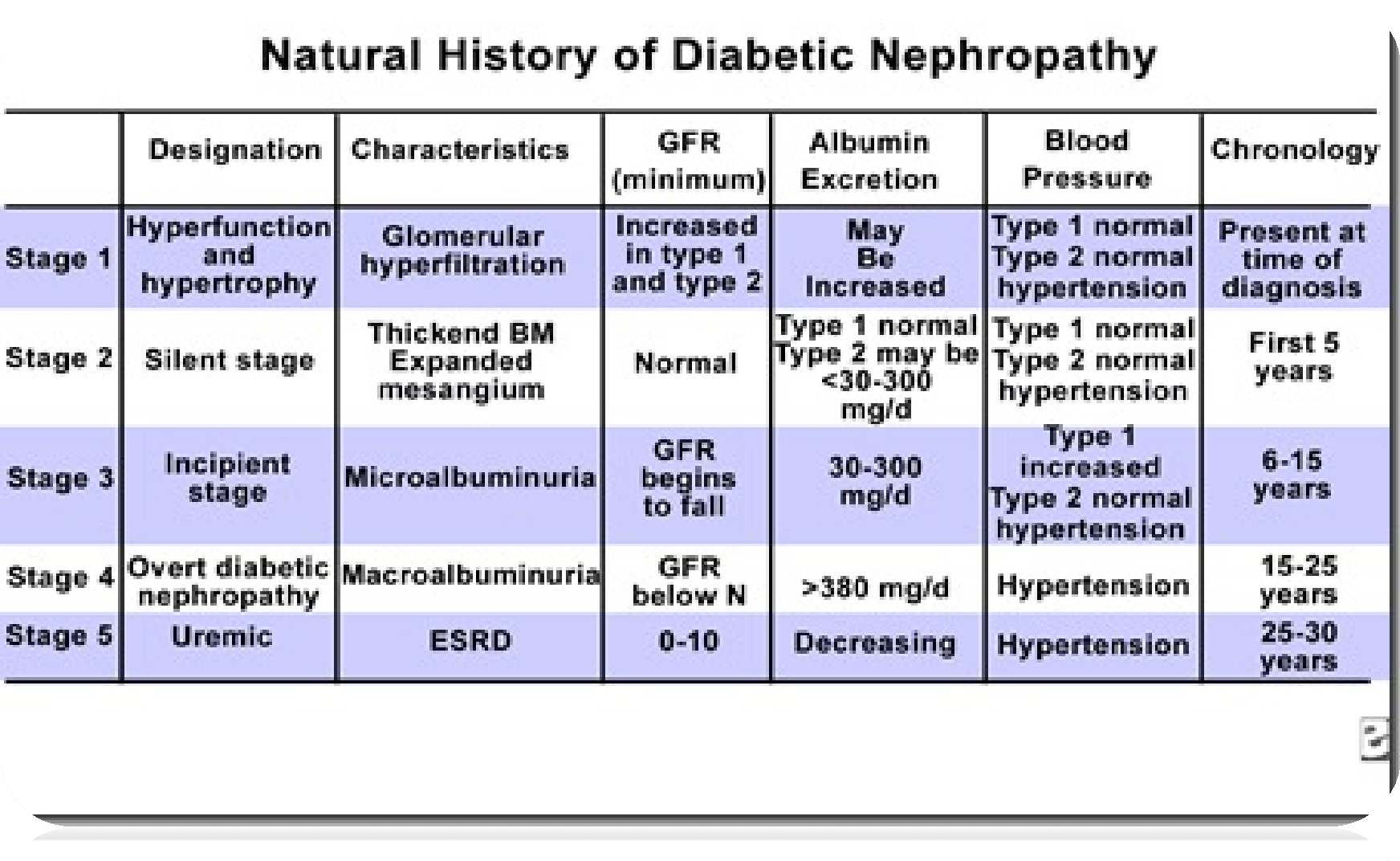 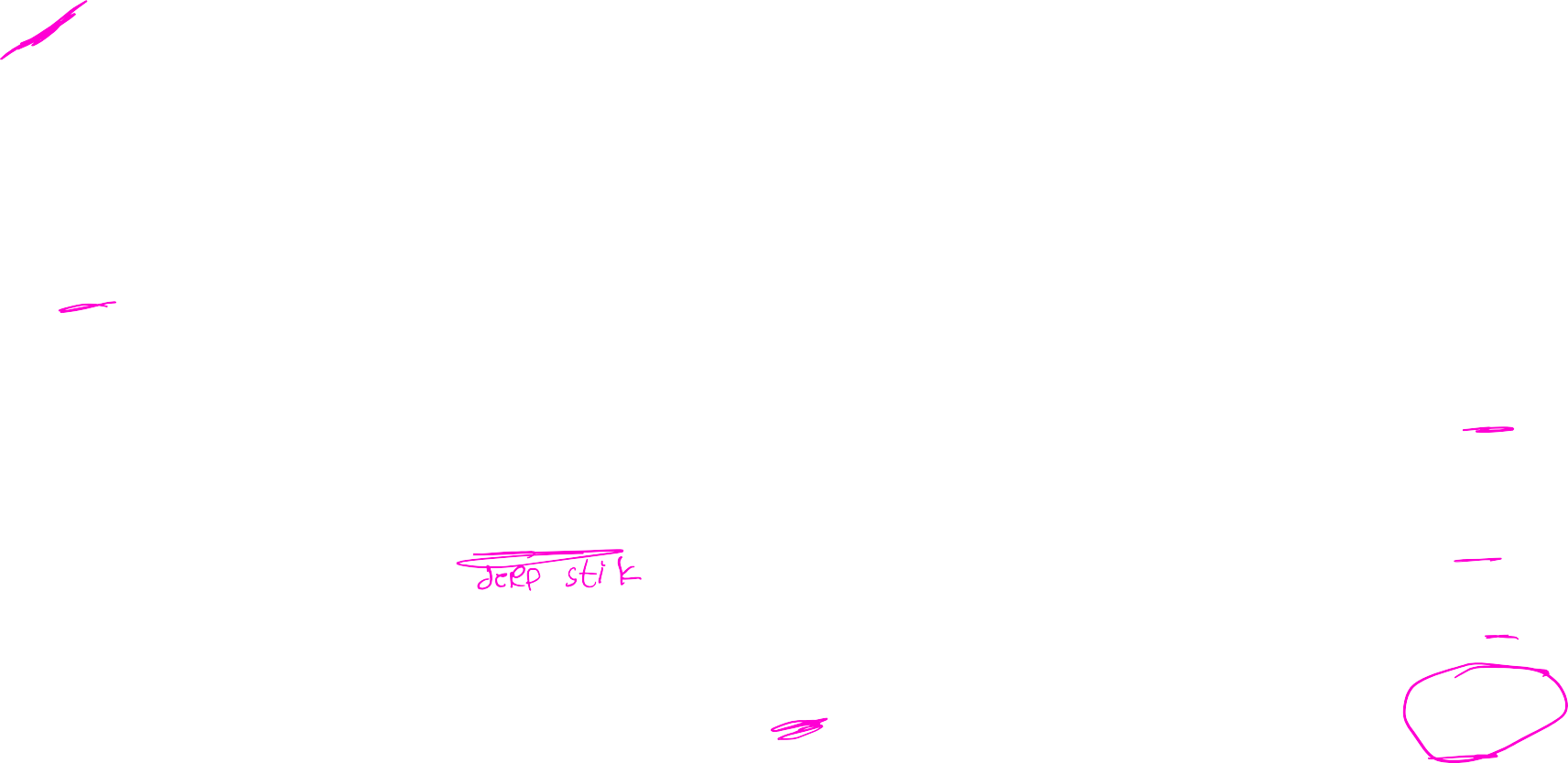 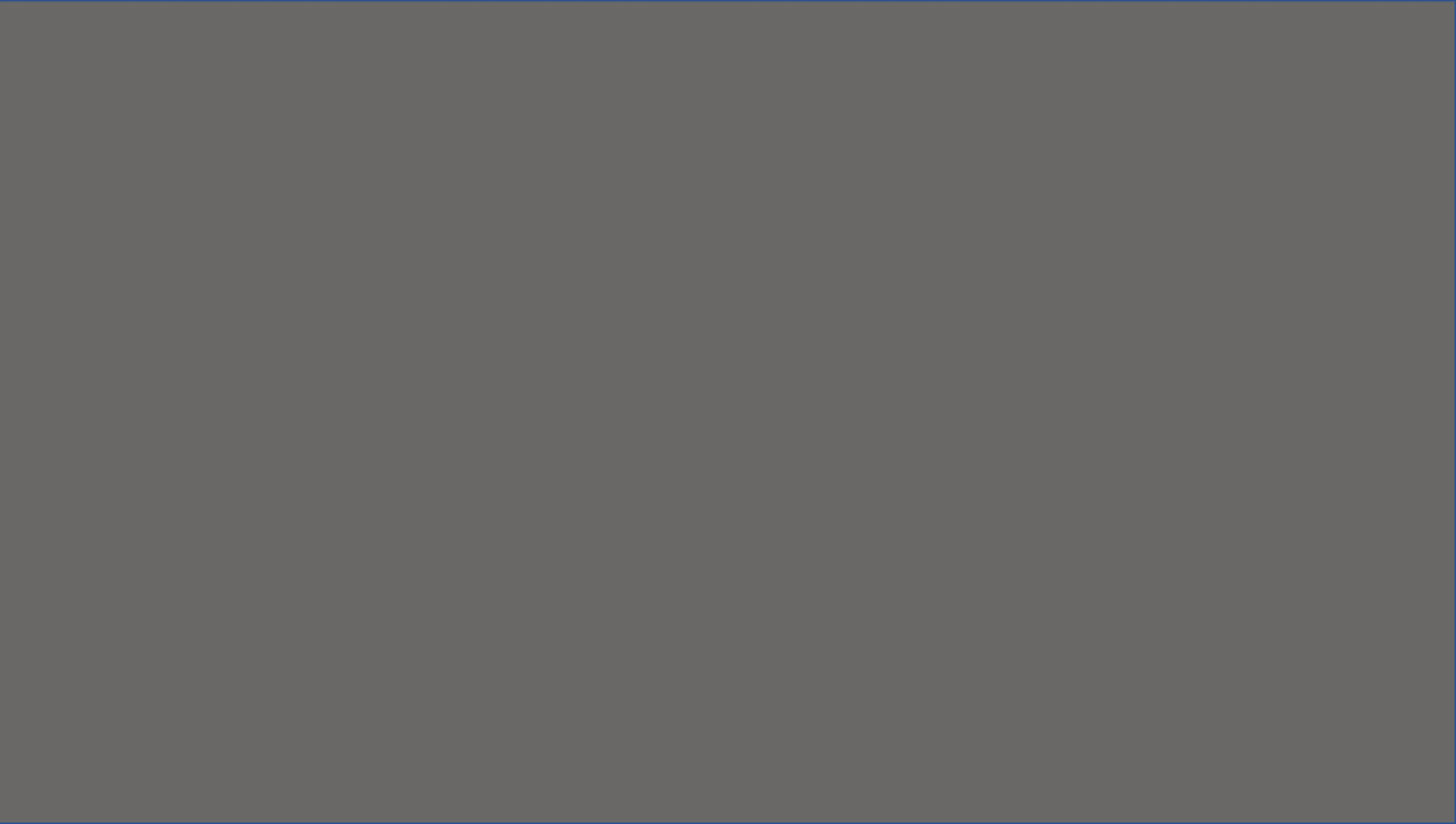 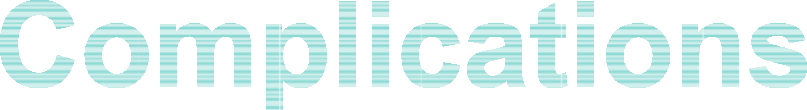 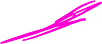 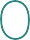 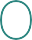 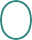 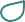 Increased risk of thromboembolism  related to loss of antithrombin III, protein  C , protein S and plasminogen in the urine.
	Deep vein thrombosis, pulmonary  embolism, resulting in a sudden  deterioration in renal function.
Renal vein thrombosis presenting with  sudden-onset unilateral flank pain, acute  deterioration in renal function and new  haematuria. ↑ LDH
Treated w/ heparin and then warfarin .
If no history of thrombosis in a nephrotic  patient, “usually” no prophylactic warfarin  given.
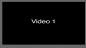 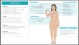 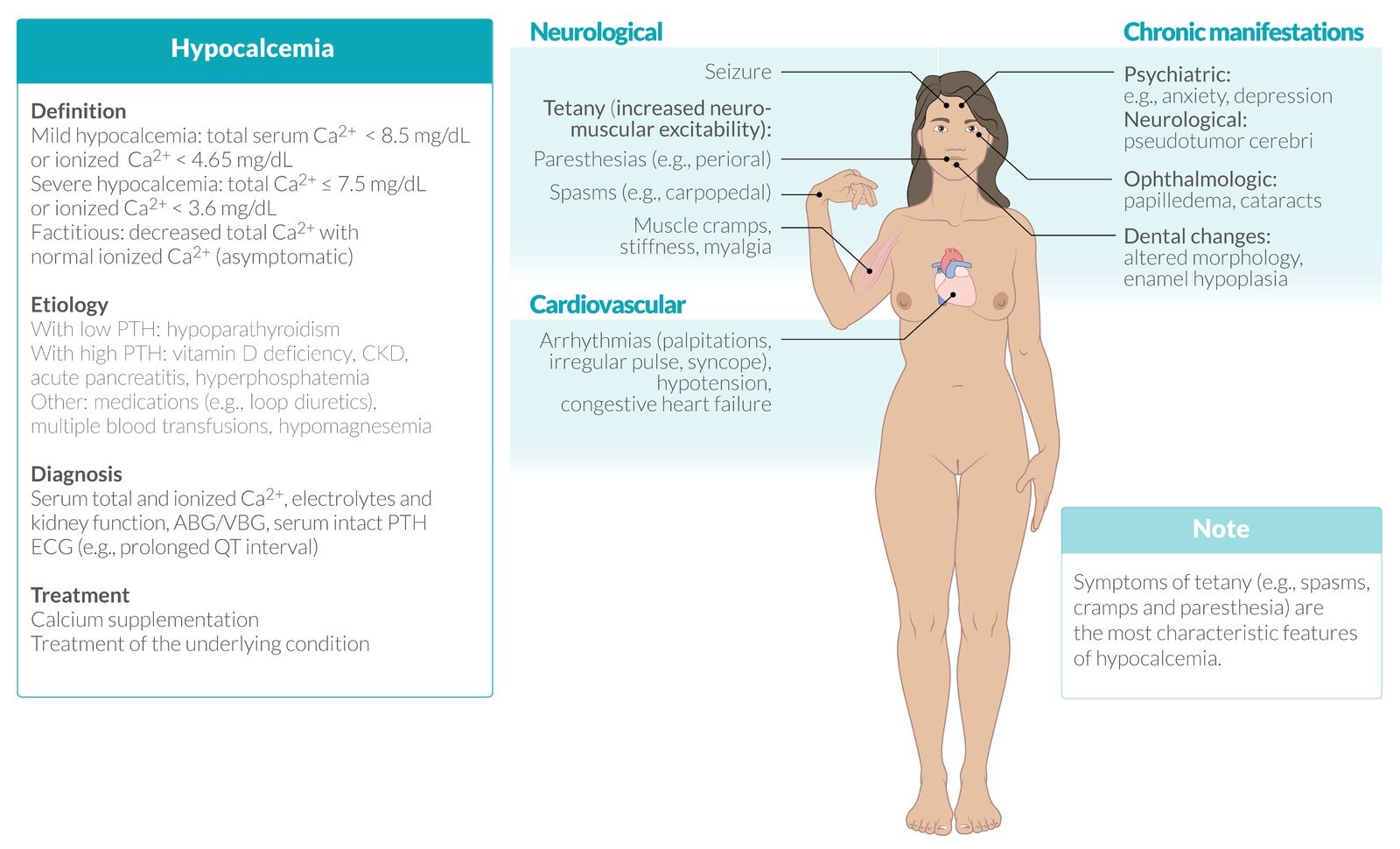 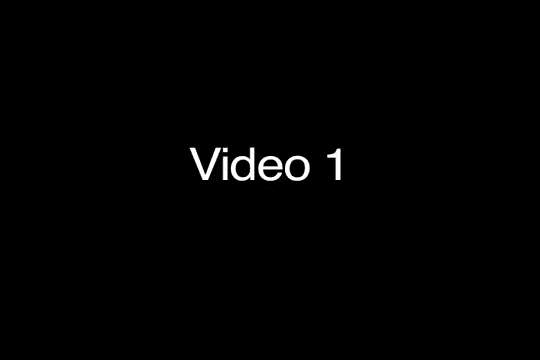 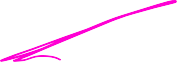 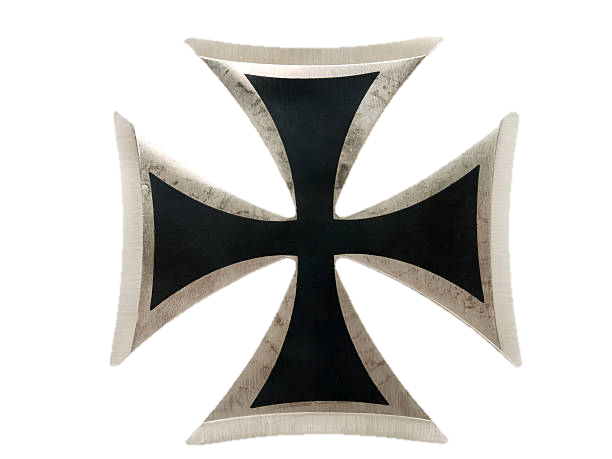 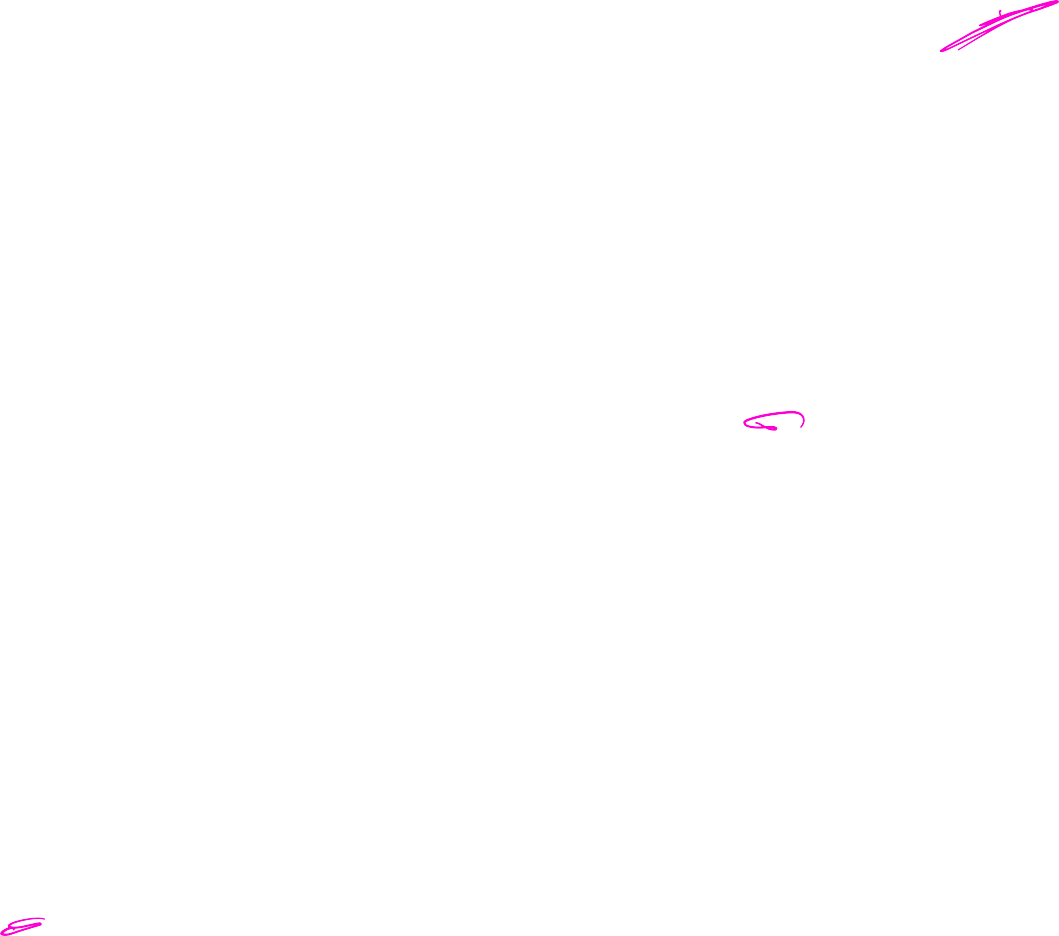 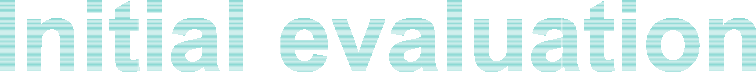 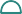 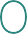 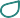 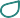 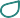 Confirmation of nephrotic-range proteinuria
Qualitative assessment by urine dipstick (commonly used for screening)
Quantitative assessment of urine protein excretion
24-hour urine protein (test of choice): > 3.5 g/24 hours  Spot urine protein/creatinine ratio: > 3.5 g/g
➢
➢
Urine sediment microscopy
Nephrotic sediment:
Lipiduria, fatty casts with Maltese cross appearance under polarized light
Renal tubular epithelial cell casts

Additional laboratory studies
↓ total protein; ↓ albumin (< 3 g/dL)
↓ ATIII
Hyperlipidemia
•
•
•
Renal biopsy
Indication: to confirm the diagnosis when the etiology of NS is unclear
•
Case scenario
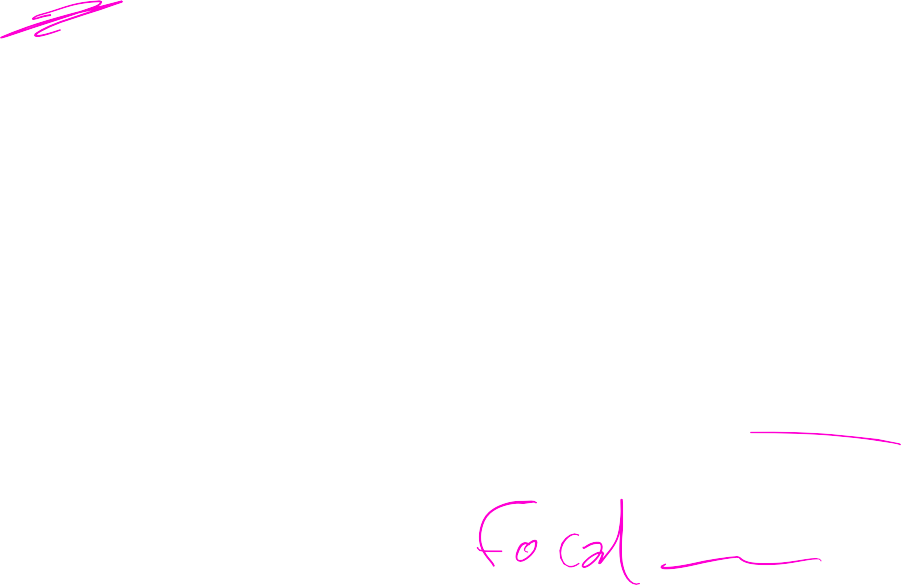 An 18-year-old woman with a history of presumed minimal change disease as a  child presents to the renal outpatient department with recurrent nephrotic  syndrome.
	She is commenced on a loop diuretic and high-dose corticosteroids, but after 2  months remission has not been achieved.
What will you do?
Case scenario
Atypical for minimal change disease to fail to remit  by this point, and because the diagnosis had never  before been histologically proven, a renal biopsy is  carried out.
What is to be expected?
Focal segmental glomerulosclerosis
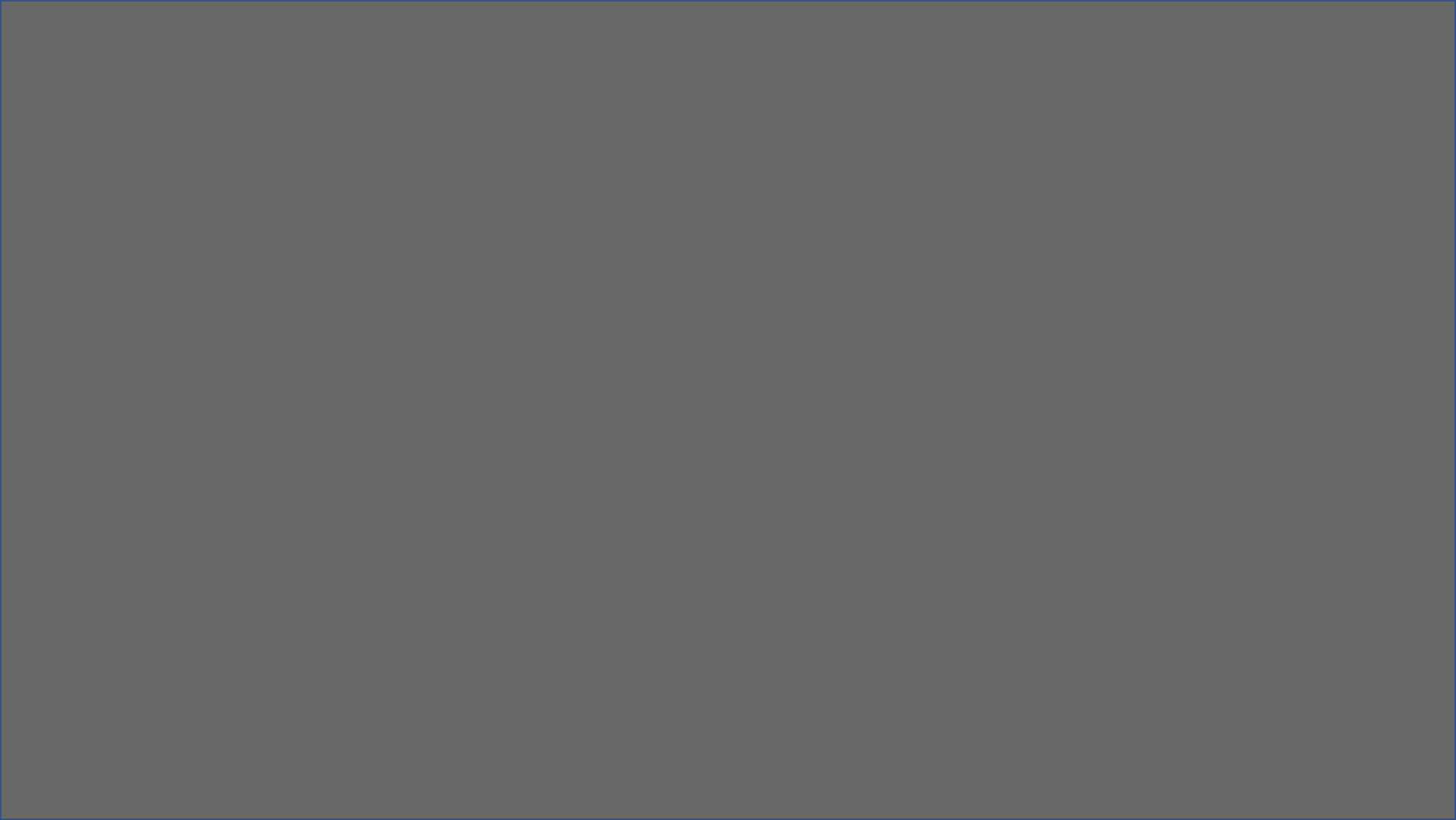 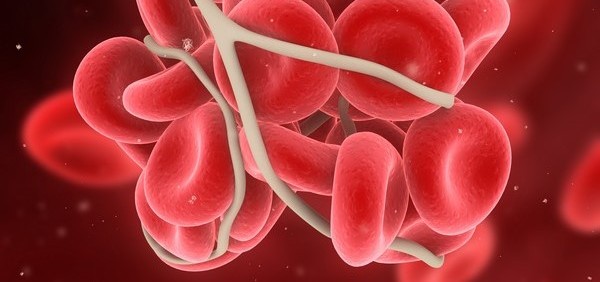 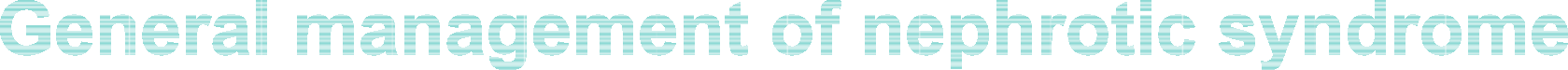 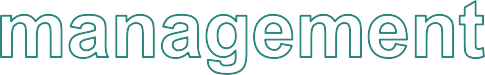 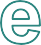 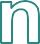 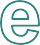 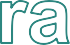 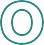 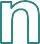 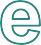 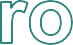 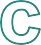 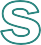 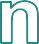 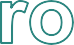 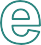 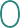 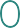 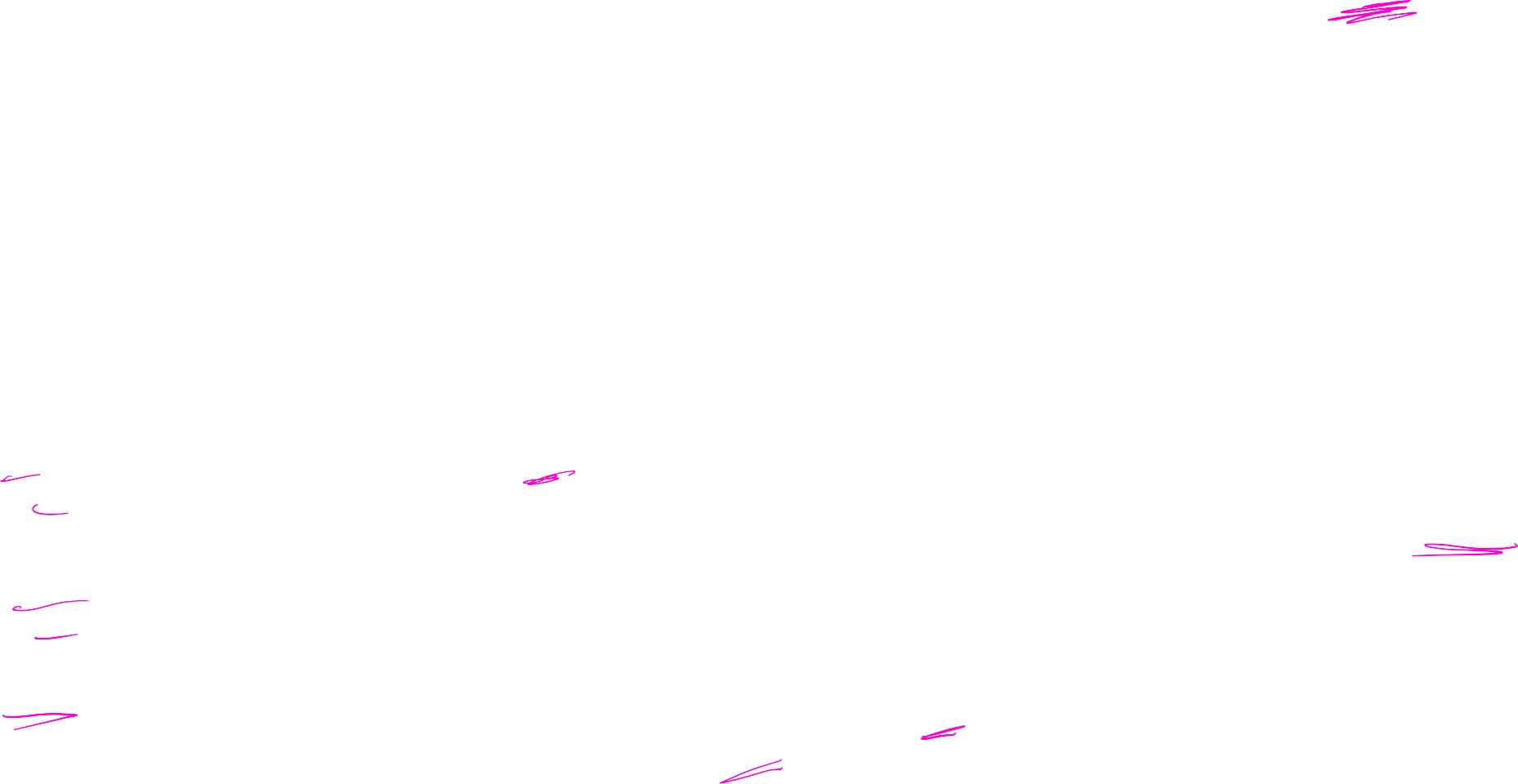 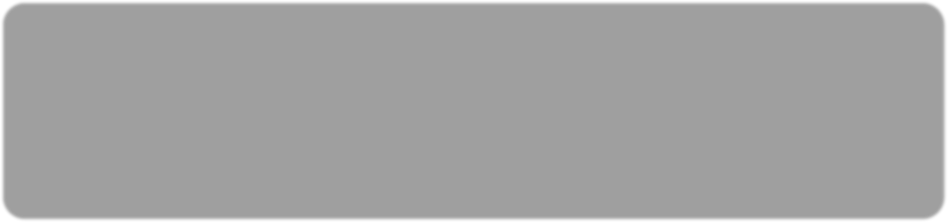 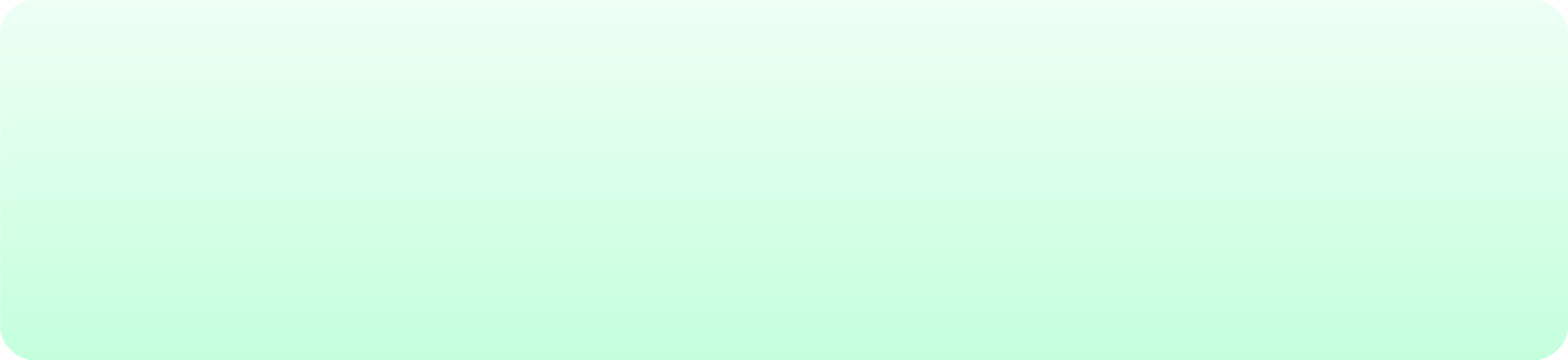 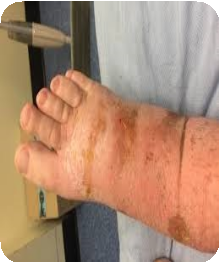 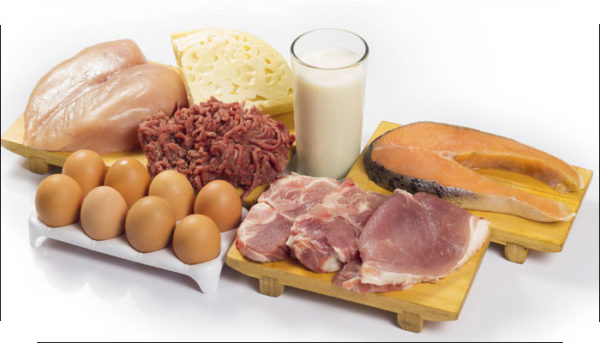 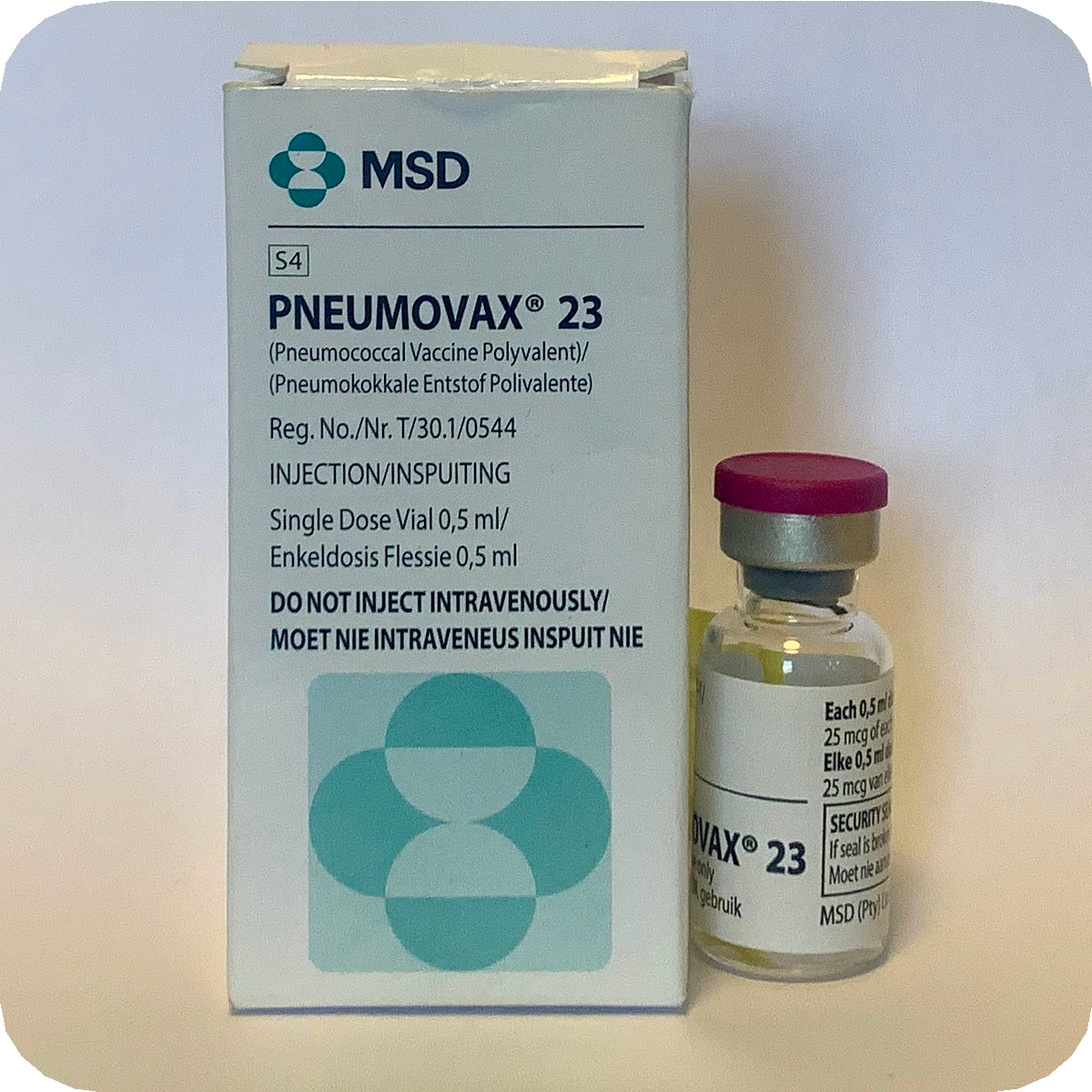 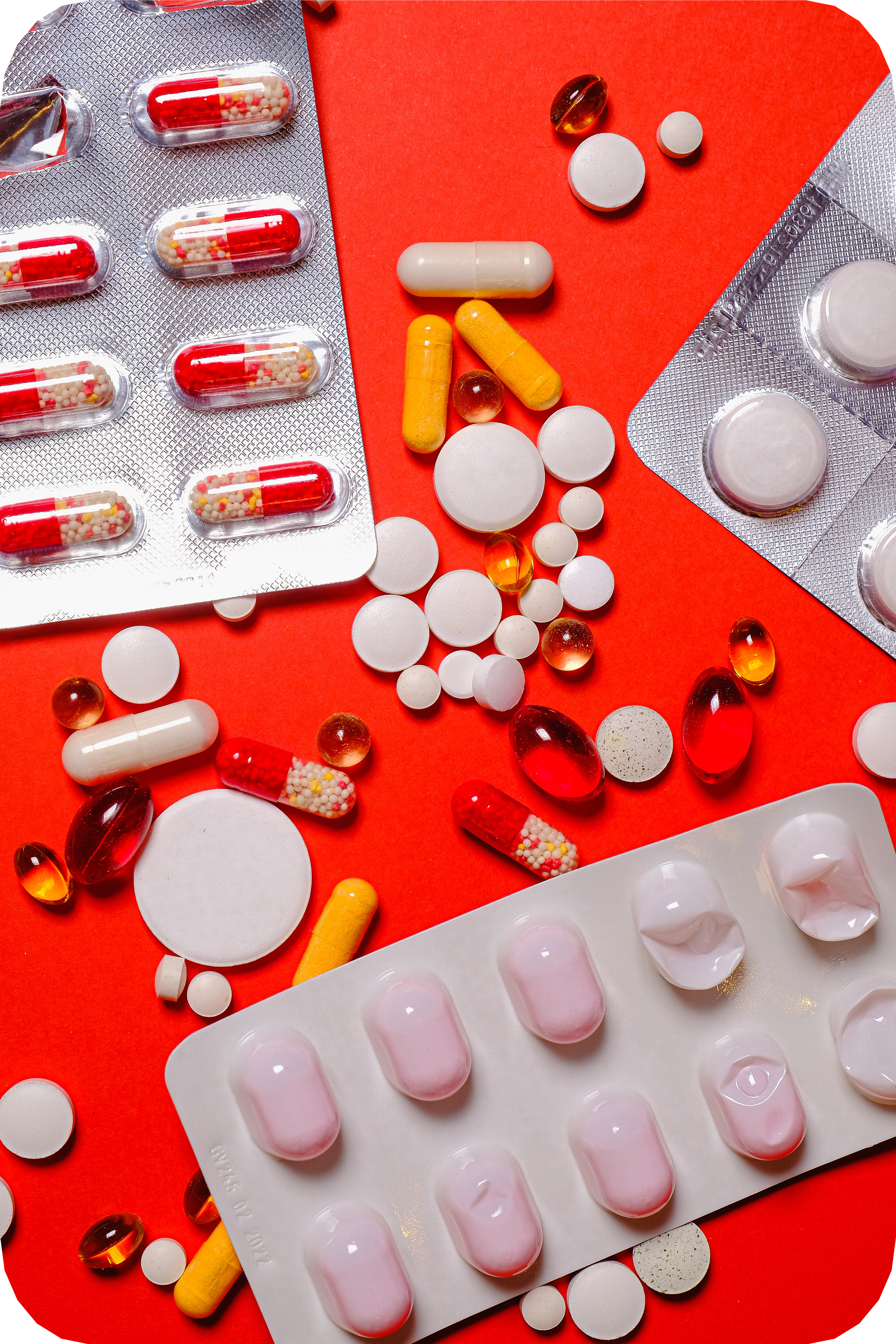 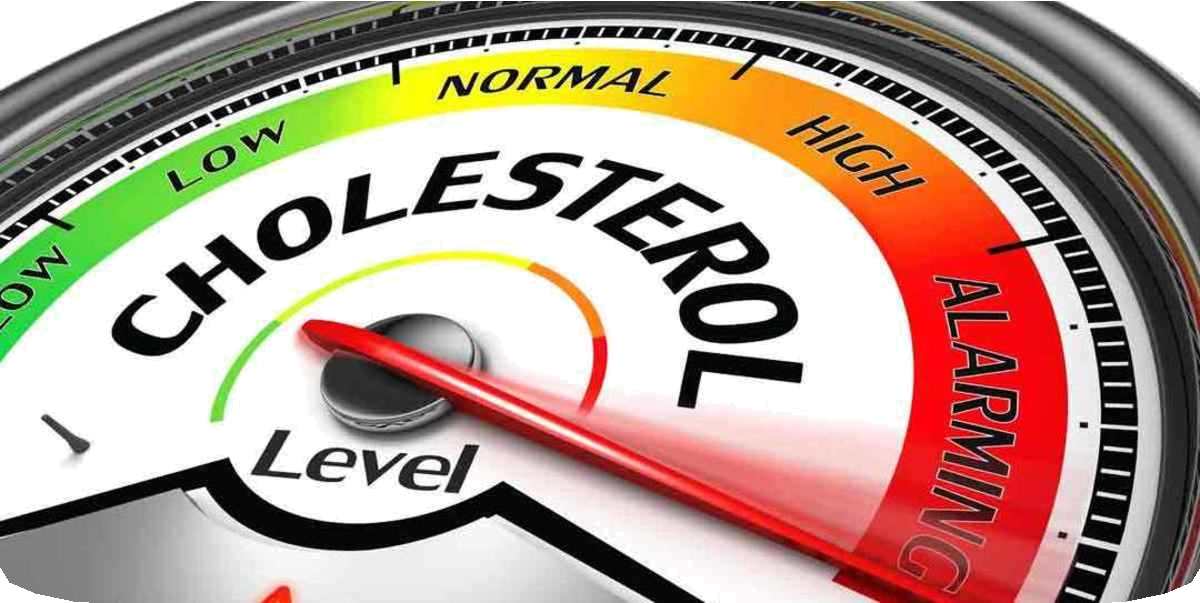 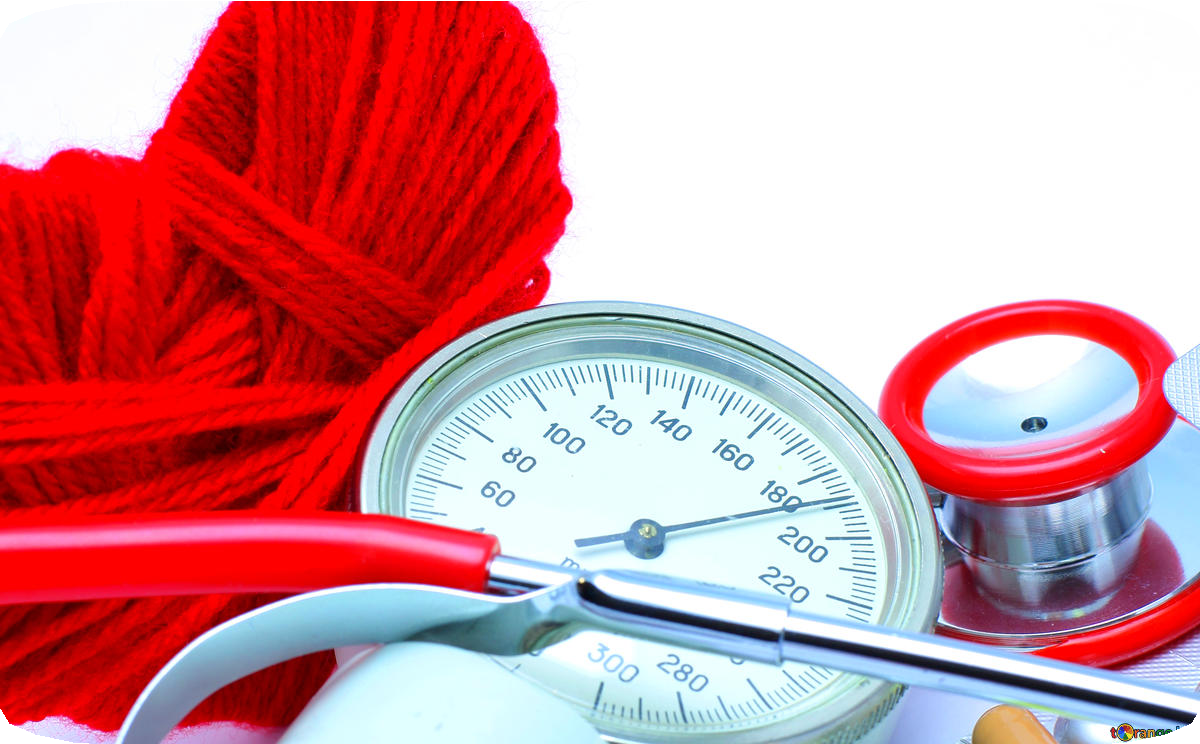 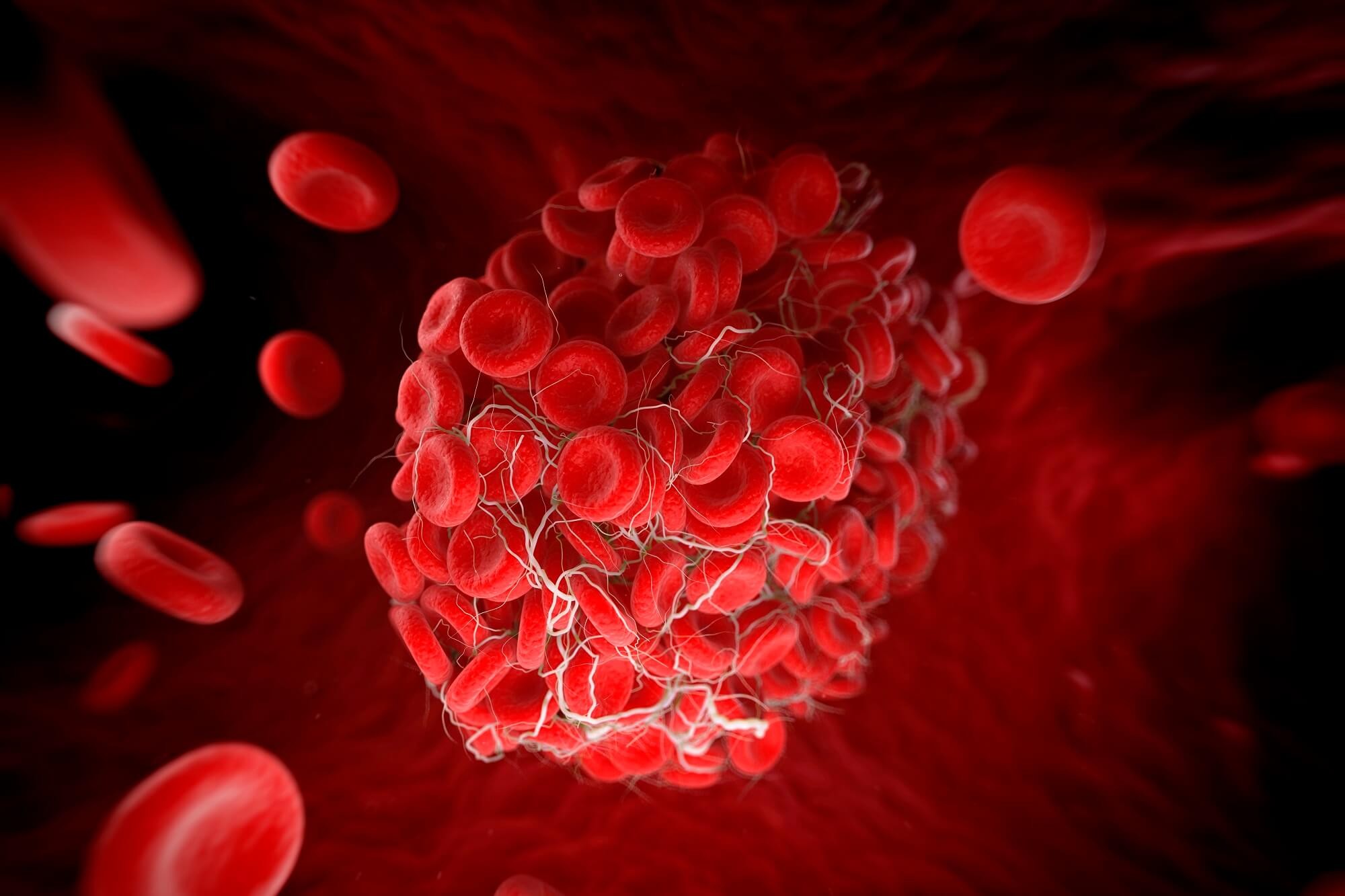 Edema
Proteinuria
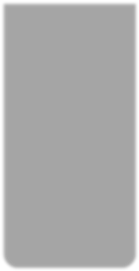 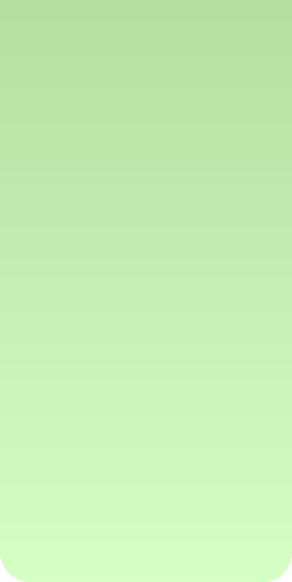 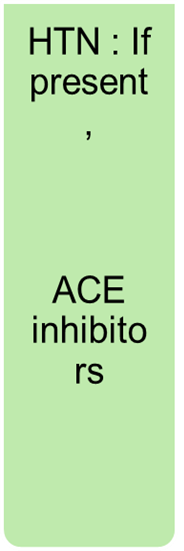 Thrombosis  Anticoagulants
.
↑ risk  Membranous  GN
↓albumin
TTT: warfarin  or LMWH.
High  Choleste  rol.
Salt & water  restriction
Normal  protein diet
Protein
<80g/d
Don’t take  high protein
Use ACE  inhibitors  ( 1st  choice)
or ARBs.
Pneumovac  vaccine against  pneumococci)
every 5 yrs,&
Diuretics first  furosemide  (Lasix), +  amiloride
Diet
* drugs  statins)
Annual flu  vaccine
diet	will
worsen
proteinuria  & Renal  damage
*
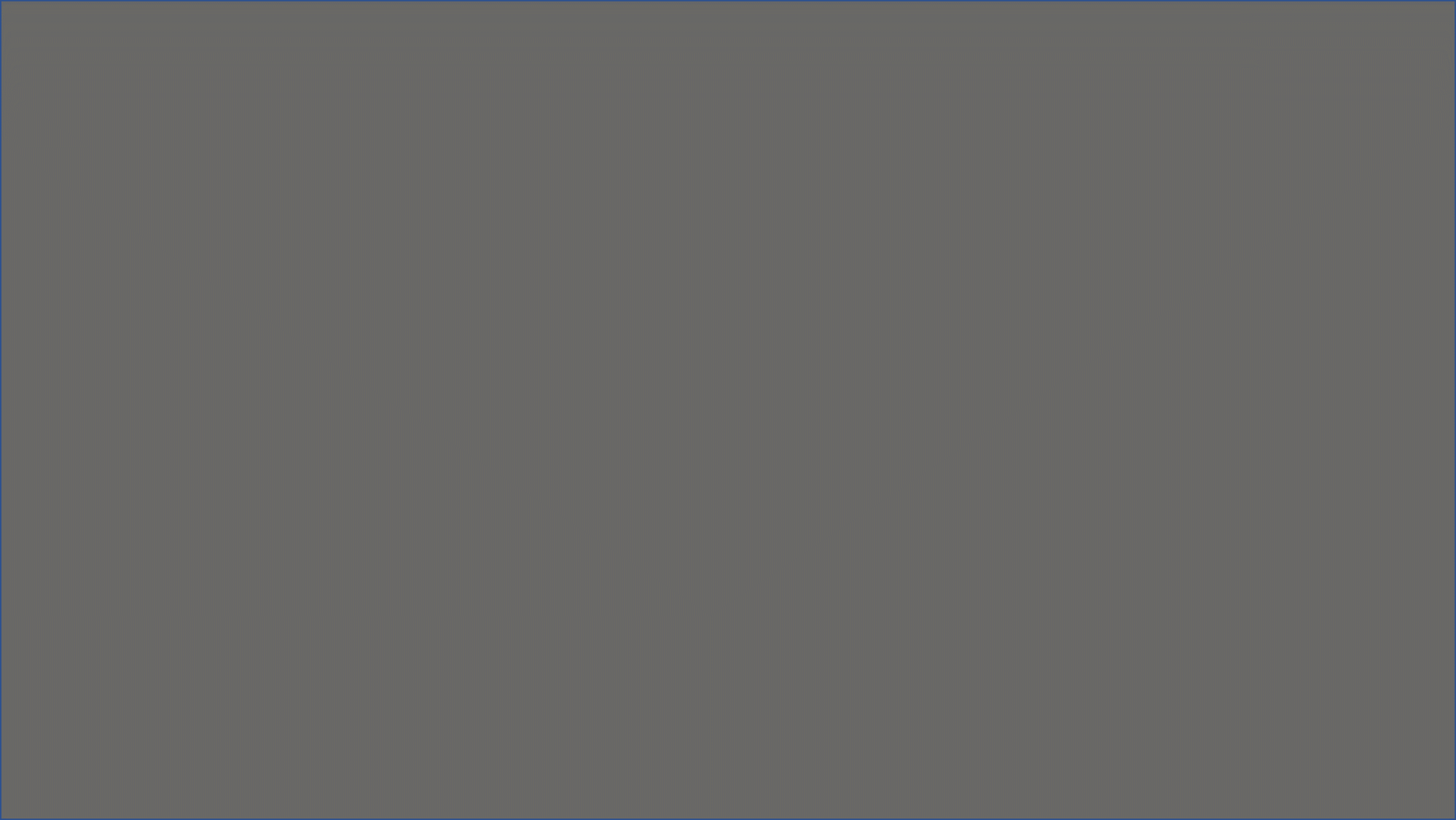 Hyperkalemia
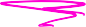 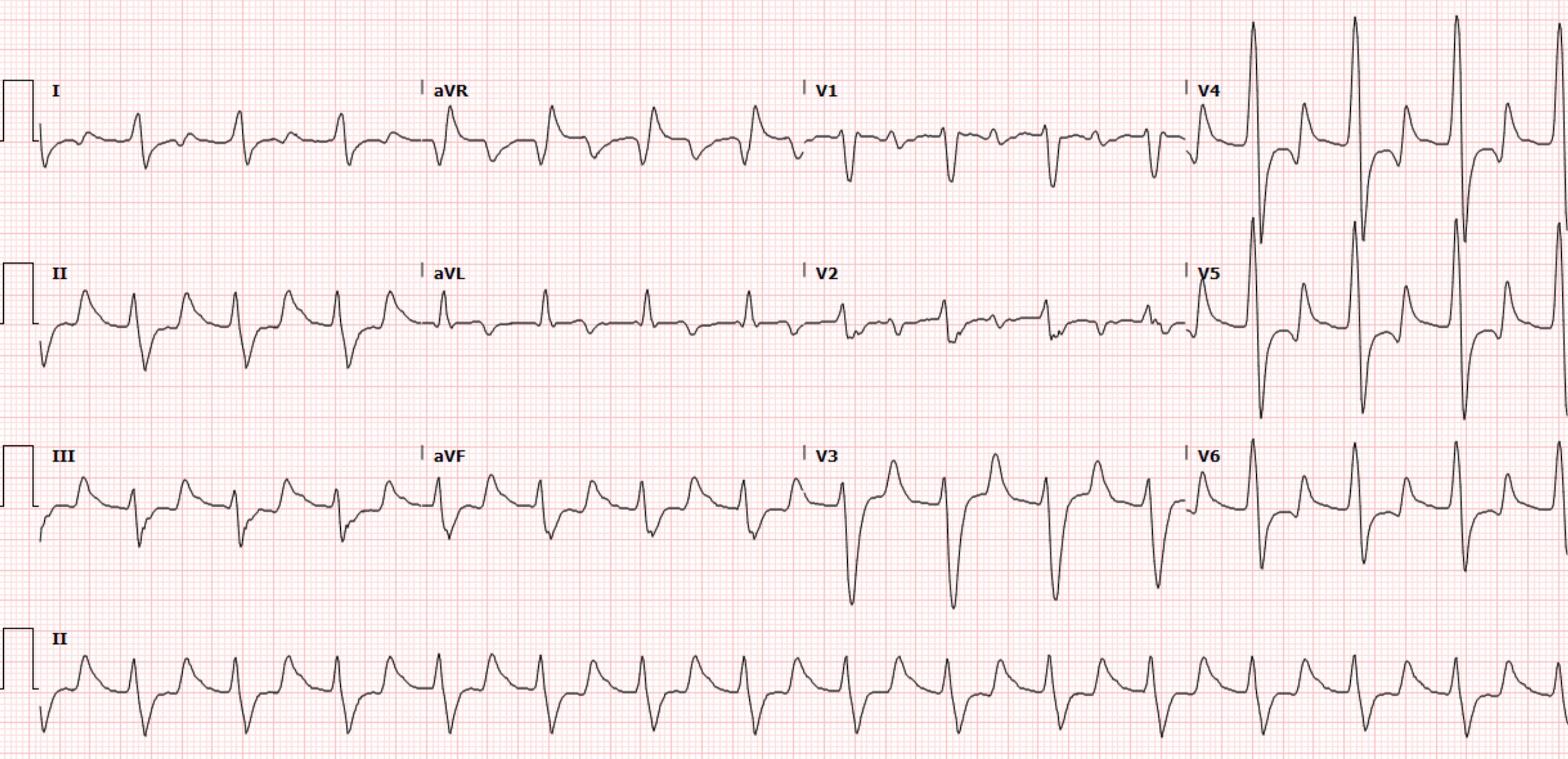 Peaked or 'tall-tented' T waves  loss of P waves
Broad QRS complexes  sinusoidal wave pattern
•
•
•
•
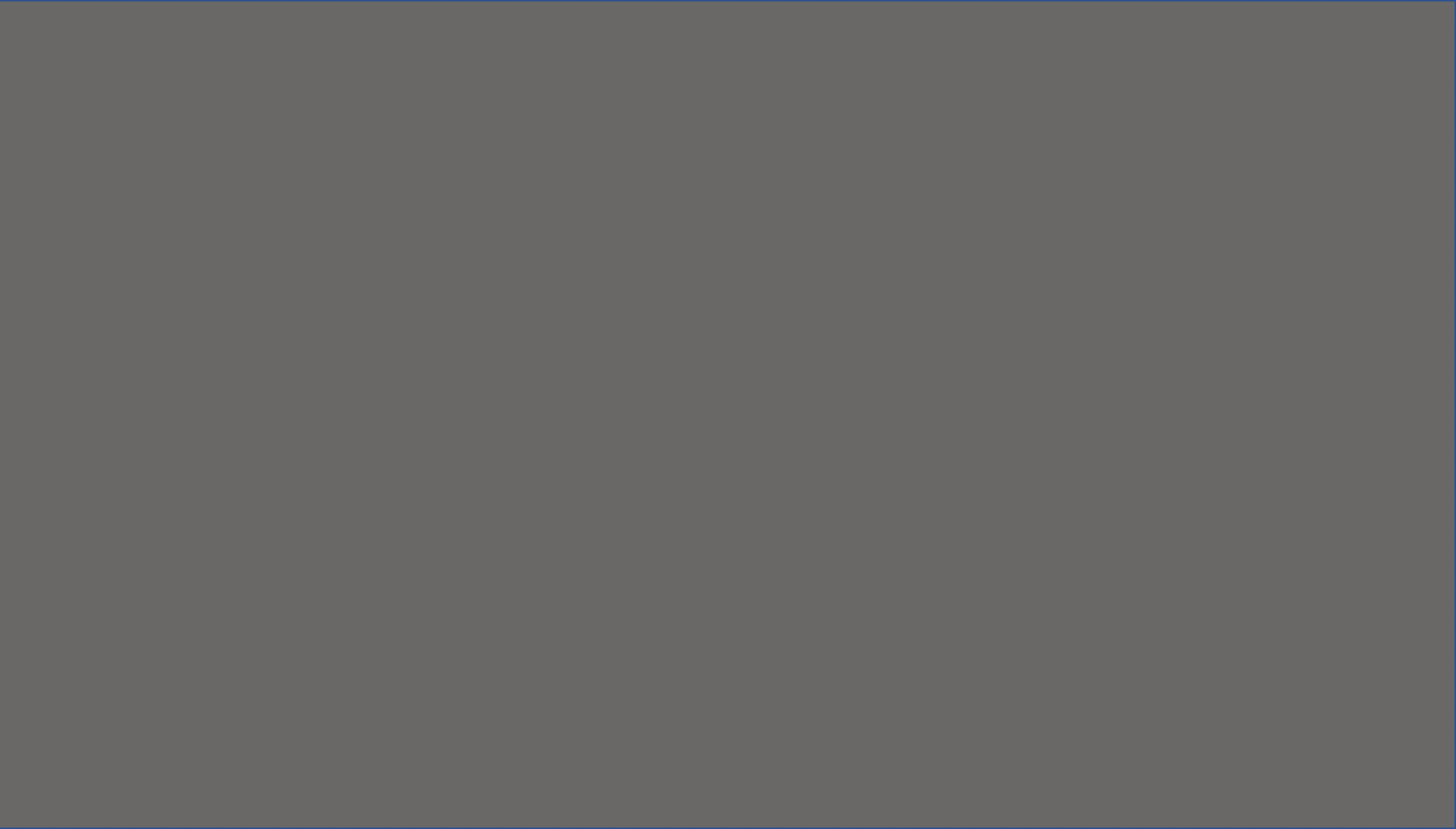 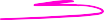 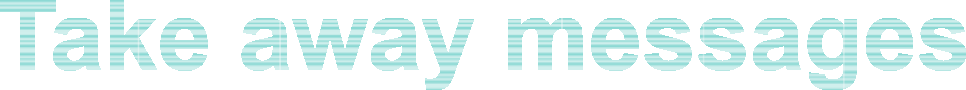 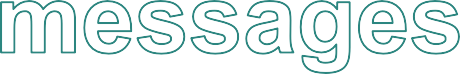 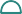 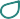 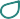 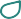 Causes of nephrotic syndrome at a glance
Minimal Change Disease( can be primary or secondary to  Hodgkin’s, NSAIDs)
Membranous nephropathy(primary or secondary to SLE,  Hep B, malignancies, drugs like gold,)
FSGS ( HIV)
Diabetic Nephropathy
Deposition Disorders( amyloidosis, Multiple	myeloma)
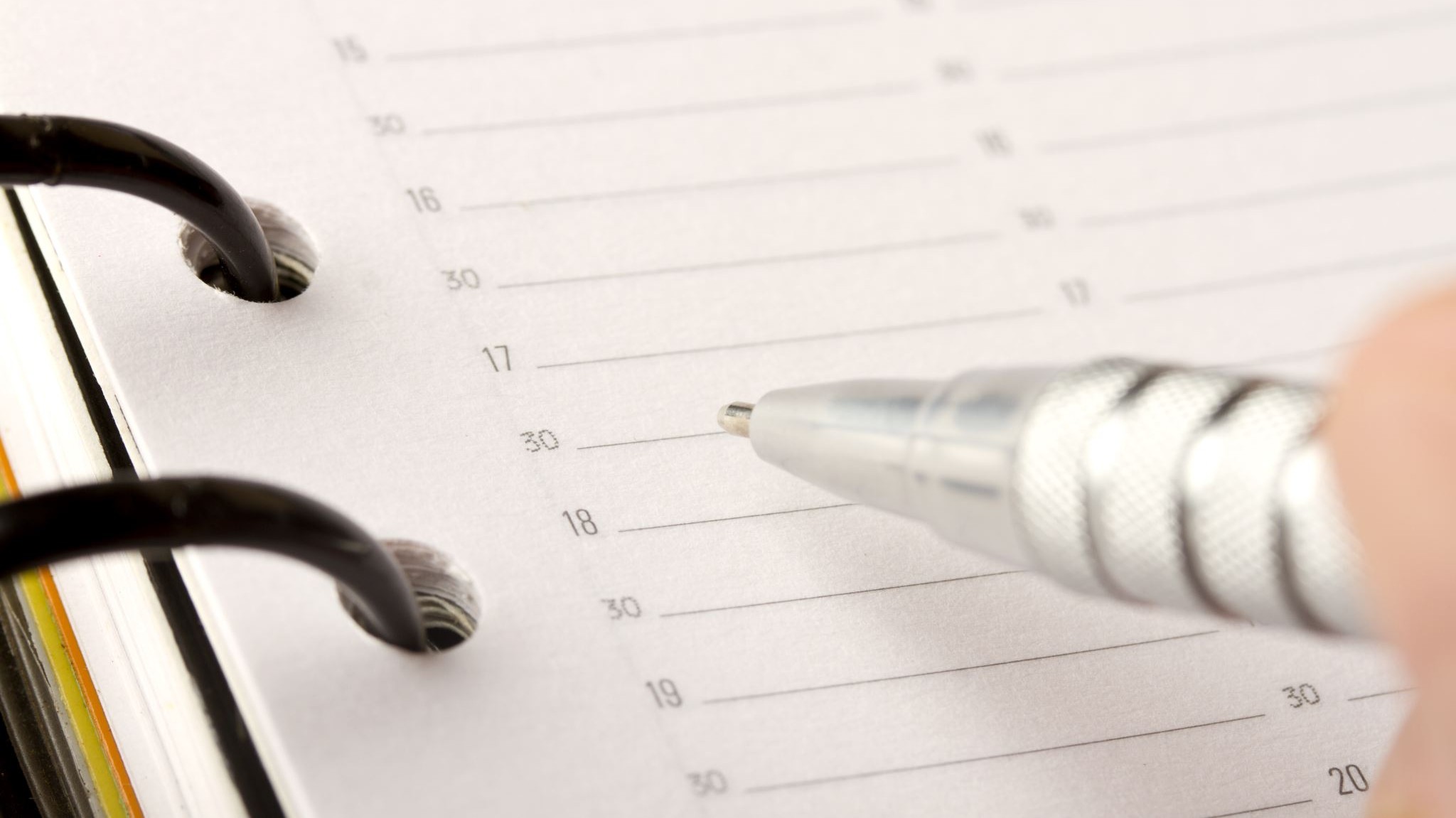 QUIZ TIME
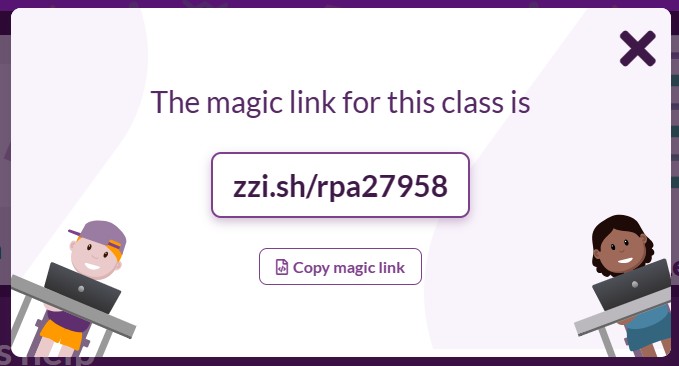 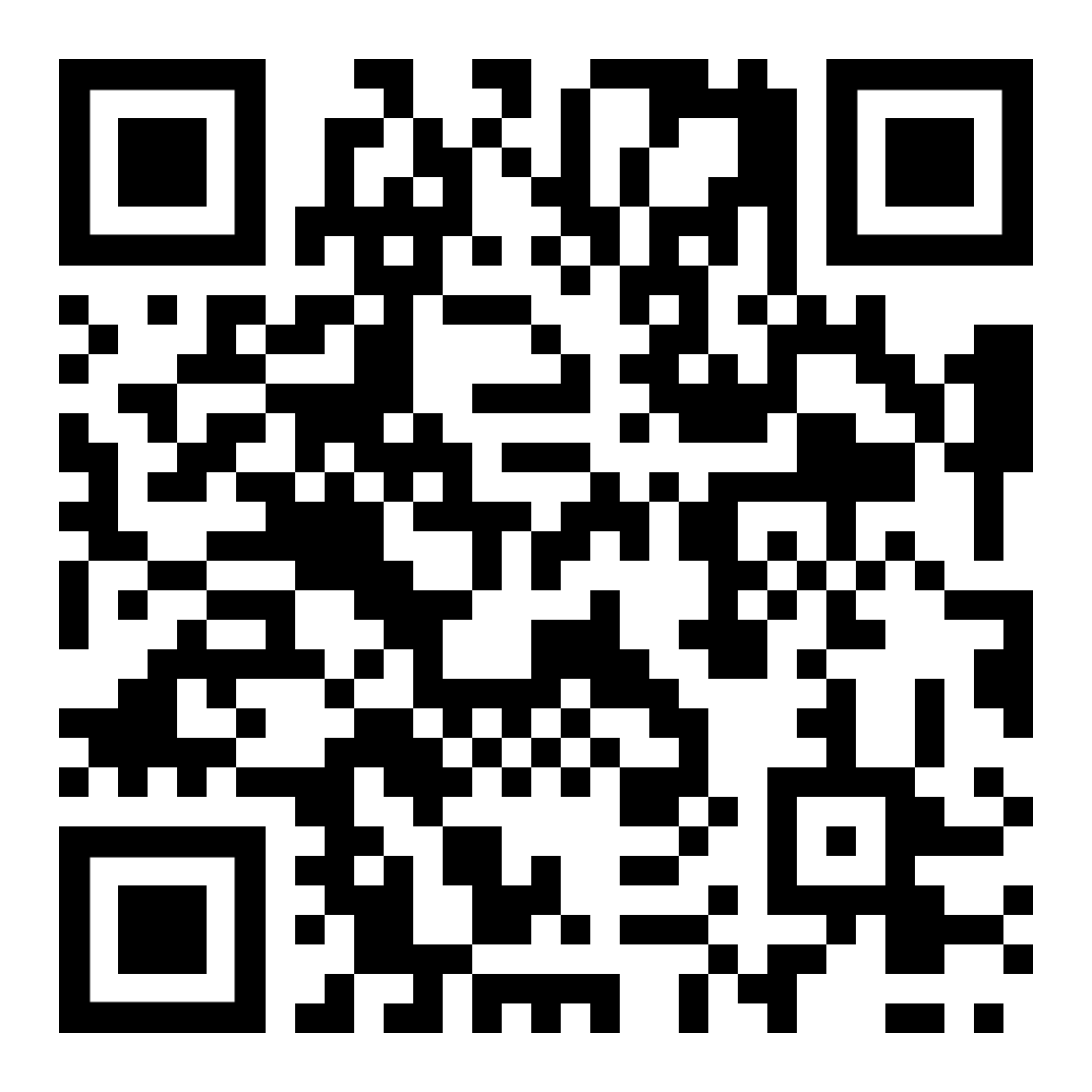 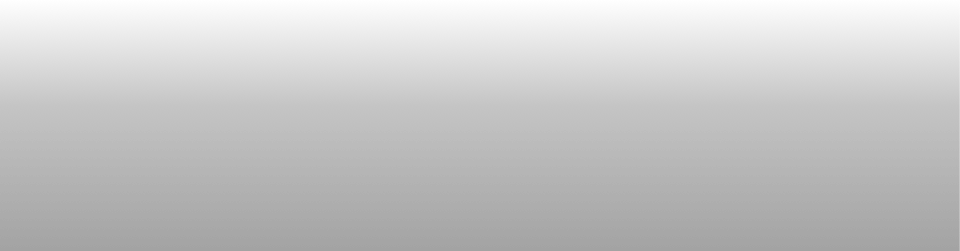 zzi.sh/rpa27958